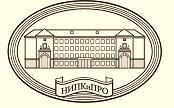 Стратегическая сессия: «От создания условий для формирования функциональной грамотности обучающихся к достижению планируемых результатов в контексте актуальных ФГОС ОО»
кафедра ЕНО НИПКиПРО  март 2023 г
Вспомним былое…
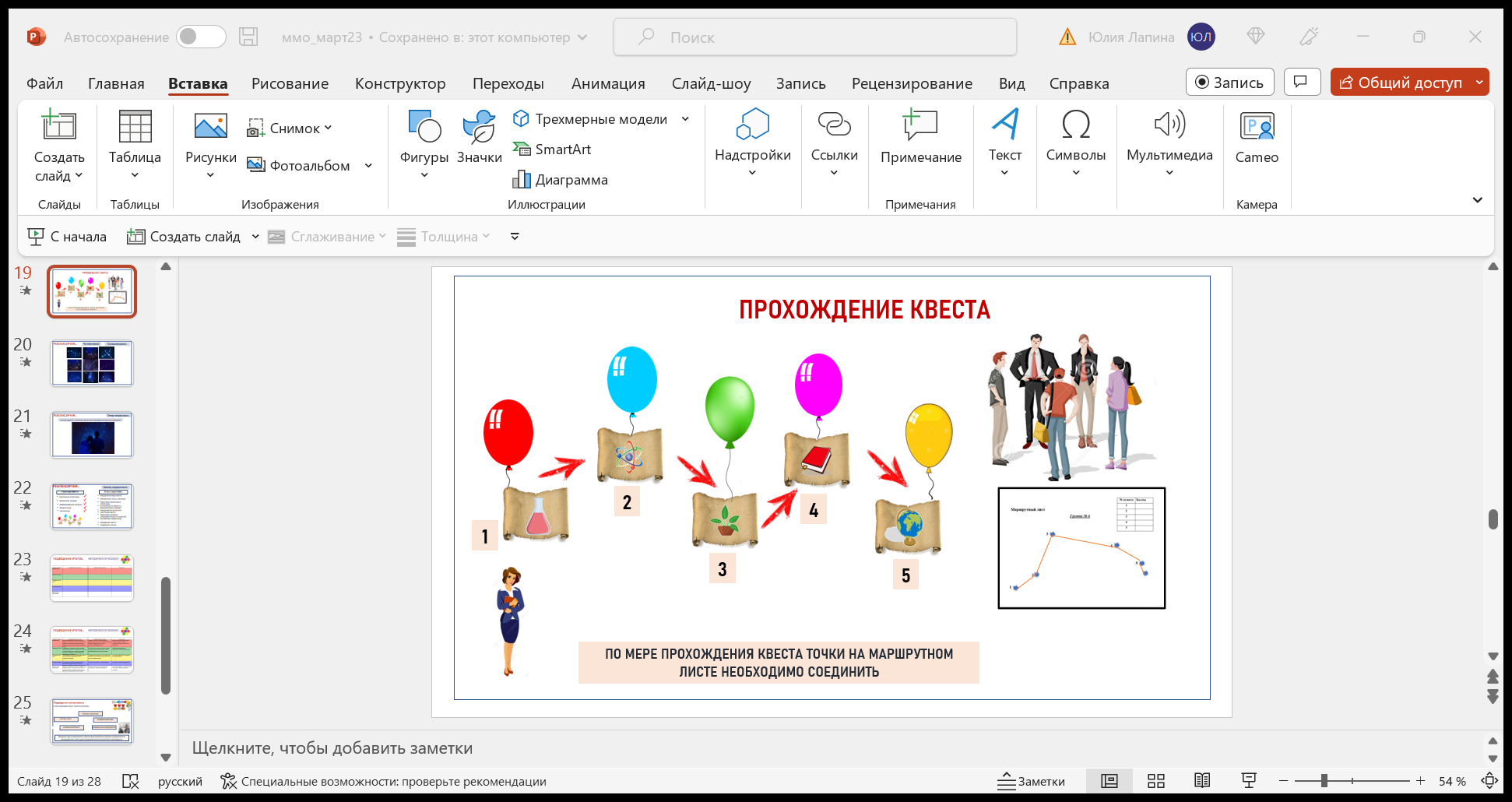 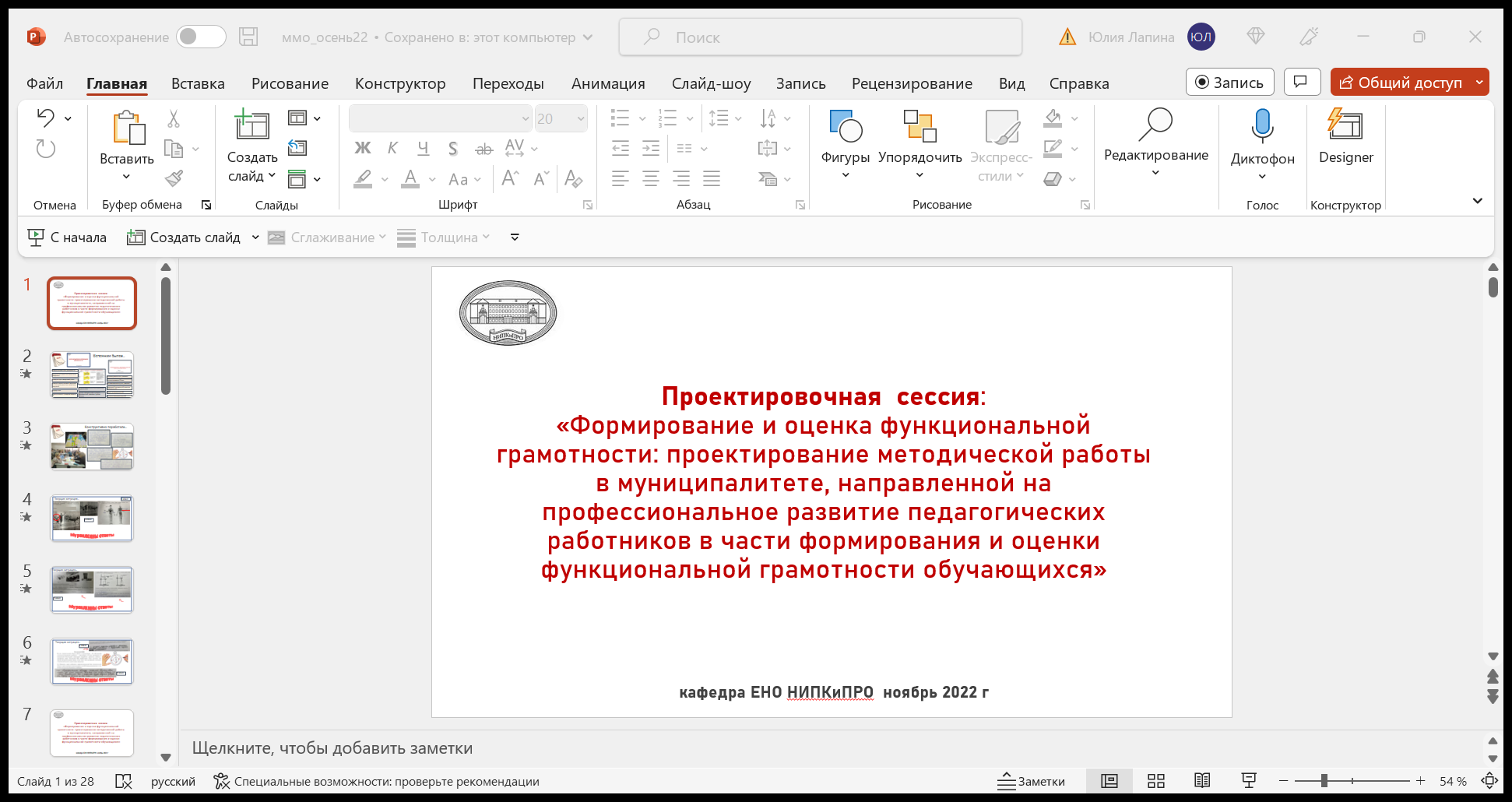 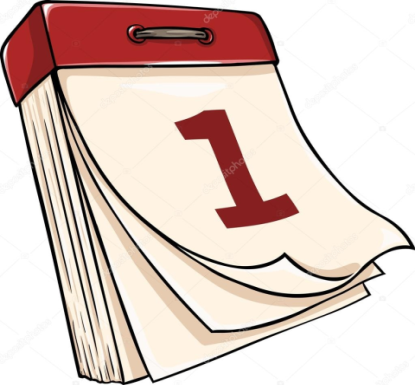 2022
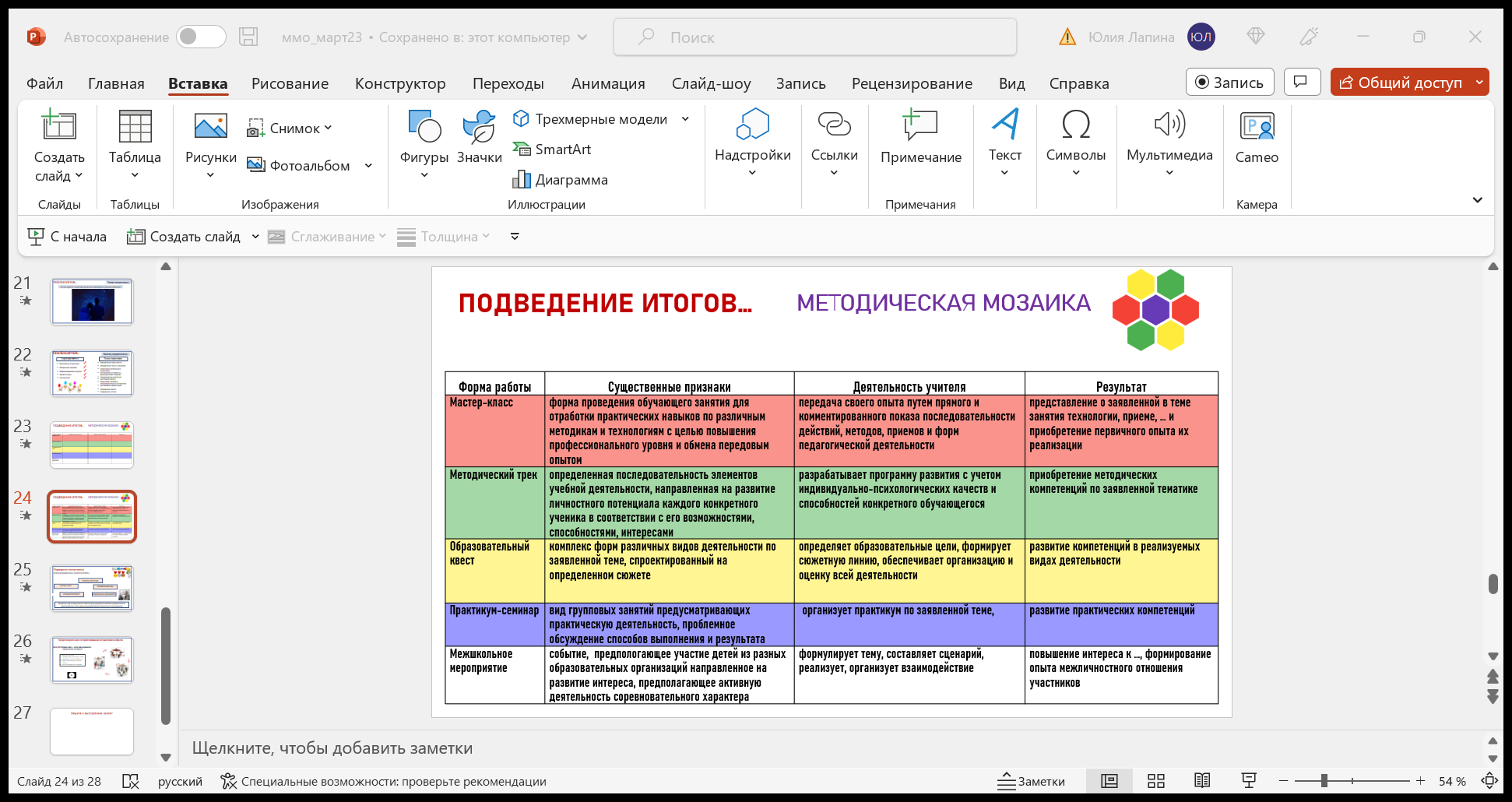 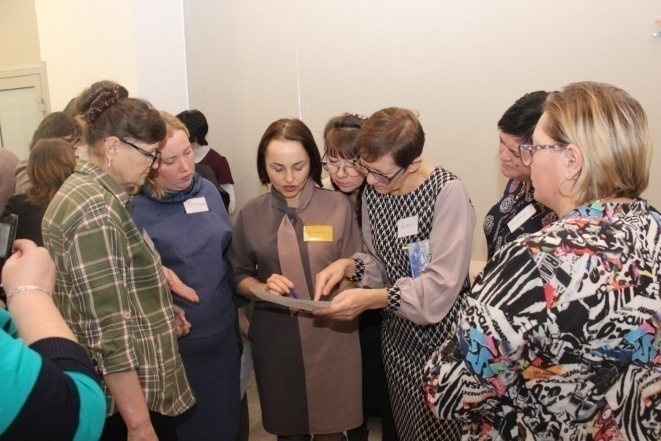 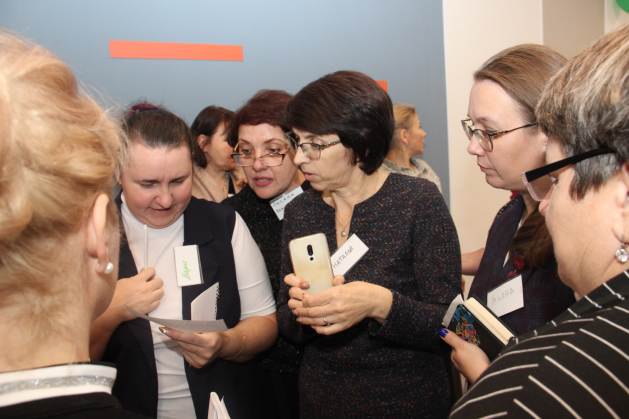 Учимся на своих ошибках…
Мой друг, Отчизне посвятим 
Души прекрасные порывы! 
А.С. Пушкин
Все счастливые семьи похожи друг на друга, каждая несчастливая семья несчастна по-своему. 
                                        Л.Н. Толстой
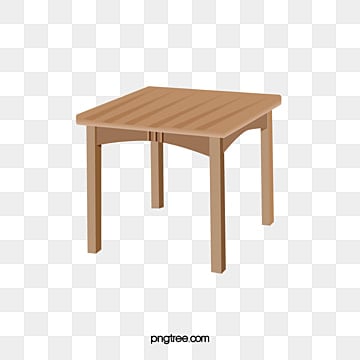 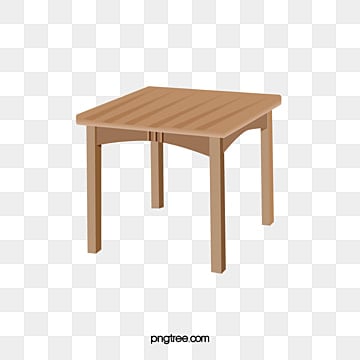 Стоит лишить народ памяти, и из него можно вить веревки.
В. Пикуль
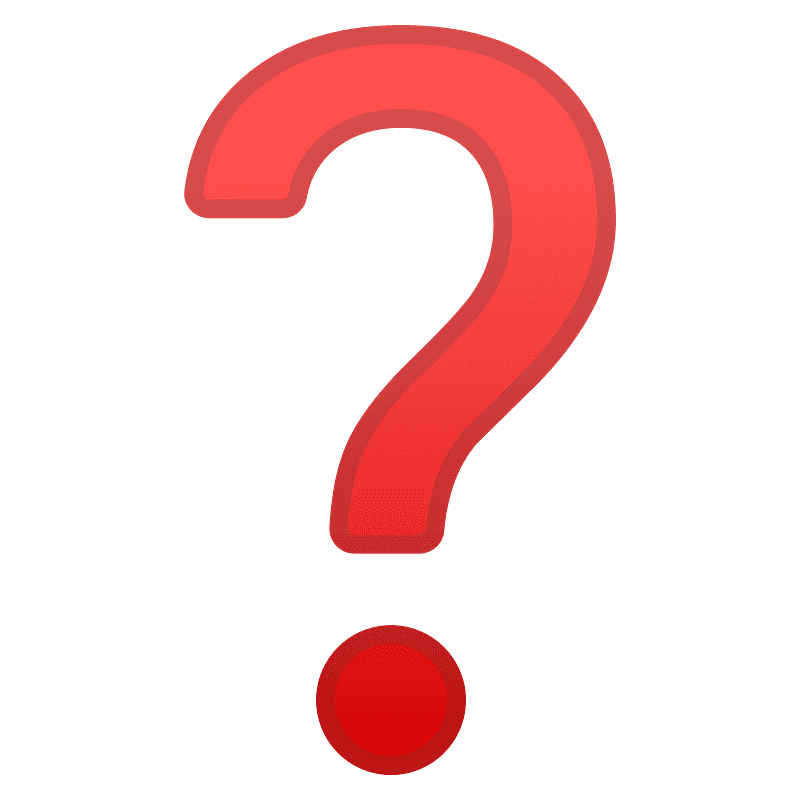 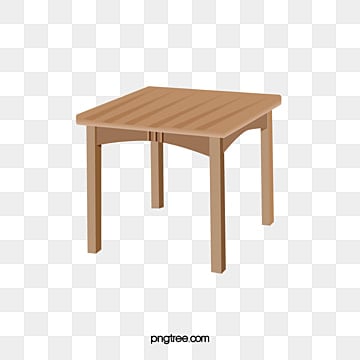 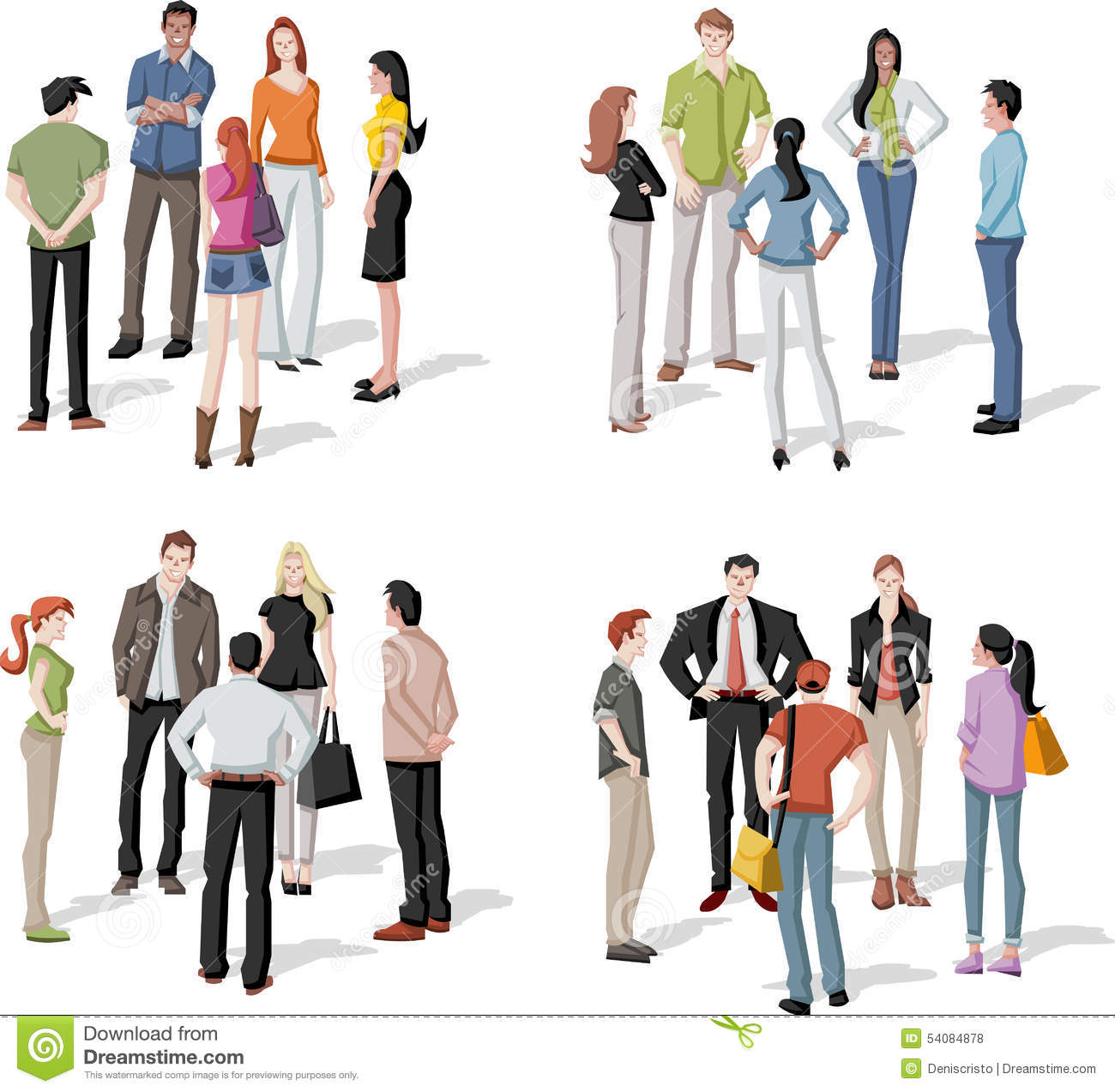 Честь нельзя отнять, ее можно потерять.
                                             А.П.Чехов
Справедливость есть крайняя мера добродетели, к которой обязан всякий.                            
                                       Л.Н. Толстой
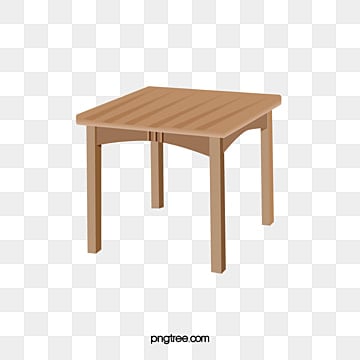 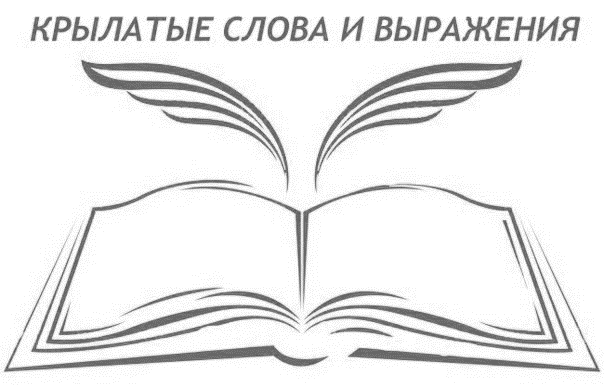 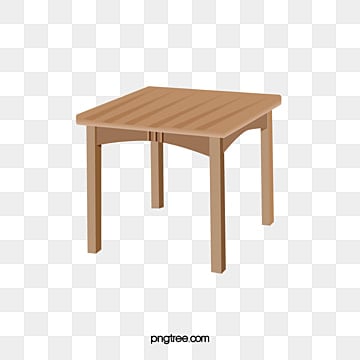 Найди свою команду 
по известной фразе
ПОРАССУЖДАЕМ…
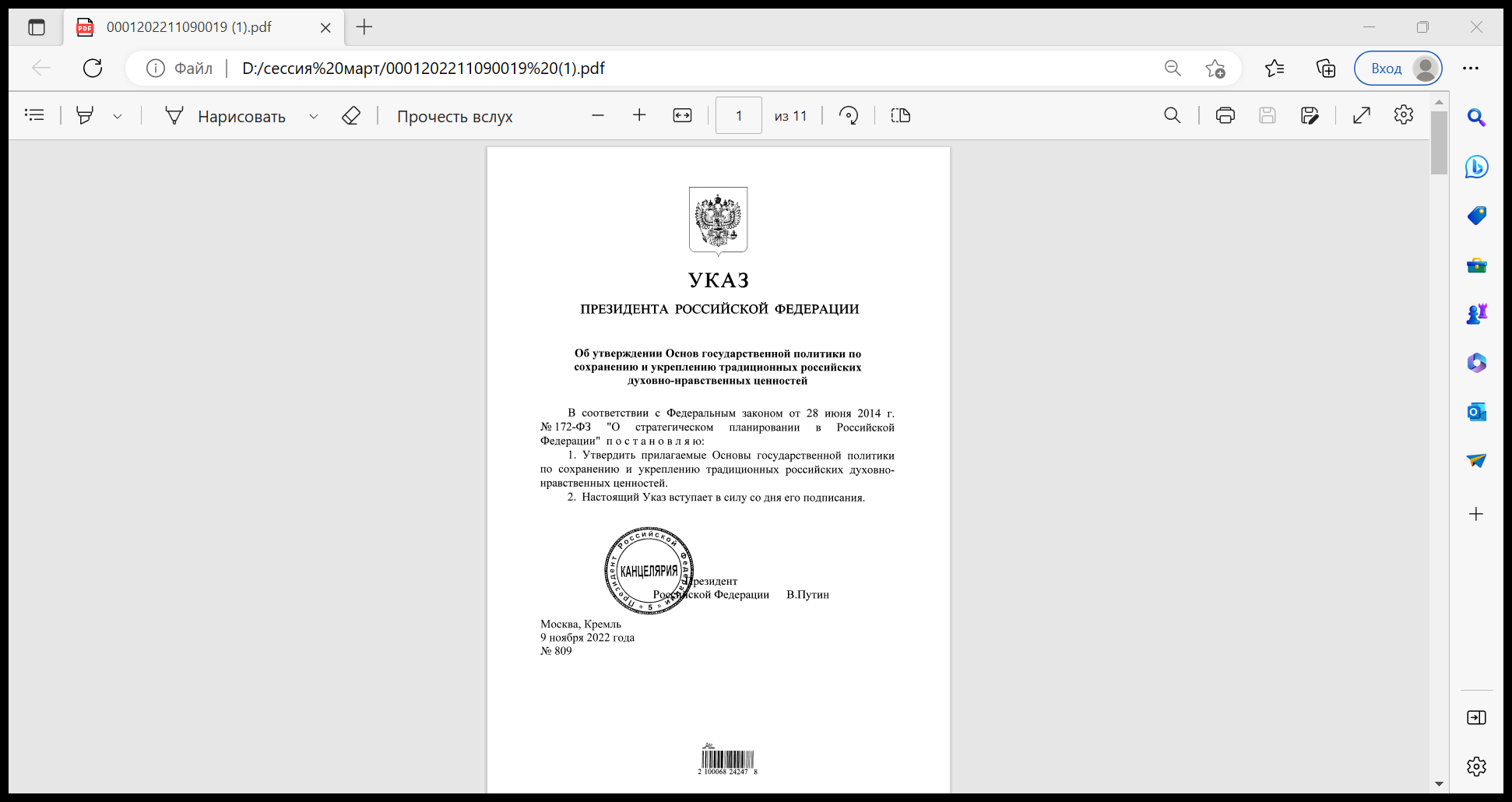 SOS! «Ты, я, подружка, винчик, ромчик и кристаллы».
                                                                         или…
Для человека ценности служат объектами его интересов, а для его сознания выполняют роль повседневных ориентиров в предметной и социальной действительности, его установок и практических отношений к окружающим предметам и явлениям.
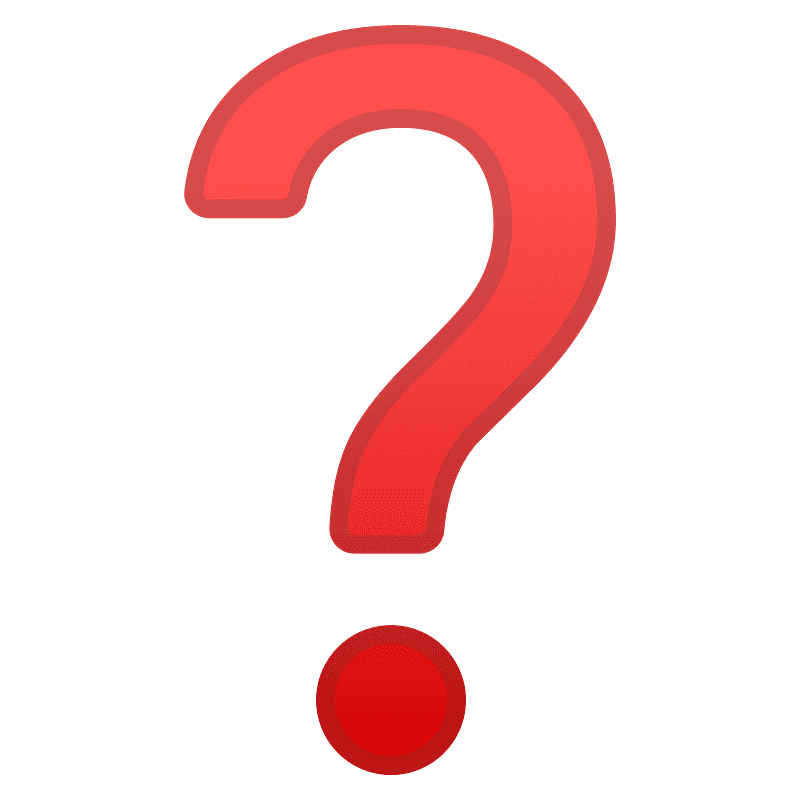 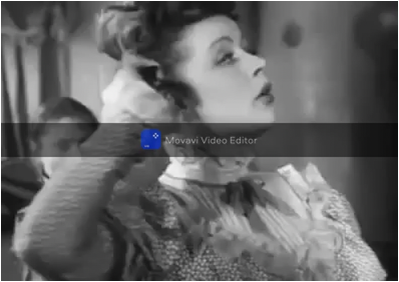 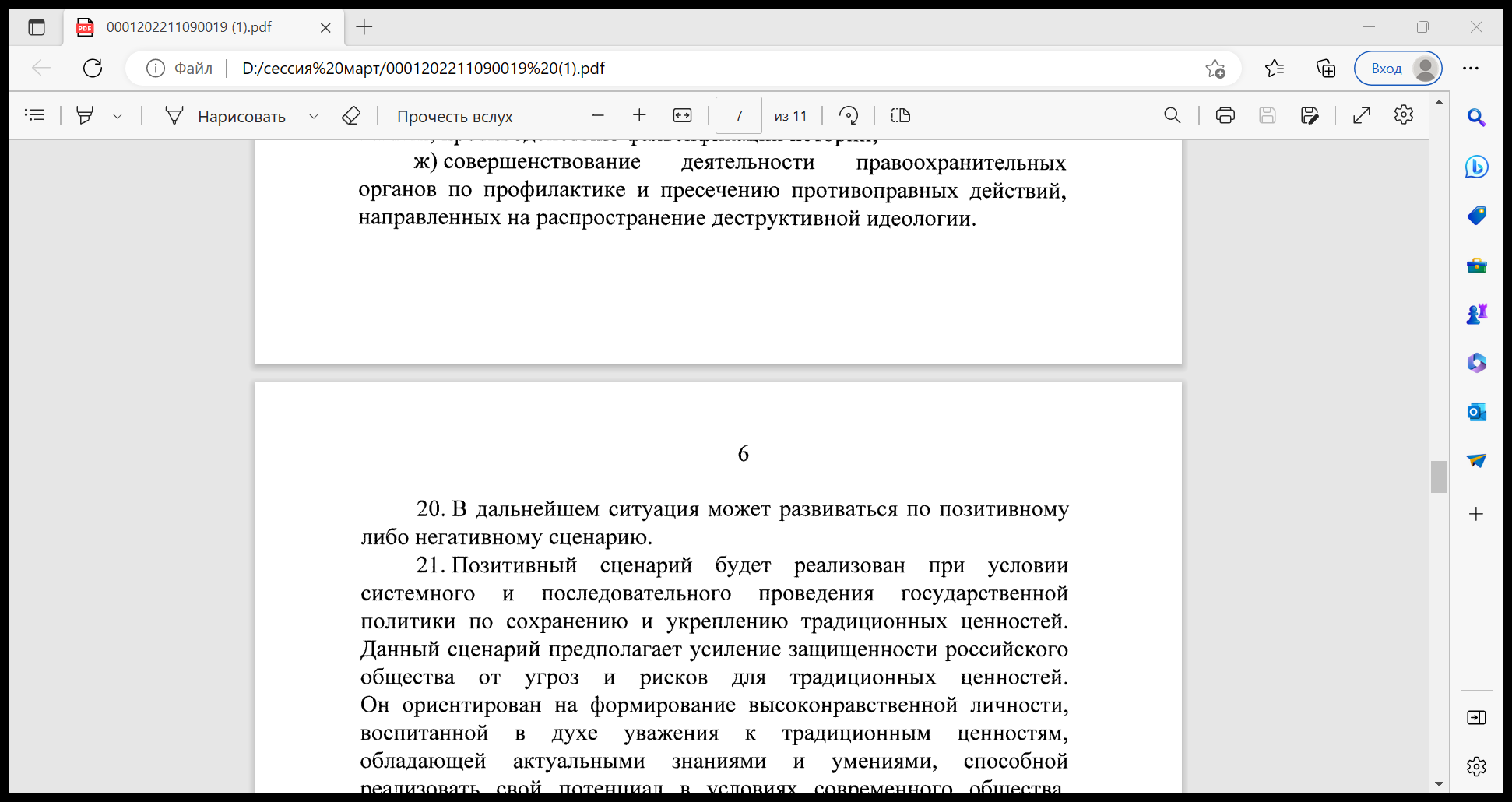 Одна из основных понятийных универсалий, обозначающая нормативную (оценочную) сторону явлений общественного сознания.
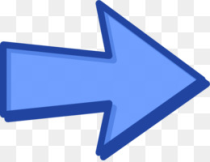 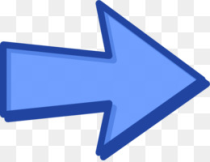 традиции
нормы
ценности
В. К. Шохин. В. Л. Абушенко. — Ценность / Гума­нитар­ный портал: Концепты [Элект­рон­ный ресурс] //
 Центр гума­нитар­ных техно­логий, 2002–2022 (после­дняя редак­ция: 18.11.2022). URL: https://gtmarket.ru/concepts/6895
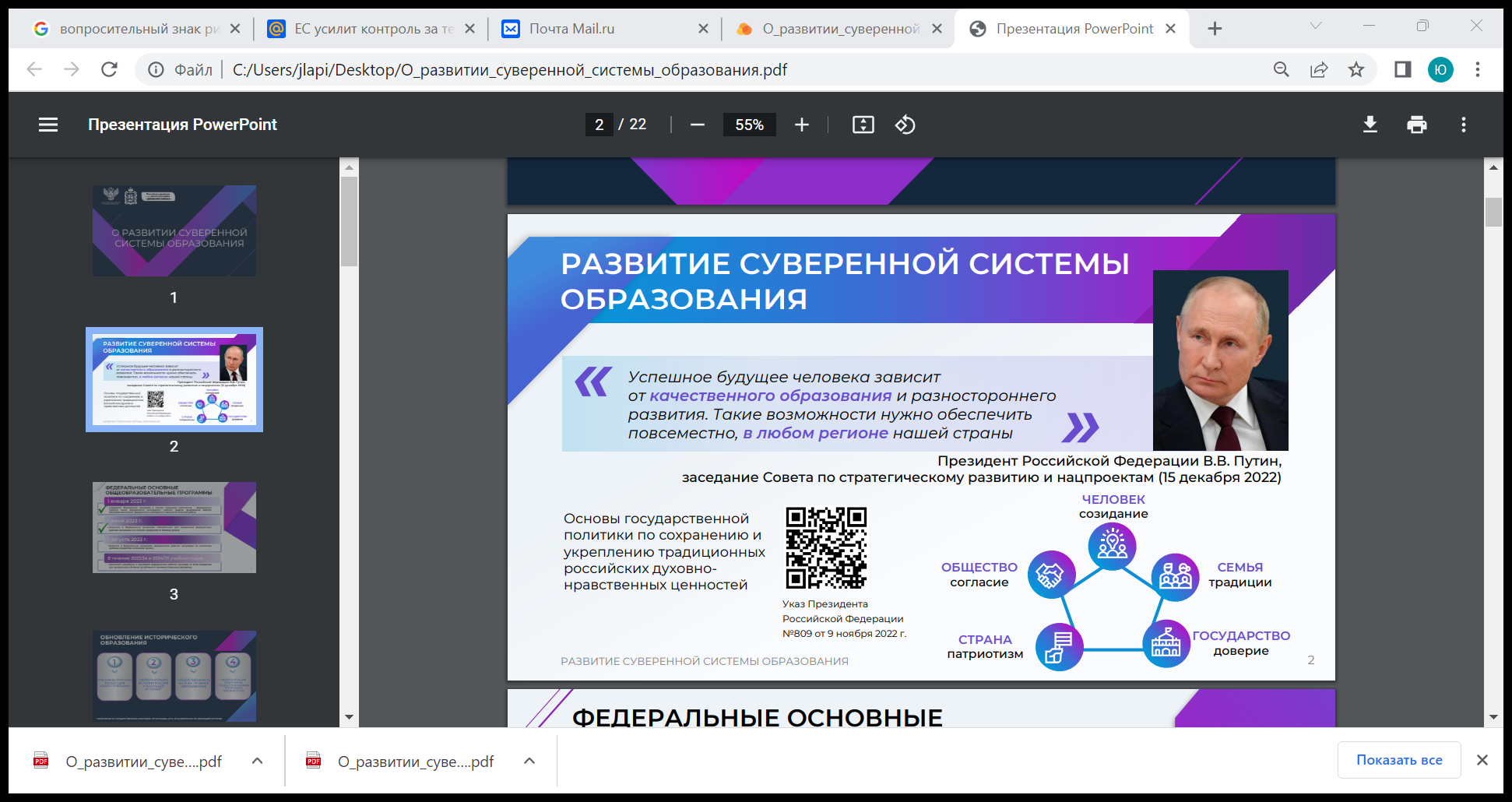 Направления воспитания
Традиционные ценности
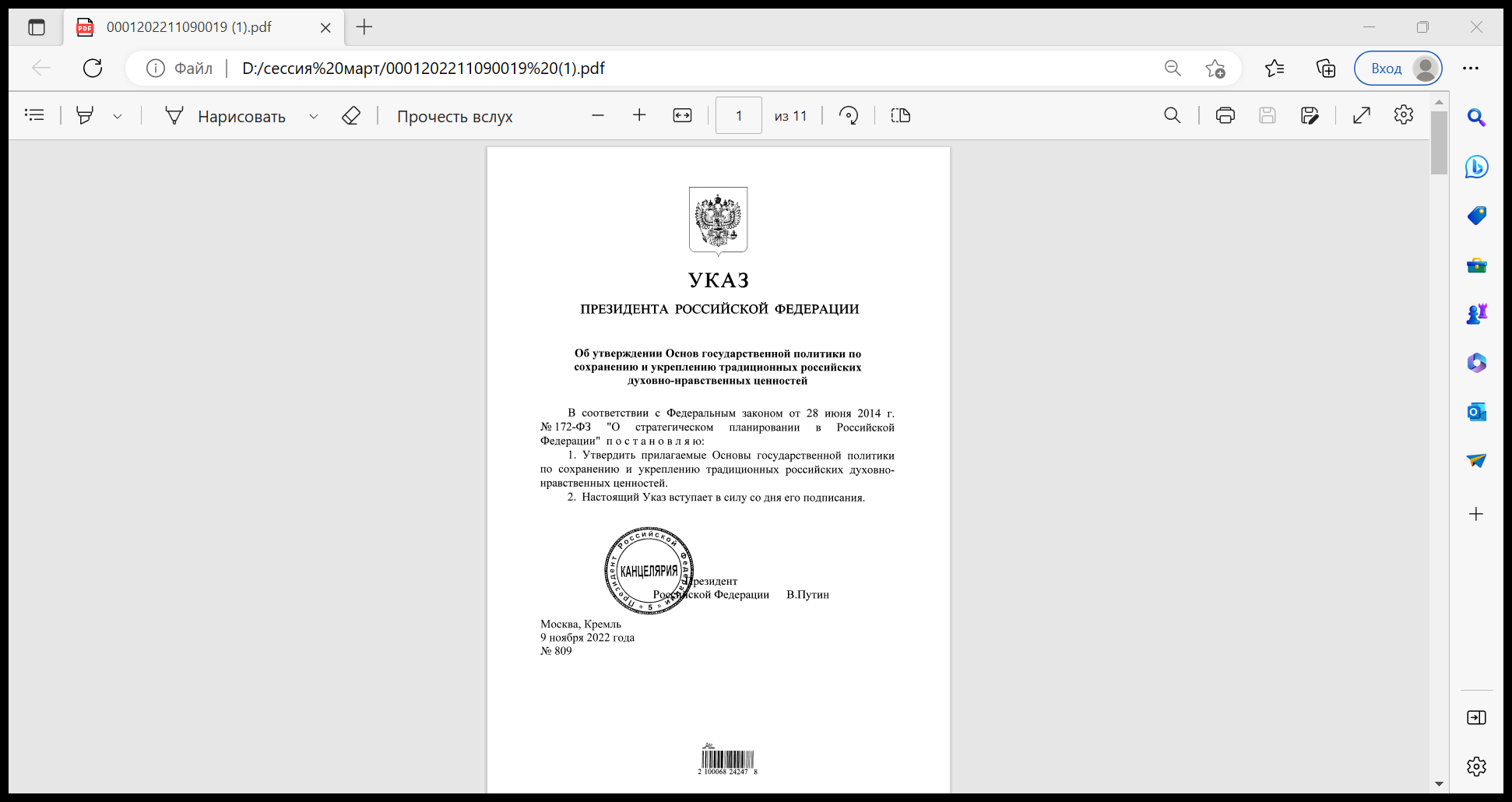 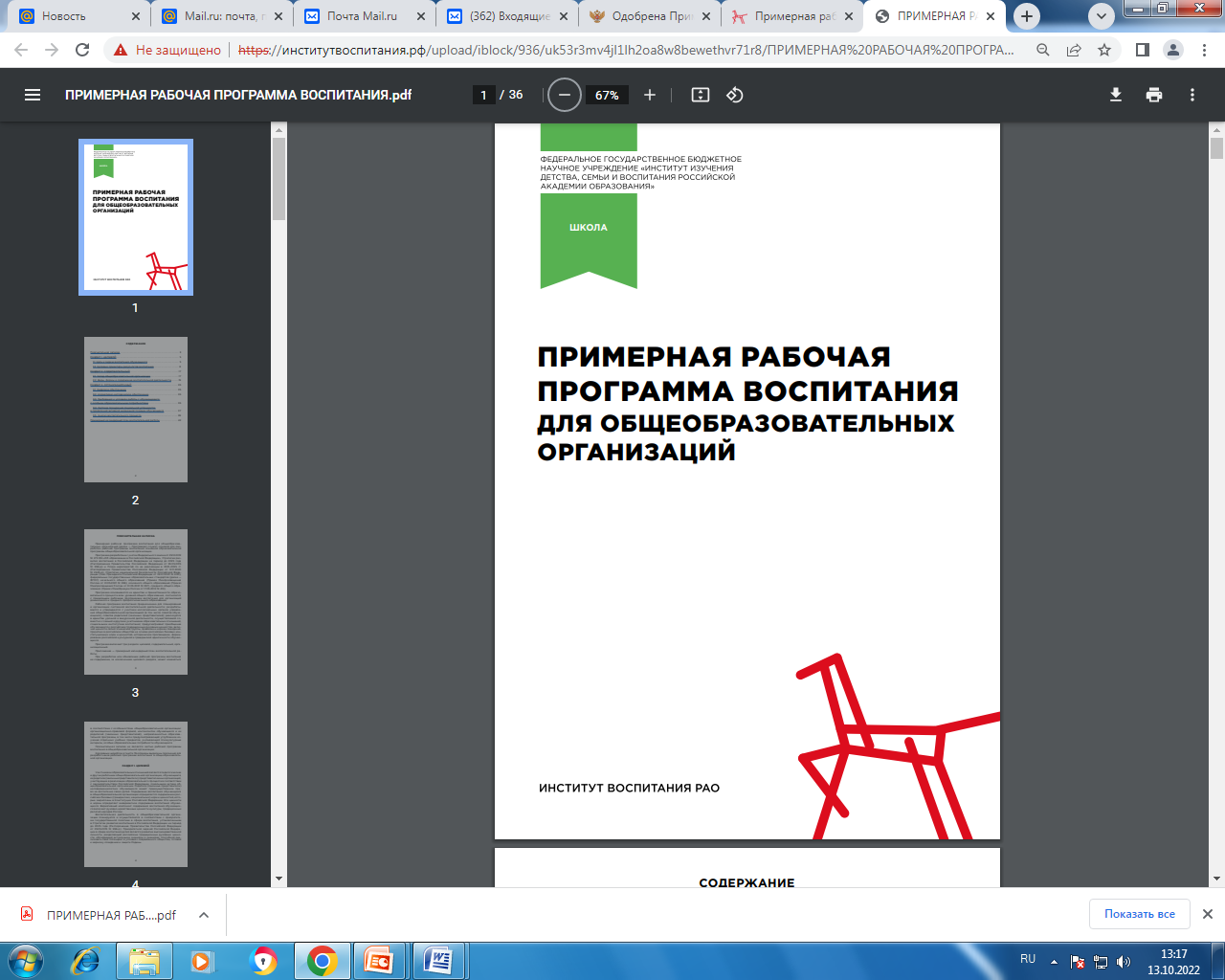 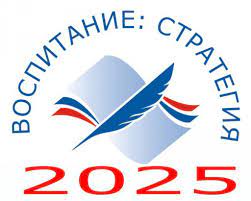 Жизнь
Достоинство
Права и свободы человека
Патриотизм
Гражданственность
Служение Отечеству
Высокие нравственные идеалы
Крепкая семья
Созидательный труд
Приоритет духовного над материальным
Гуманизм
Справедливость
Милосердие
Коллективизм 
Взаимопомощь и взаимоуважение
Историческая память
Единство народов России
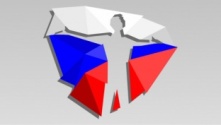 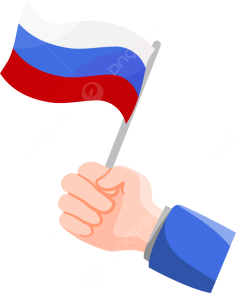 гражданское воспитание

 патриотическое воспитание

 духовно-нравственное воспитание

 эстетическое воспитание

 физическое воспитание

 трудовое воспитание

 экологическое воспитание

 ценности научного познания
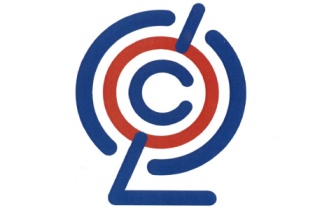 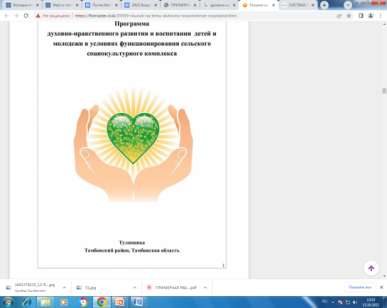 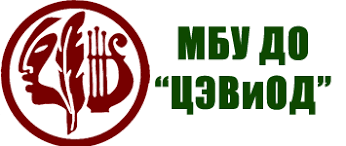 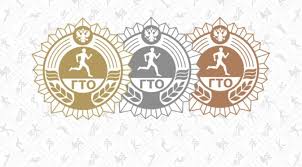 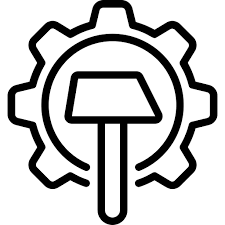 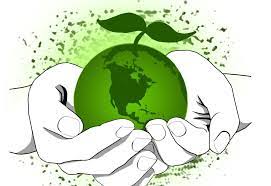 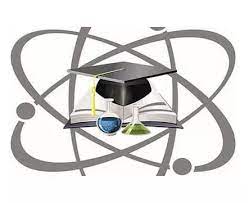 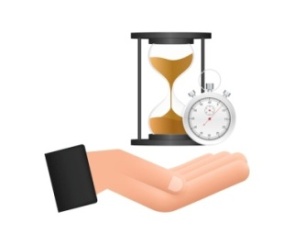 Доска идей
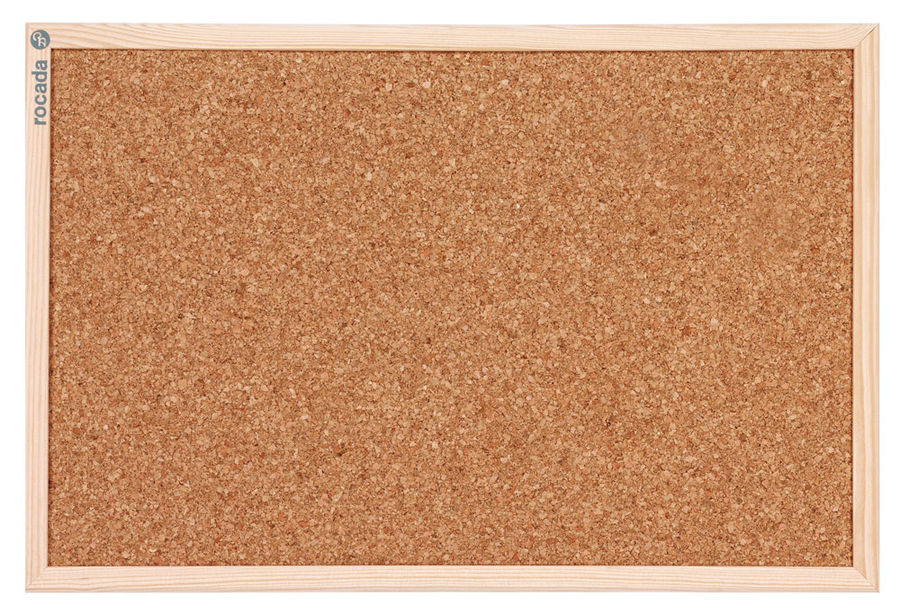 Задание 1. Предложить варианты мероприятий, направленных на укрепление традиционной ценности, отраженной  в высказывании, представленном на вашем столе.
Время 5 мин.
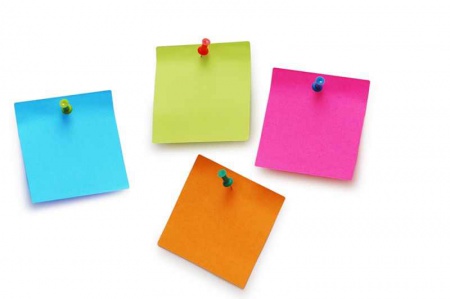 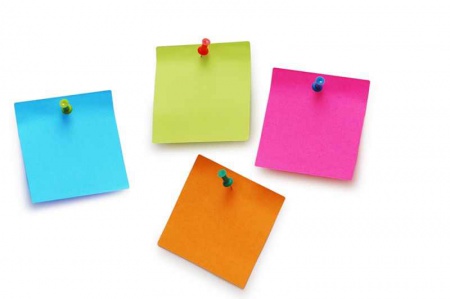 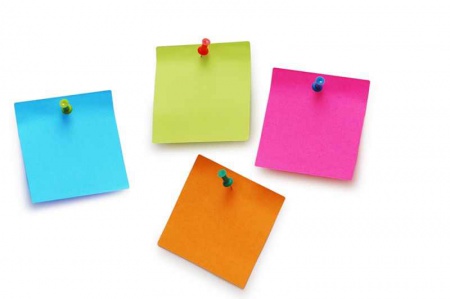 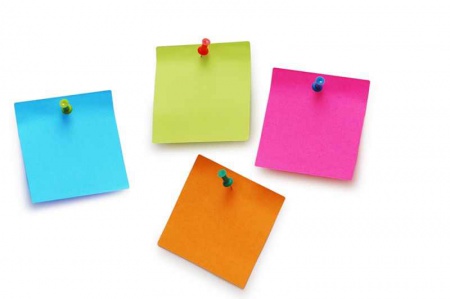 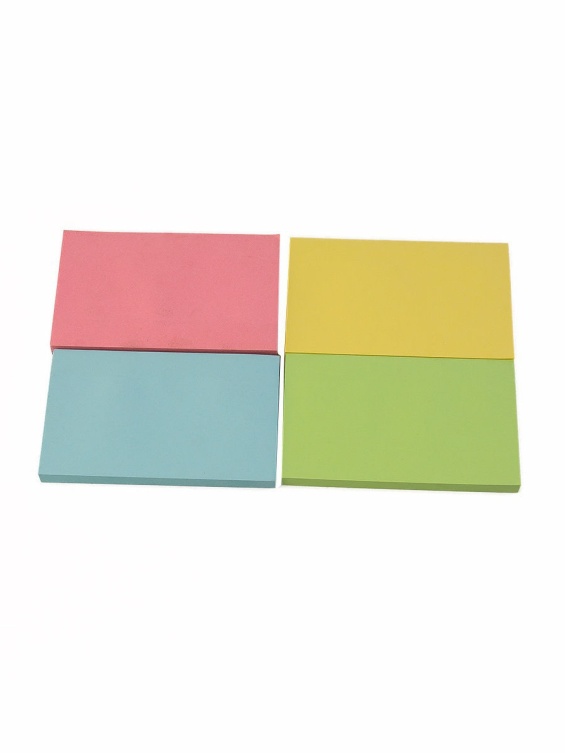 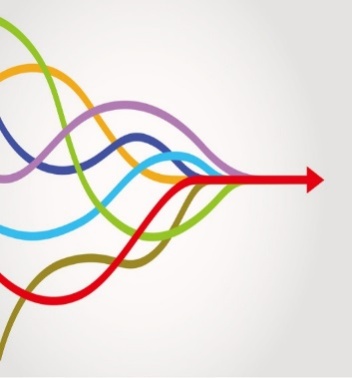 идея2
идея1
идея4
идея3
задача
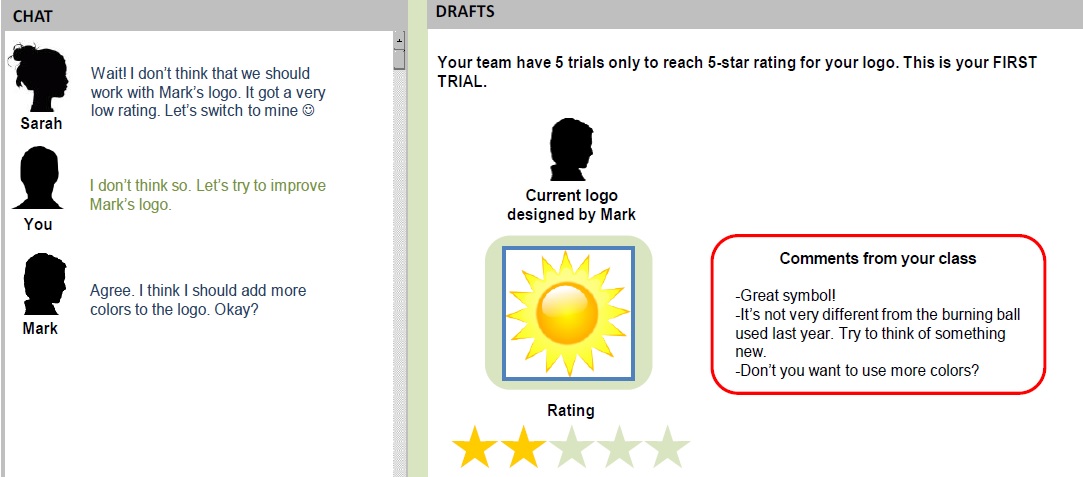 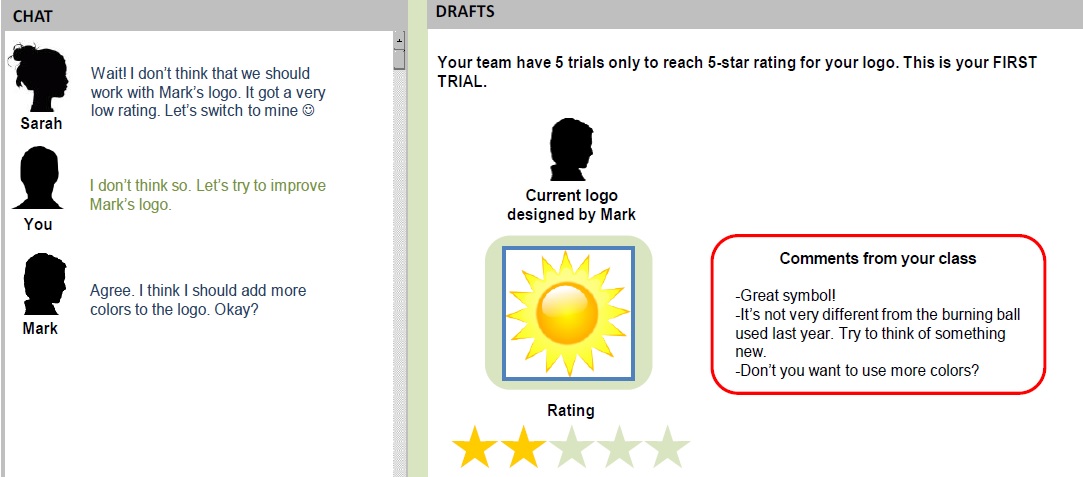 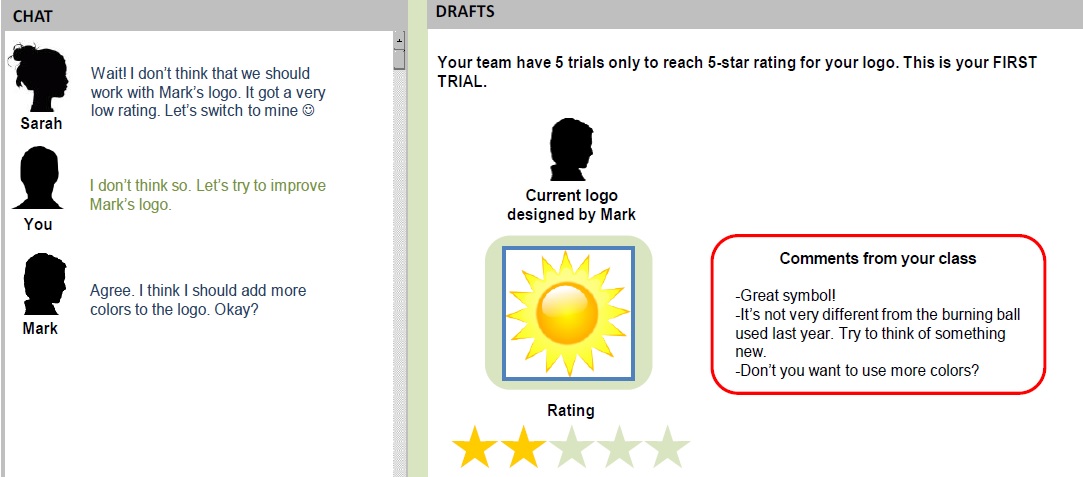 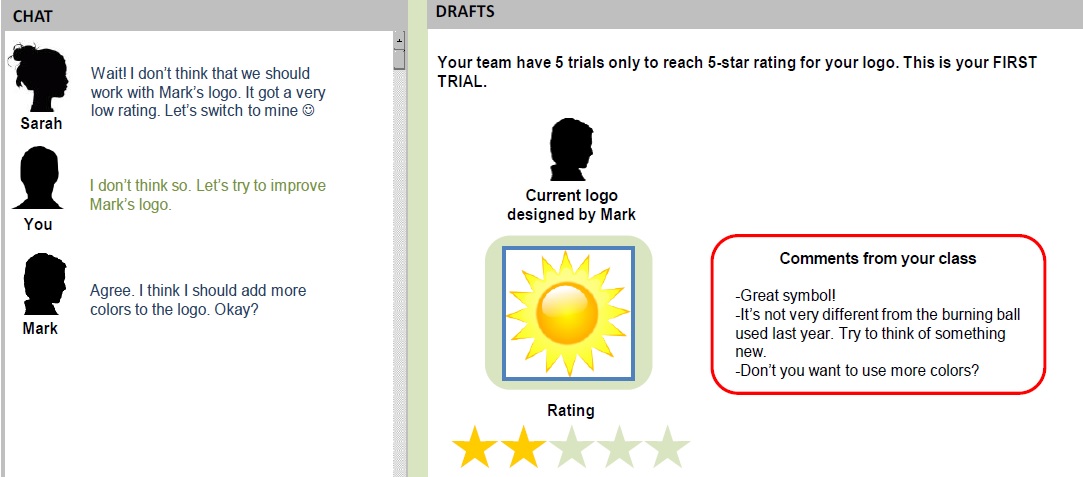 https://online-timer.ru/
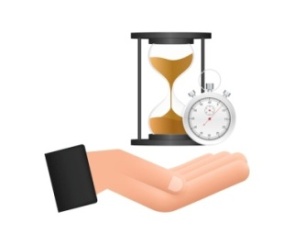 Доска идей
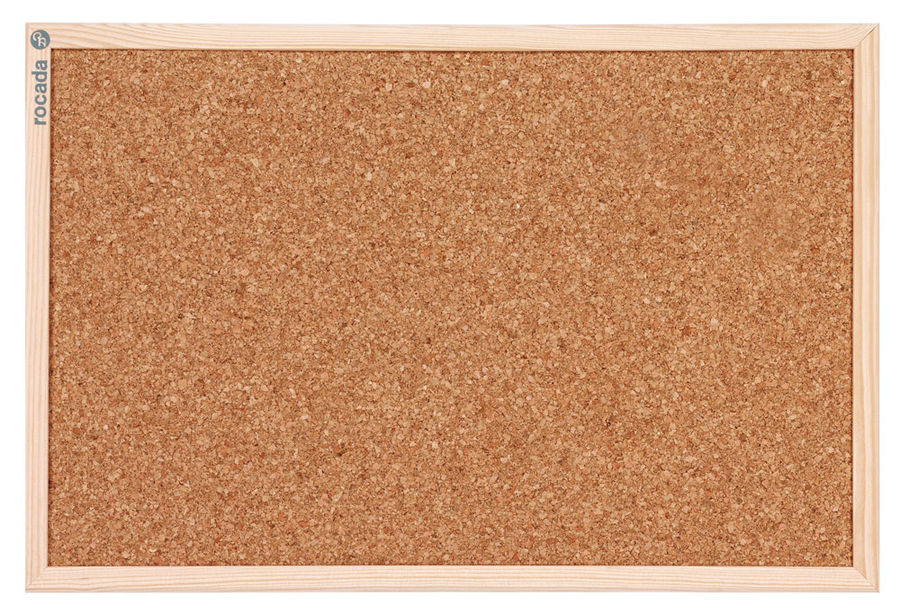 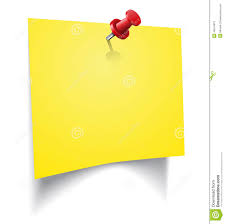 спортивный праздник
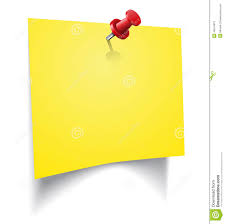 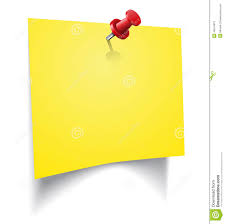 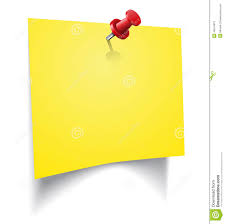 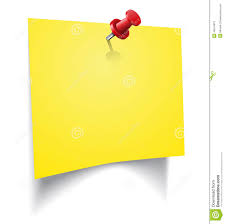 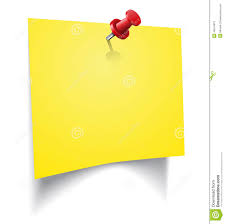 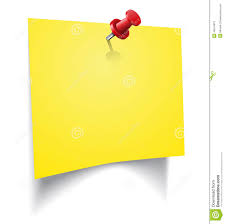 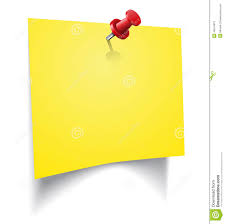 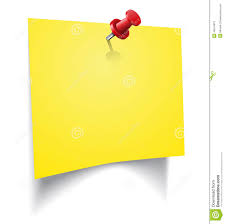 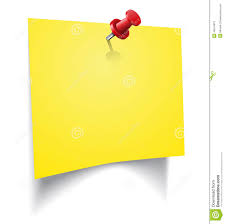 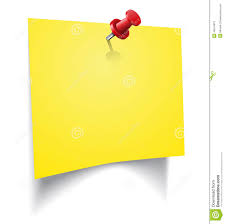 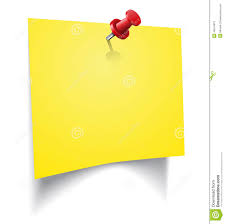 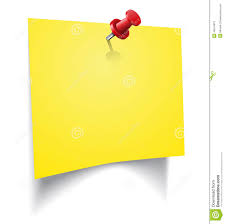 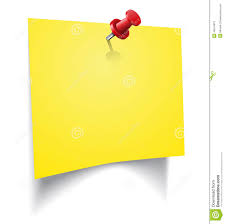 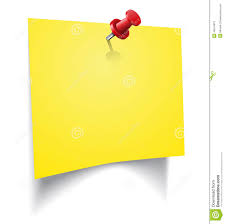 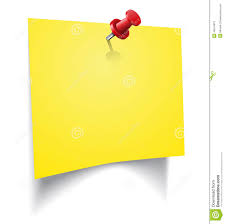 встречи с интересными людьми
тематические экскурсии
поэтический вечер
волонтерские акции
теле-
конференции
трудовые операции
тематические клубы
ярмарки
фестивали
анализ ситуаций морального выбора;
походы и экспедиции
театрализованные практикумы
интервью-диалоги
портфолио семьи
обсуждение фильма
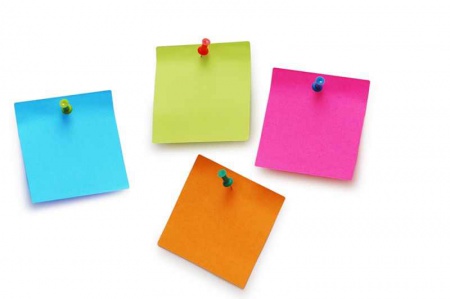 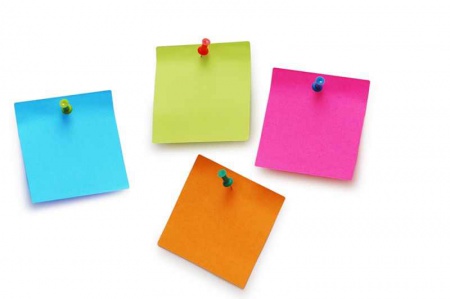 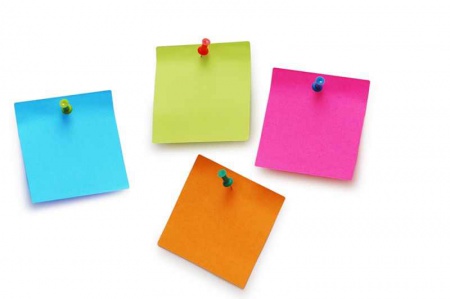 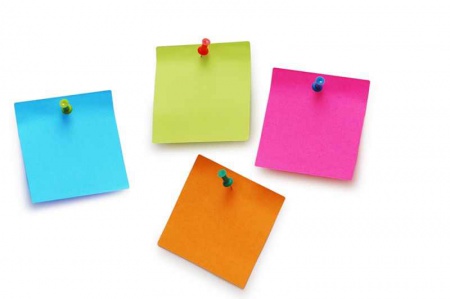 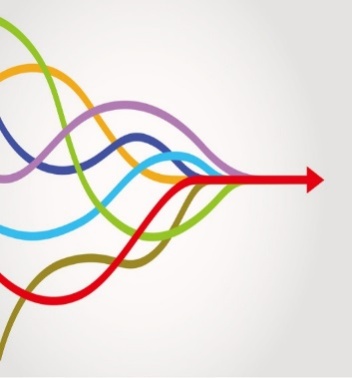 идея2
идея1
идея4
идея3
задача
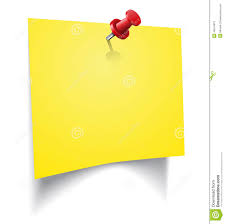 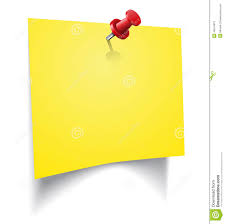 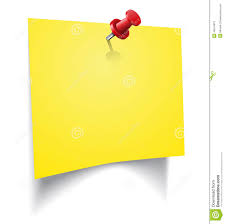 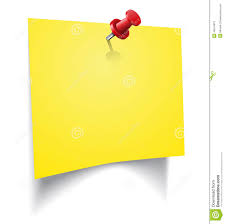 игра «Зарница»
виртуальная экскурсия «Иван, родство вспоминающий»
анализ ситуаций морального выбора;
акция «Письмо на фронт»
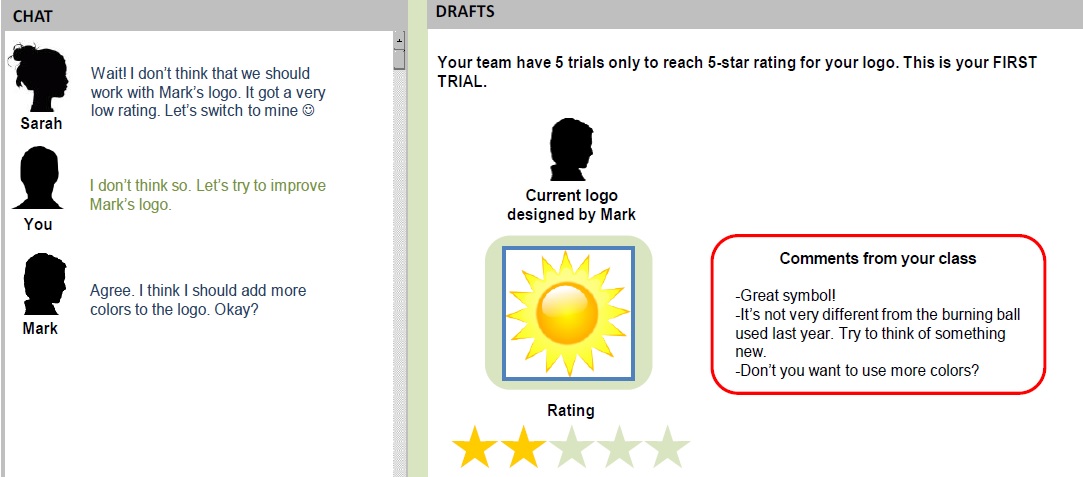 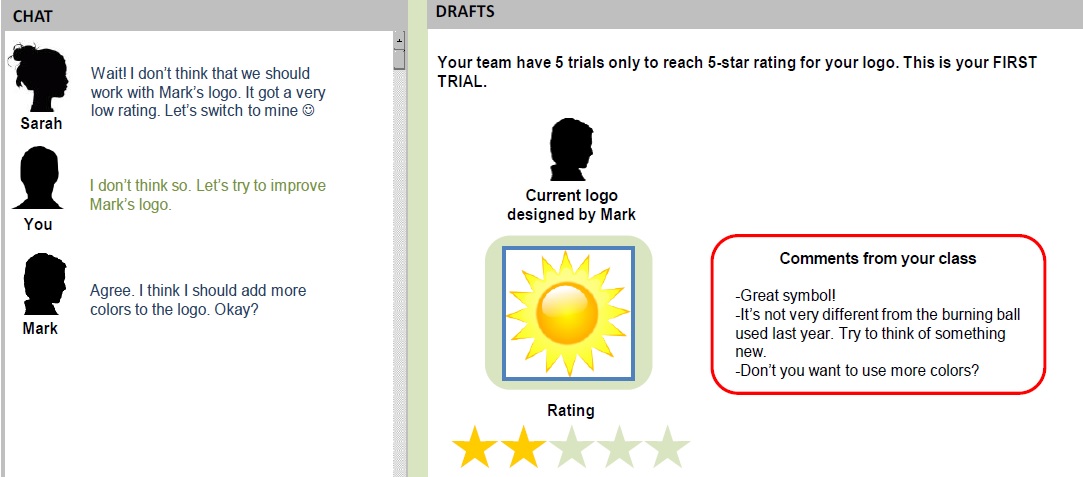 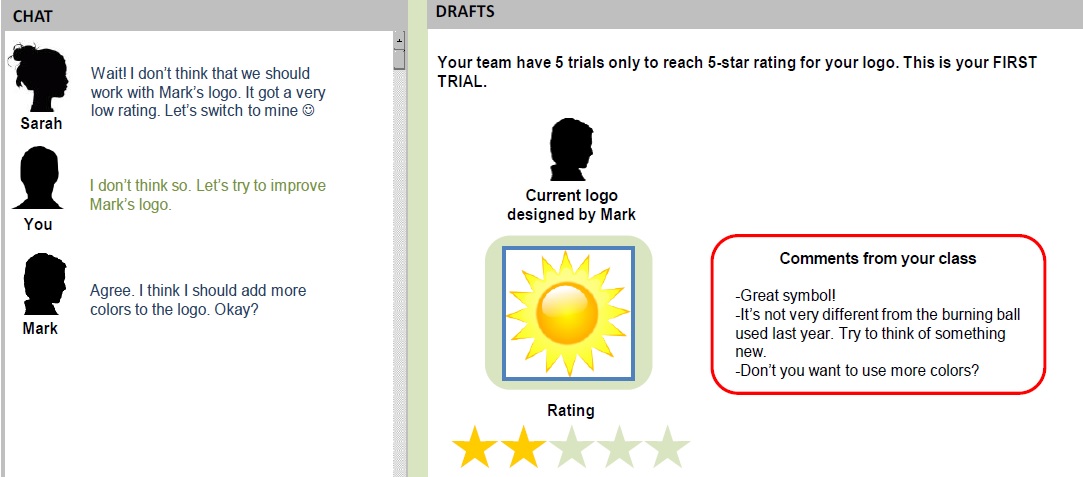 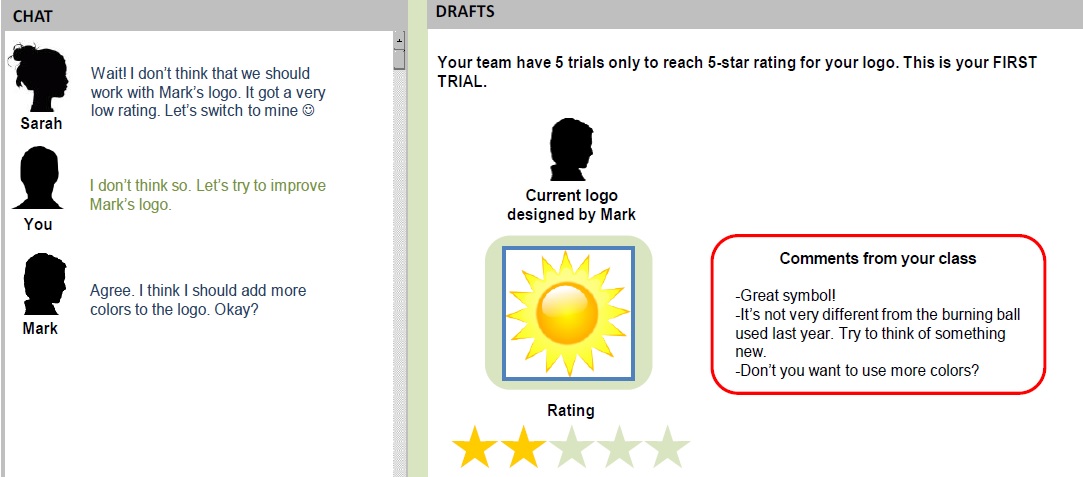 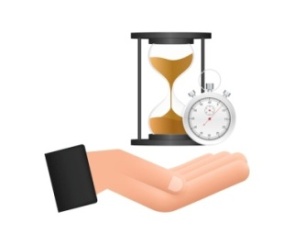 Доска идей
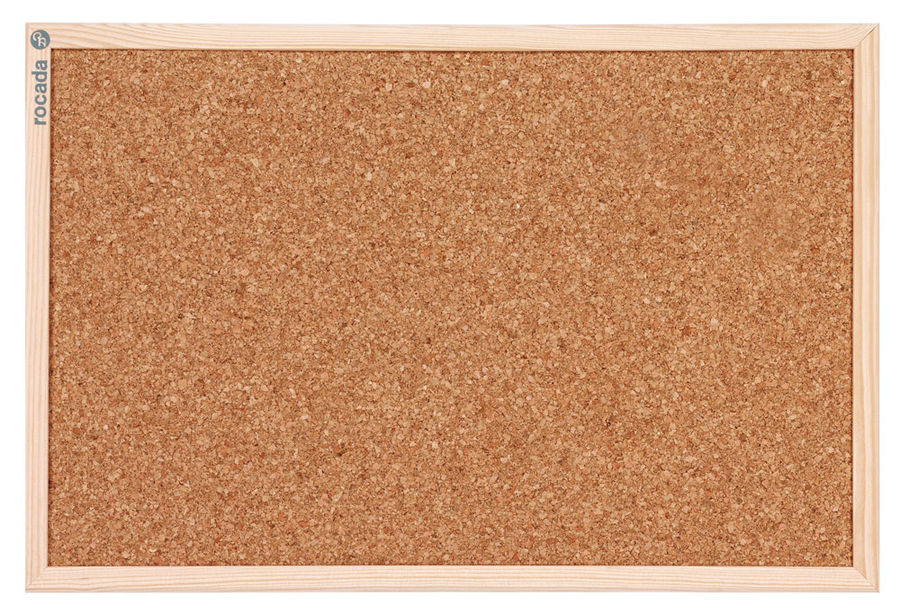 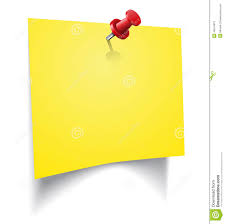 вечер исторической памяти
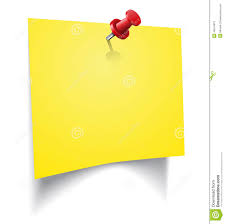 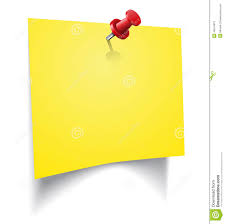 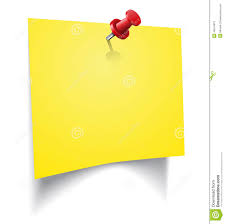 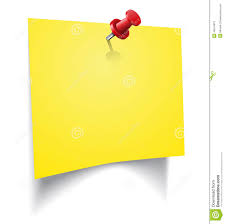 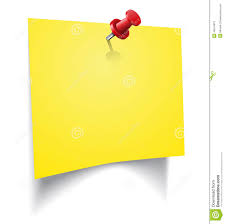 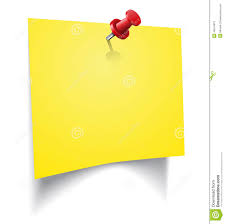 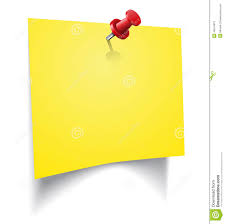 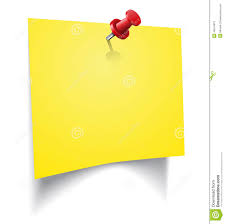 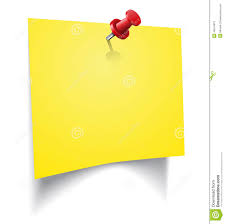 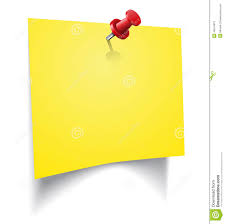 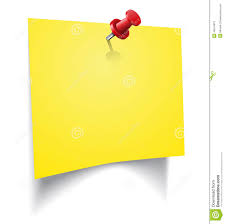 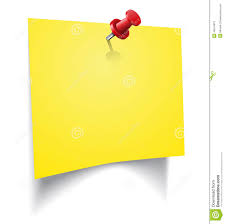 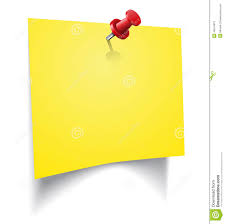 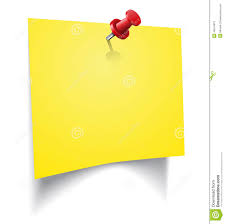 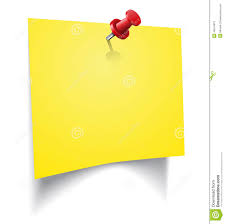 семейный клуб
интеллектуальное кафе
экологическая акция
конкурс патриотической песни
конкурс рисунков «Любовь и Отечество»
дизайн пришкольного участка
битва хоров
квест             «По тропам истории предков»
вахта           памяти
счастливый выходной
история семьи в истории страны
конкурс видеороликов «Мое Отечество»
ролик «Наши семейные традиции»
классный час «Как жить в коллективе»
ярмарка профессий
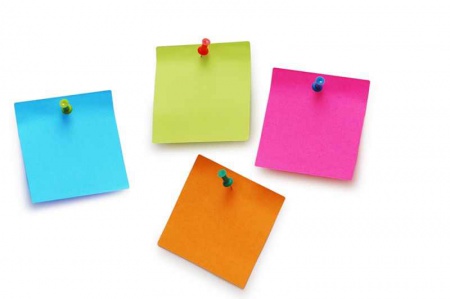 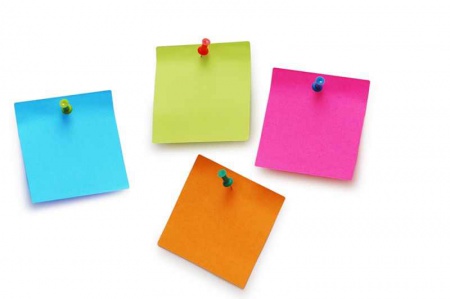 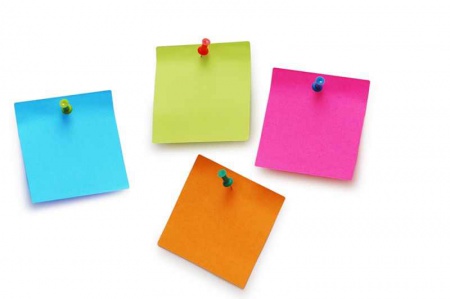 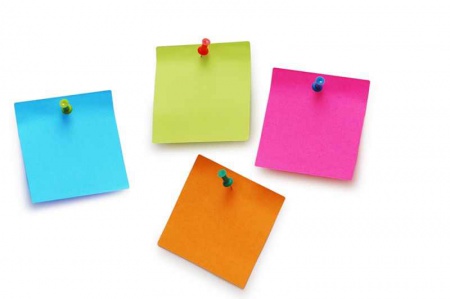 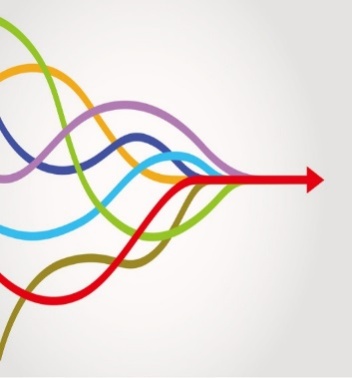 идея2
идея1
идея4
идея3
задача
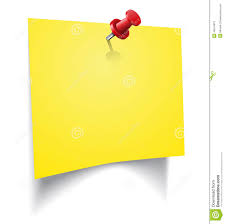 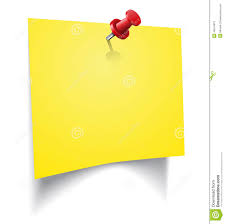 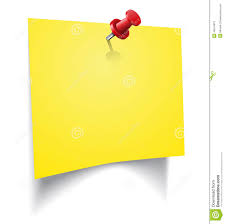 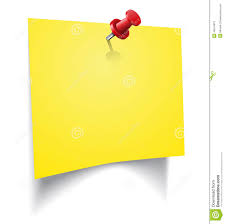 игра                «Я помню…»
сбор посылок для животных
литературная гостиная   «Мои герои»
Диспут    «Какая она дружба»
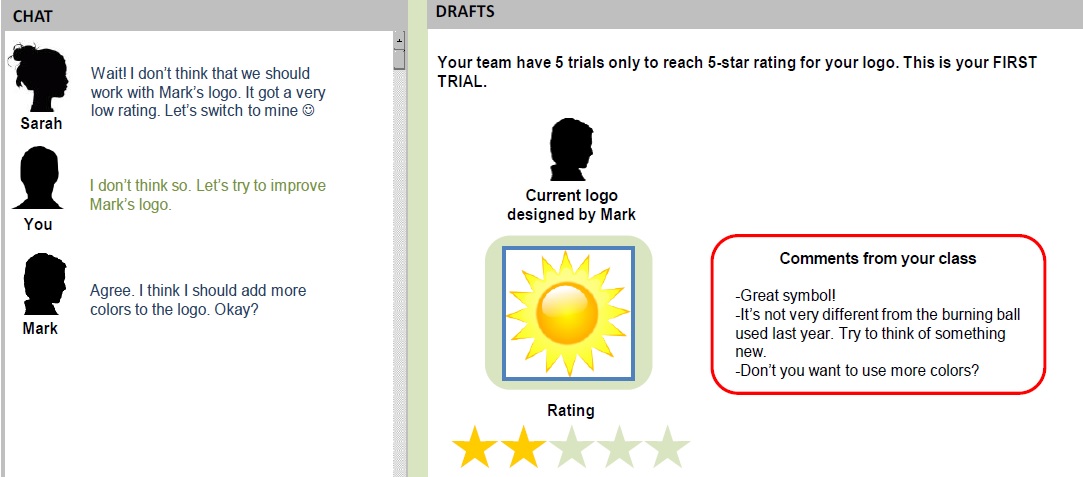 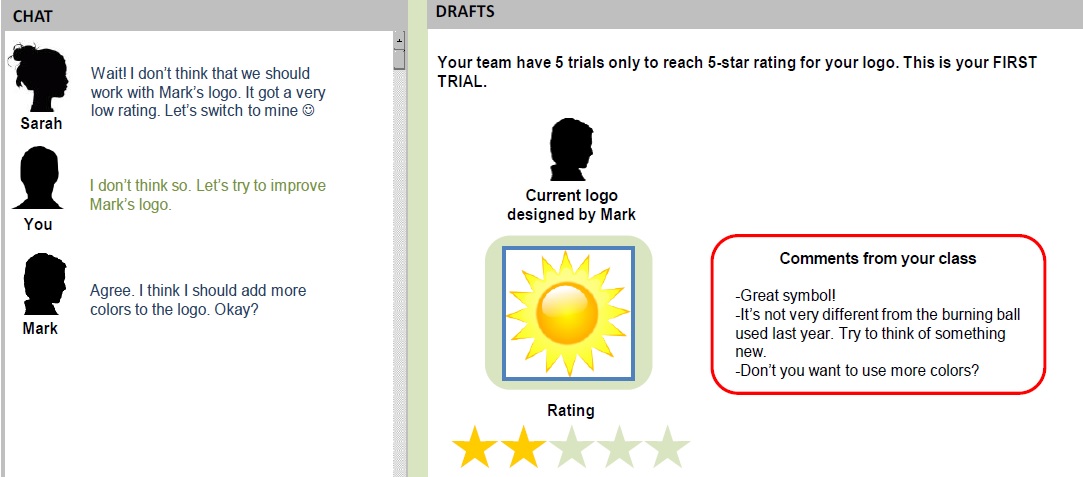 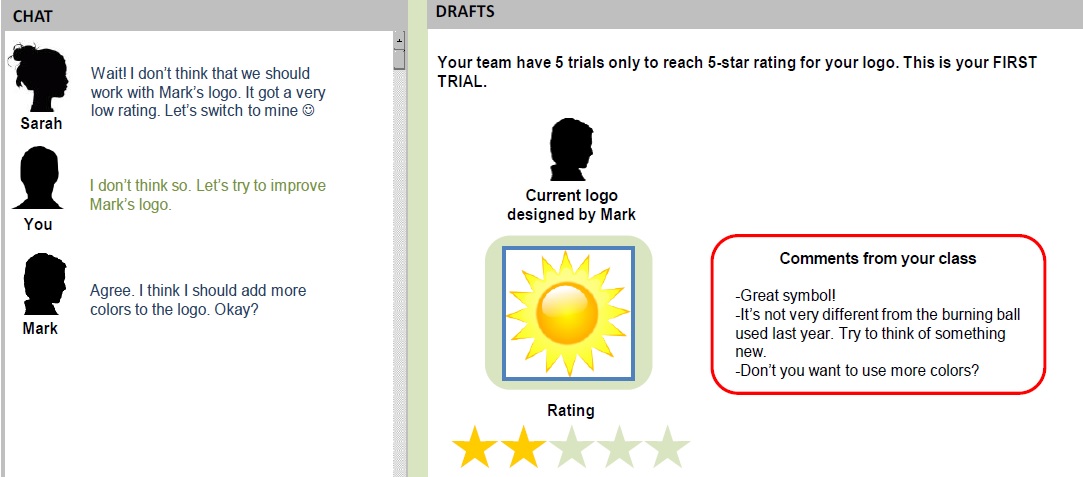 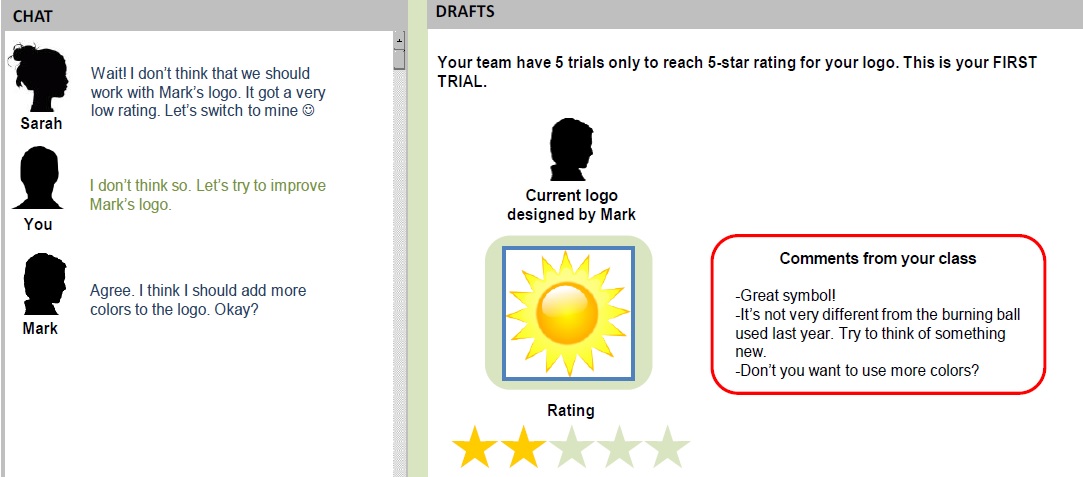 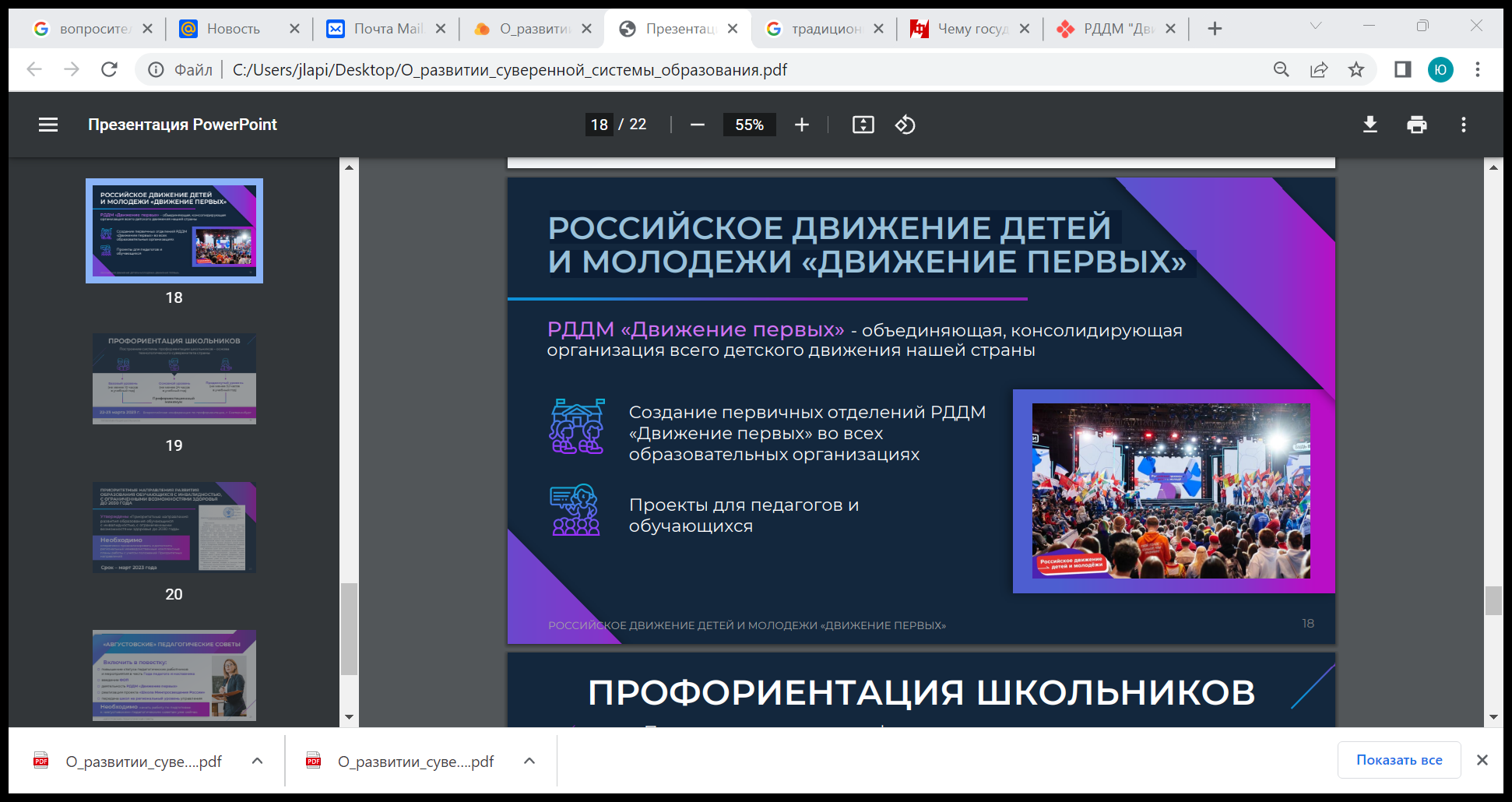 «Человек несет  в себе мир»
.
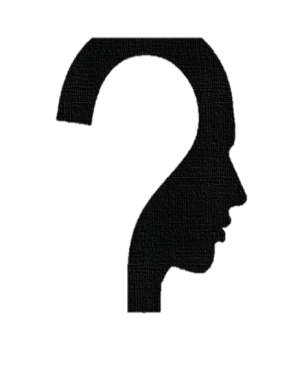 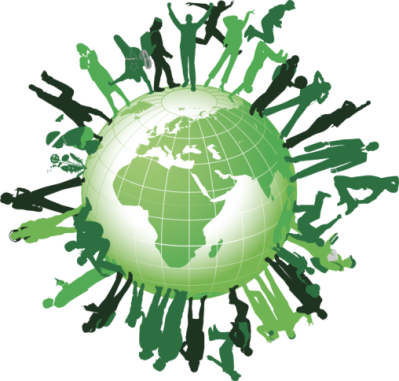 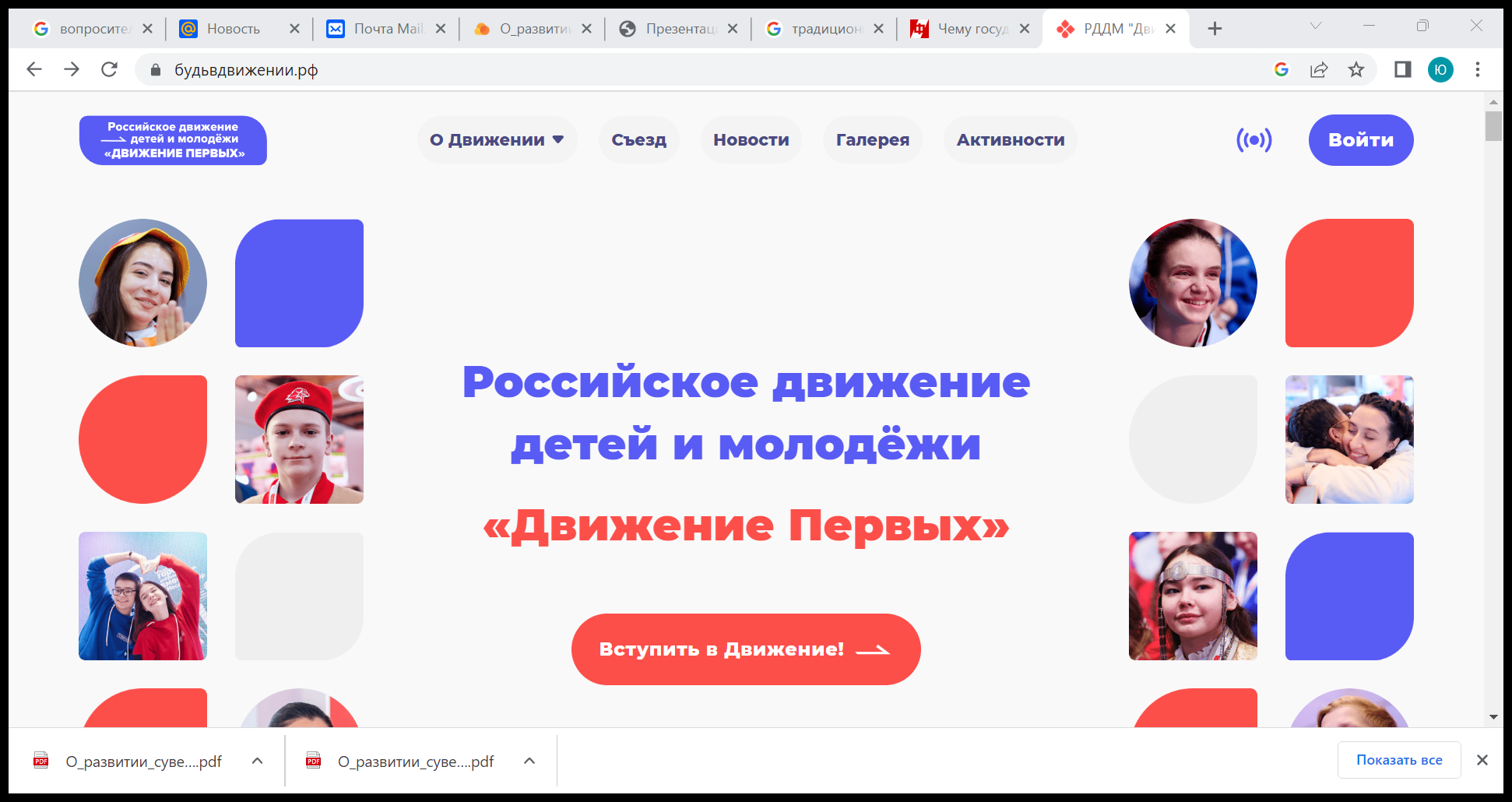 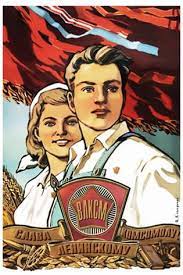 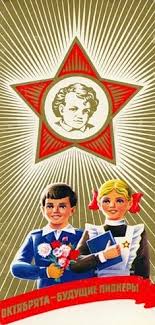 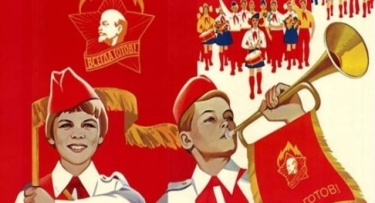 Концептуальная модель оценки глобальных компетенций
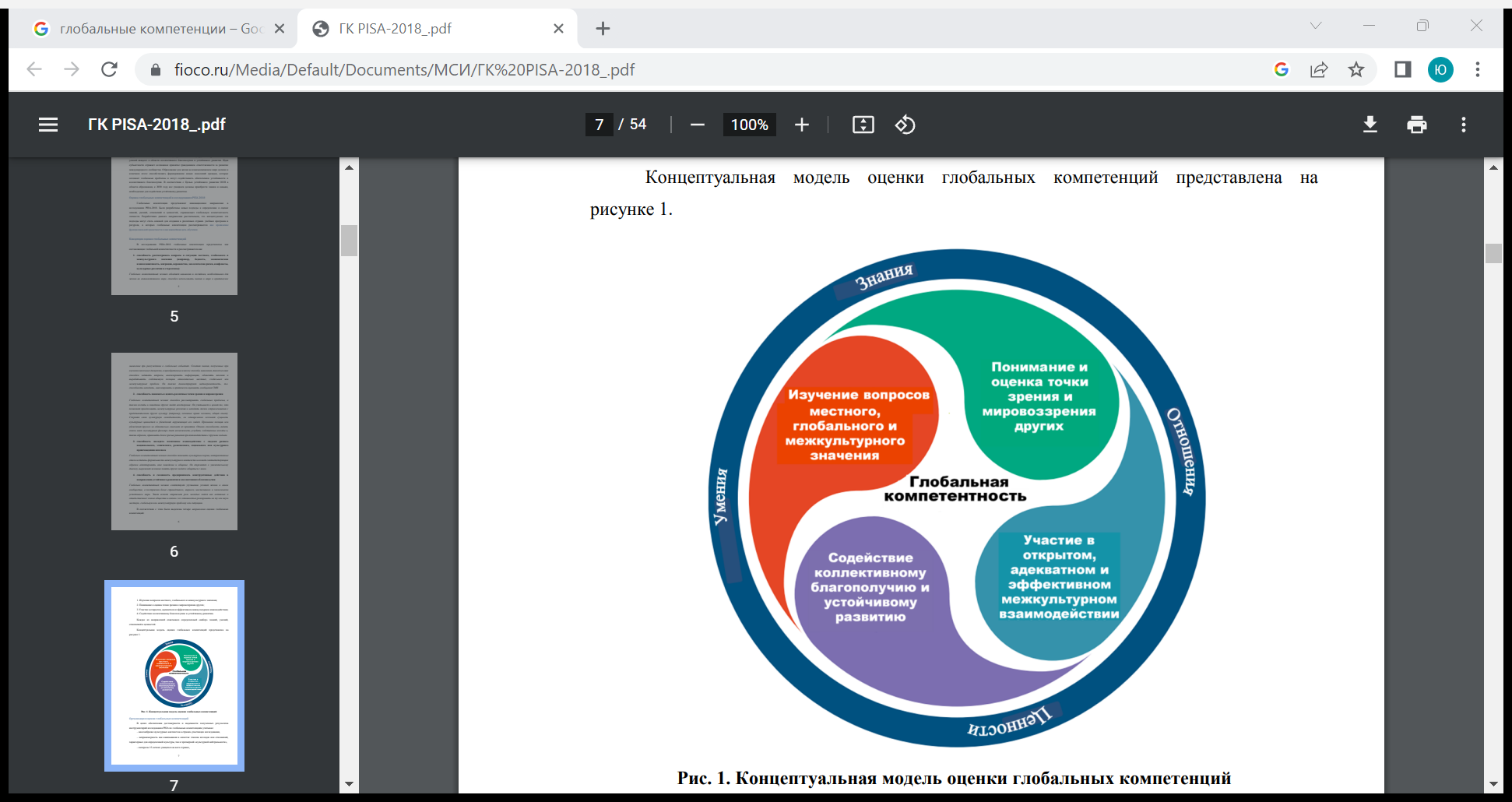 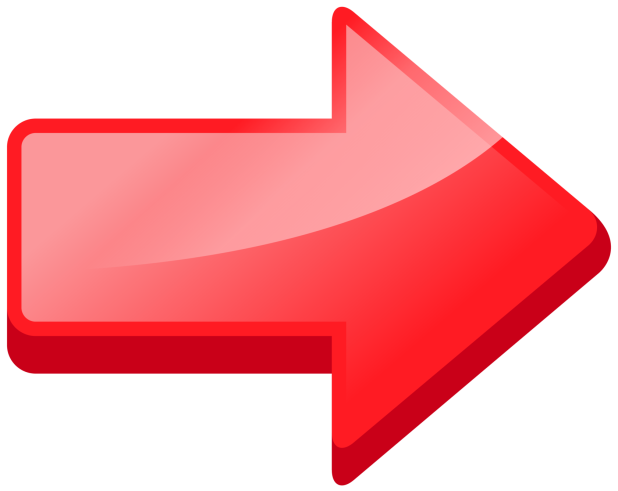 ФГ
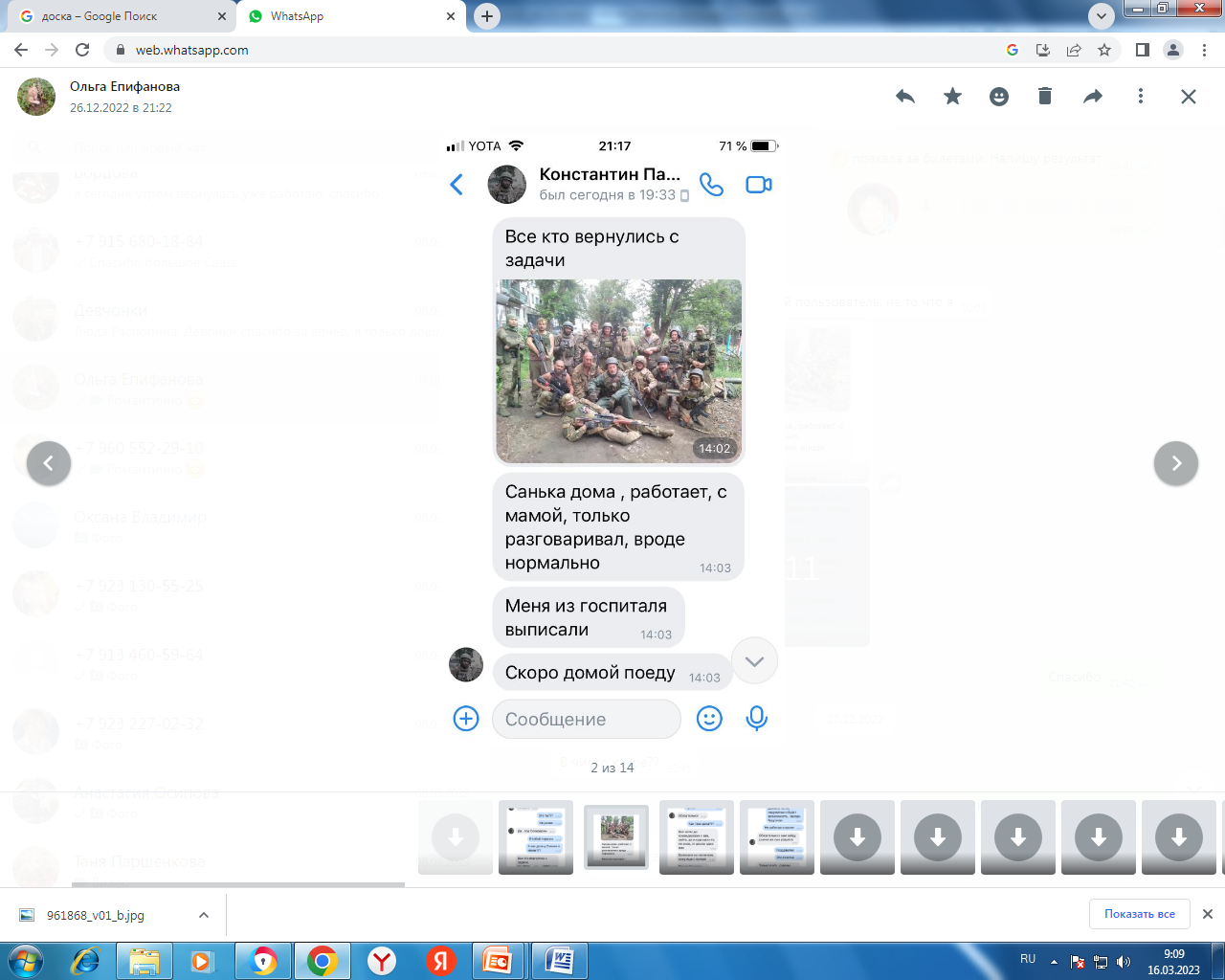 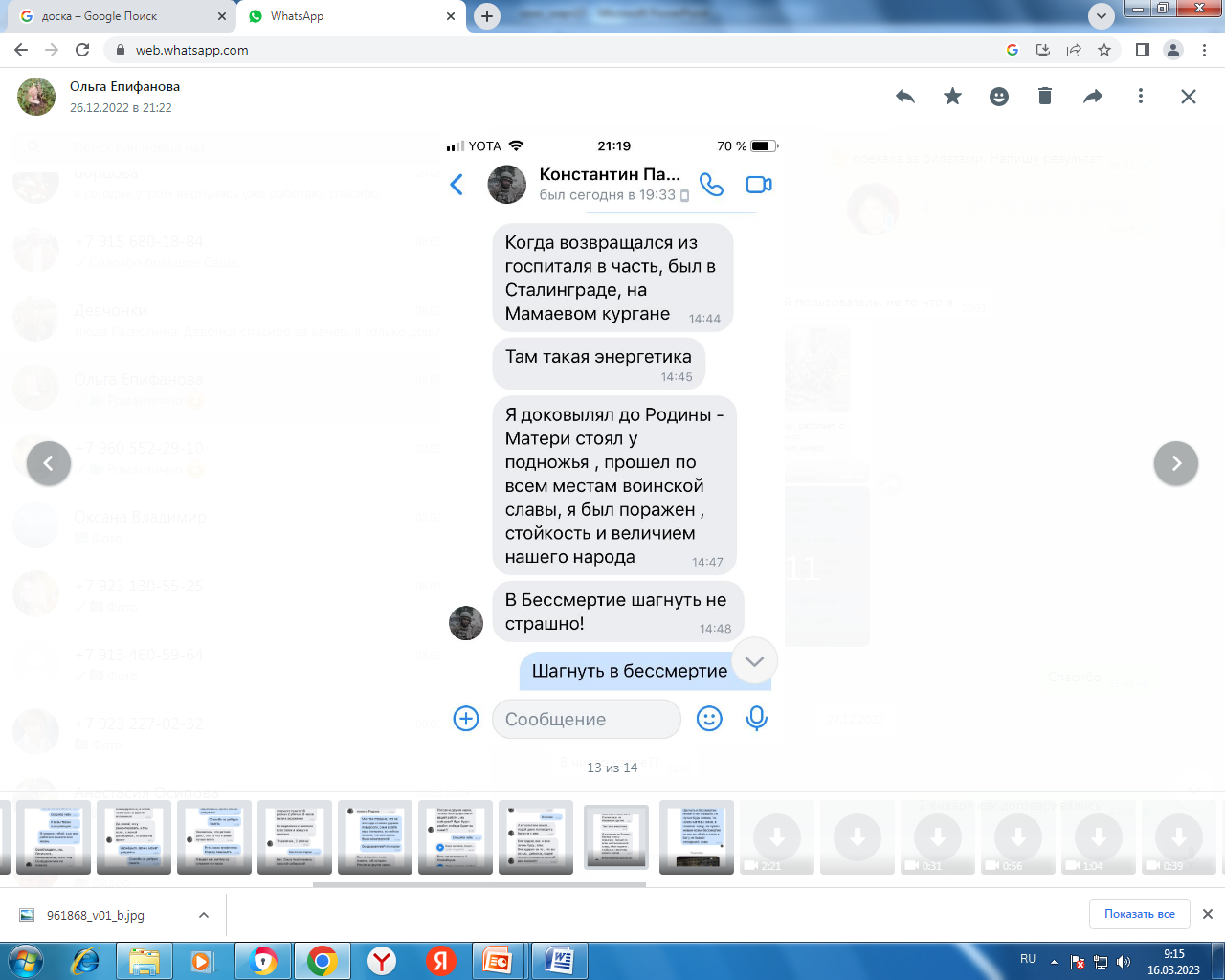 С чего начинается Родина?
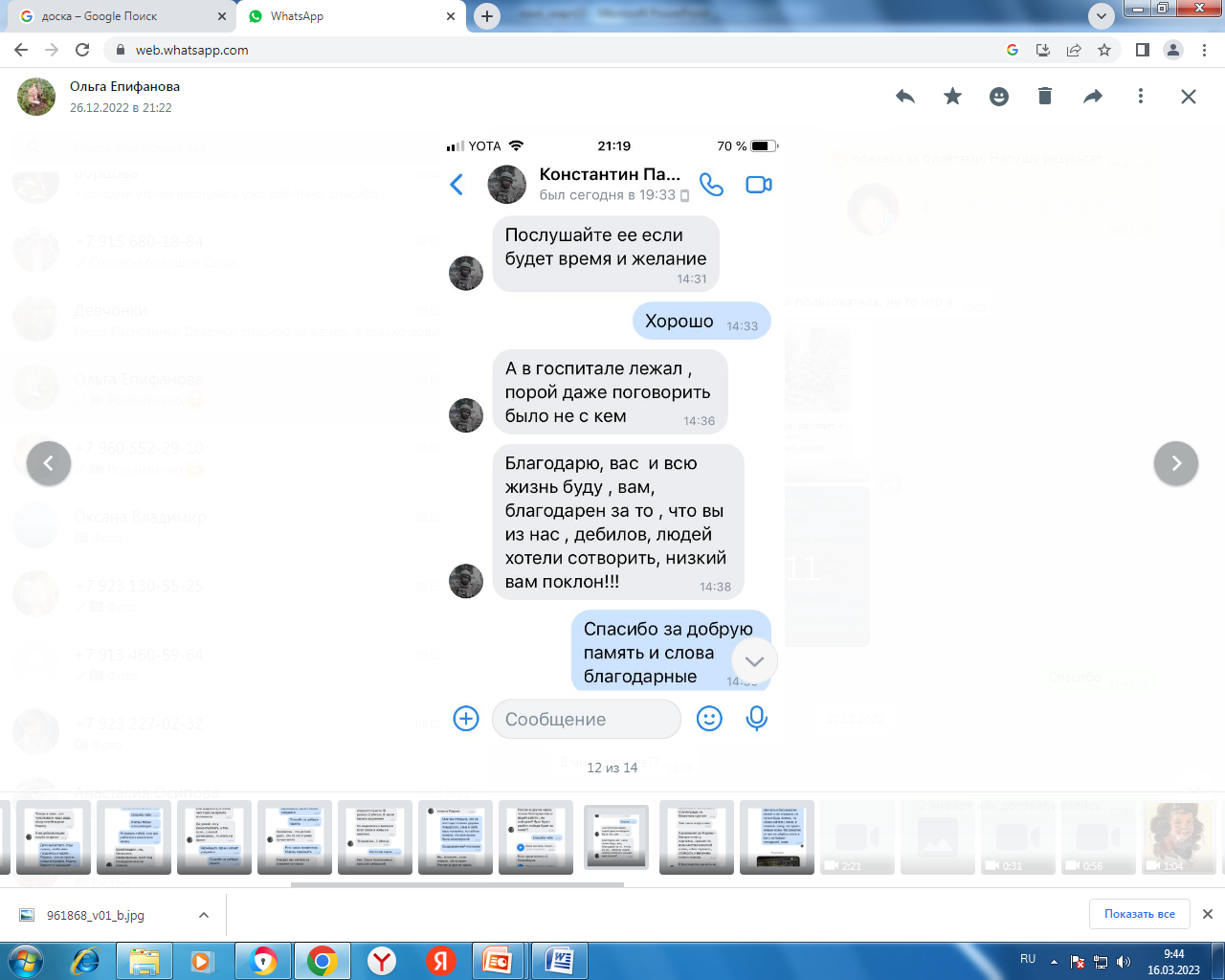 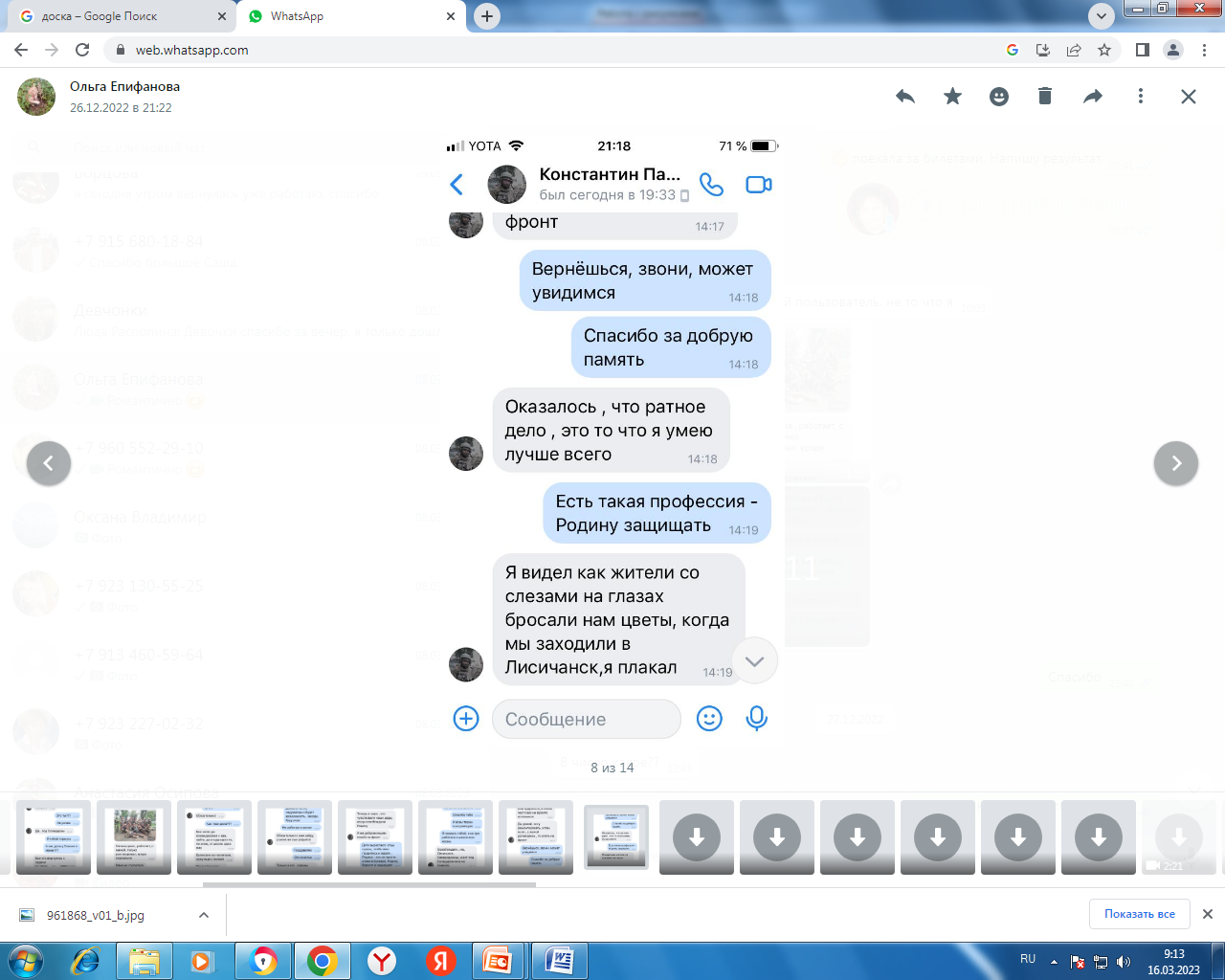 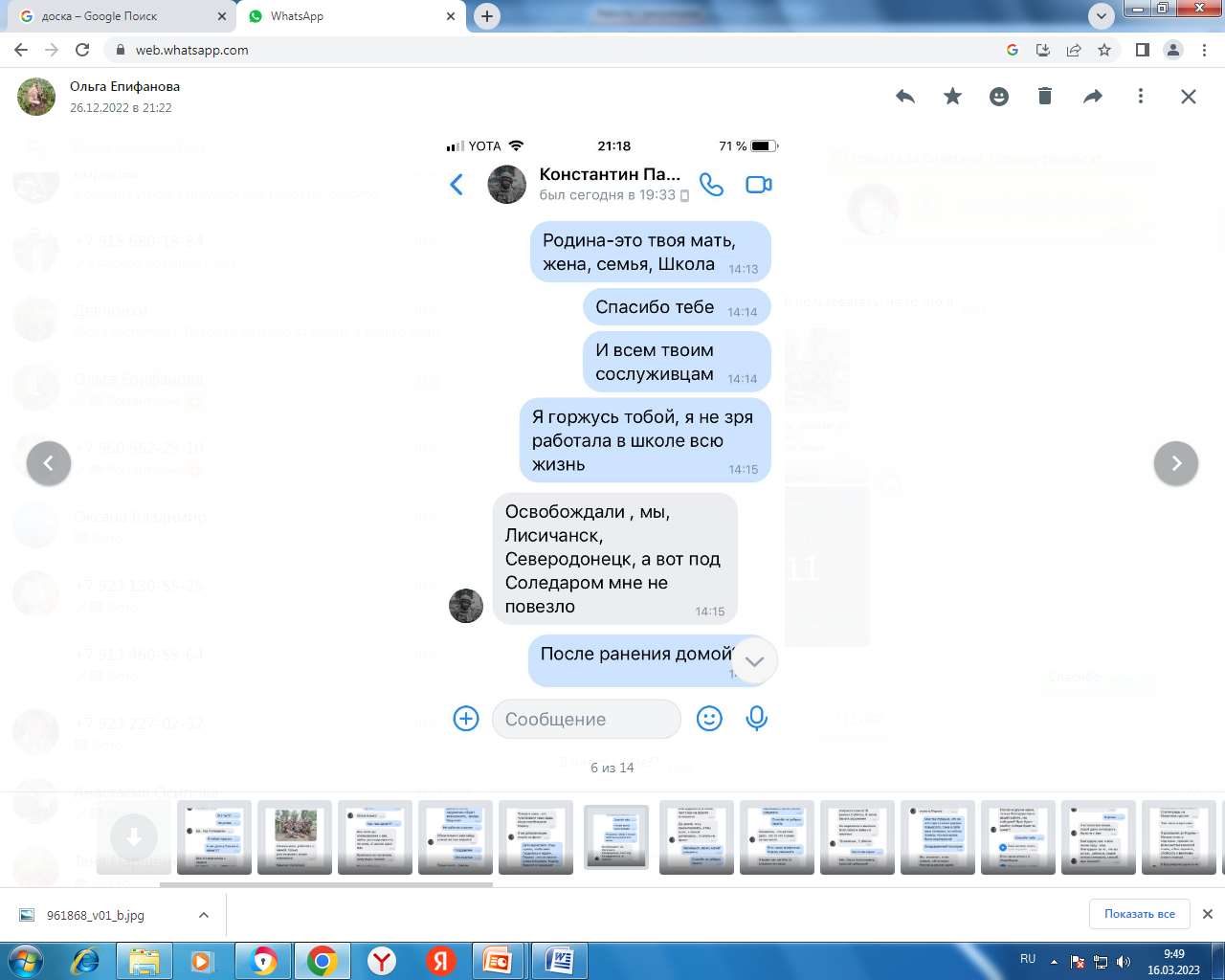 Показатели готовности учителя к развитию функциональной грамотности в учебном процессе
Овладение основными понятиями, связанными с функциональной грамотностью 
 Овладение практиками формирования и оценки функциональной грамотности (различение процессов формирования и оценки функциональной грамотности) 
  Понимание роли учебных задач как средства формирования функциональной грамотности 
  Умение отбирать / разрабатывать учебные задания для формирования и оценки ФГ 
  Овладение практиками развивающего обучения (работа в группах, проектная и исследовательская деятельность и др.) 
  Овладение технологией формирующего оценивания с учетом критериально-уровневого подхода 
  Умение работать в команде учителей, организуя межпредметное взаимодействие
[Speaker Notes: Через что проверить?]
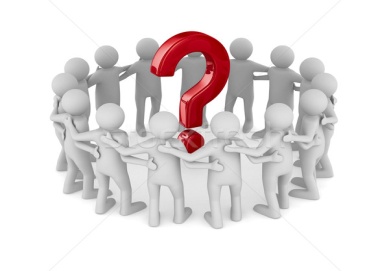 Несколько слов о функциональной грамотности…
Функциональная грамотность - способность человека вступать в отношения с внешней средой, быстро адаптироваться и функционировать в ней.
обсудим и выберем лучшее
Функциональная грамотность - умение использовать полученные знания для решения жизненных задач.
Функциональная грамотность есть целый ряд навыков и умений - познавательных, эмоциональных и поведенческих, которые позволяют людям жить и работать в качестве человеческой личности, развивать свой потенциал, принимать важные и обоснованные решения, эффективно функционировать в обществе в контексте с окружающей средой и более широком сообществе, чтобы улучшить качество своей жизни и общества.
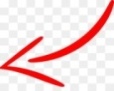 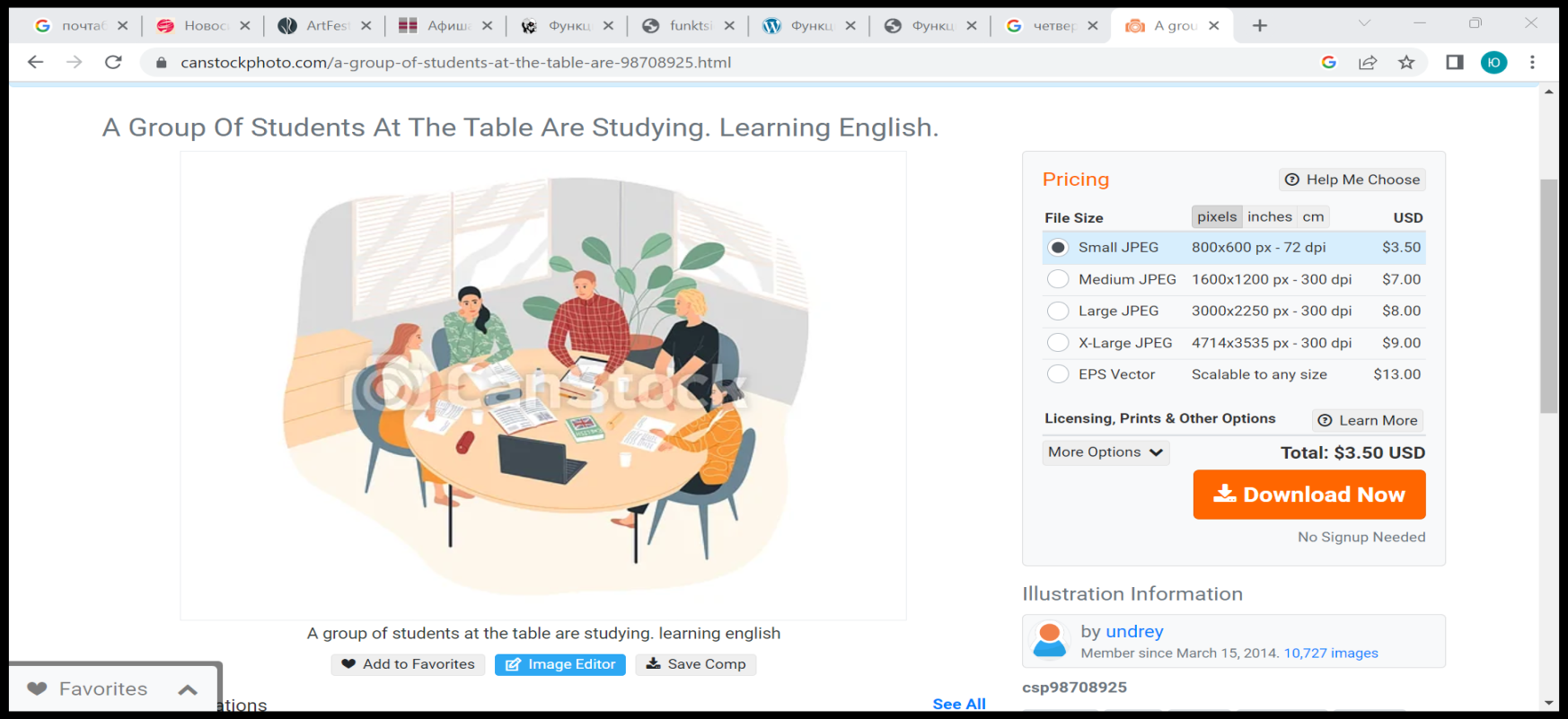 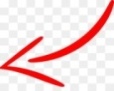 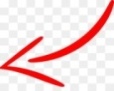 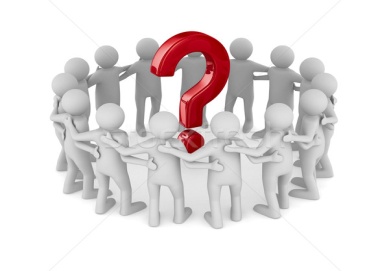 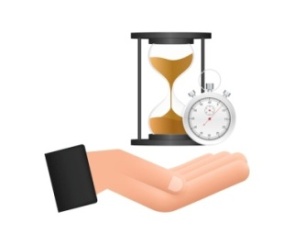 Несколько слов о функциональной грамотности…
Функциональная грамотность — это ситуативная -  характеристика личности
обсудим и выберем лучшее
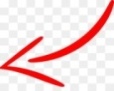 Функциональная грамотность —смыслообразующий мотив деятельности
Функциональная грамотность — вектор гражданской позиции
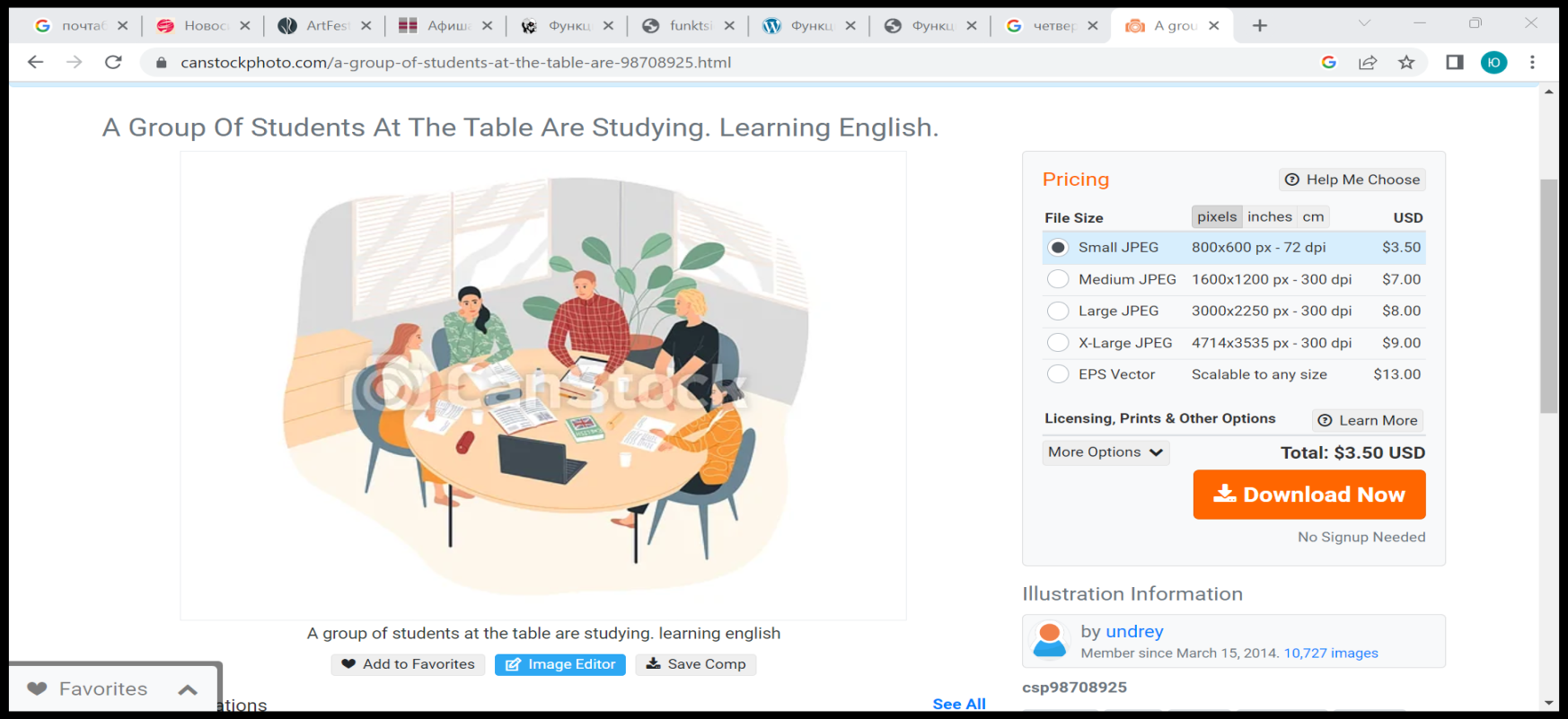 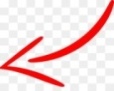 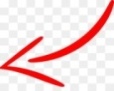 Функциональная грамотность — есть «атомарный уровень» знаний, умений и навыков
Функциональная грамотность — это целостно-интегрированный показатель образованности
Получилось привести аргументы?
https://online-timer.ru/
Итак!
Важнейшими составляющими  ФГ  являются…
Анализ сущностных характеристик и функциональных особенностей метапредметных компетентностей дает основание рассматривать их как инструментальную основу функциональной грамотности
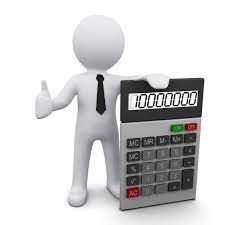 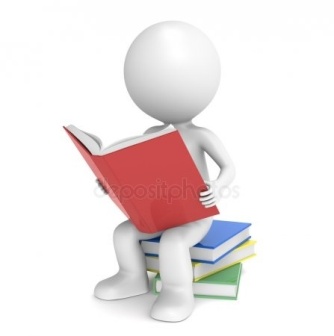 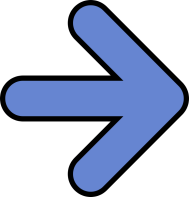 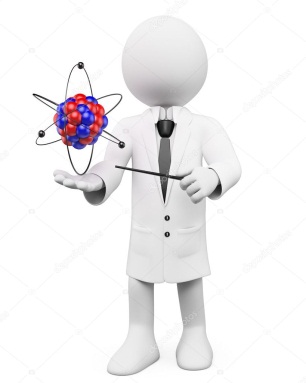 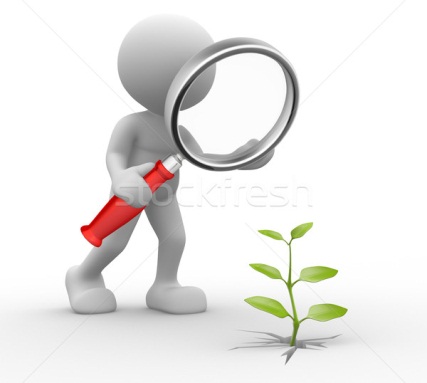 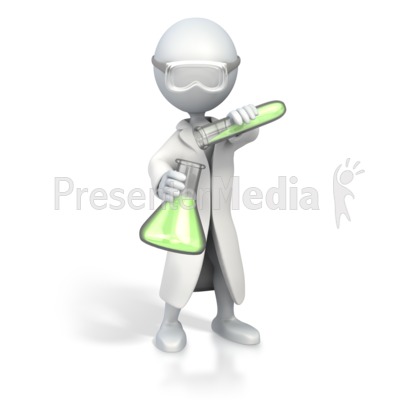 базовые логические действия
 базовые исследовательские действия
 работа с информацией
Соотнесем содержание понятия ФГ с основными метапредметными результатами освоения основной образовательной программы, заявленными в ФГОС ООО и смоделируем возможный формат учебного задания, направленного на формирование/оценку конкретного действия
Лапина Ю.В.
16
Этап 1
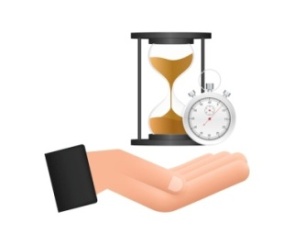 Матрица для выполнения задания
Конкретизируем идеи по содержательному наполнению таблицы
World cafe (Мировое кафе) — метод сфокусированного неформального обсуждения
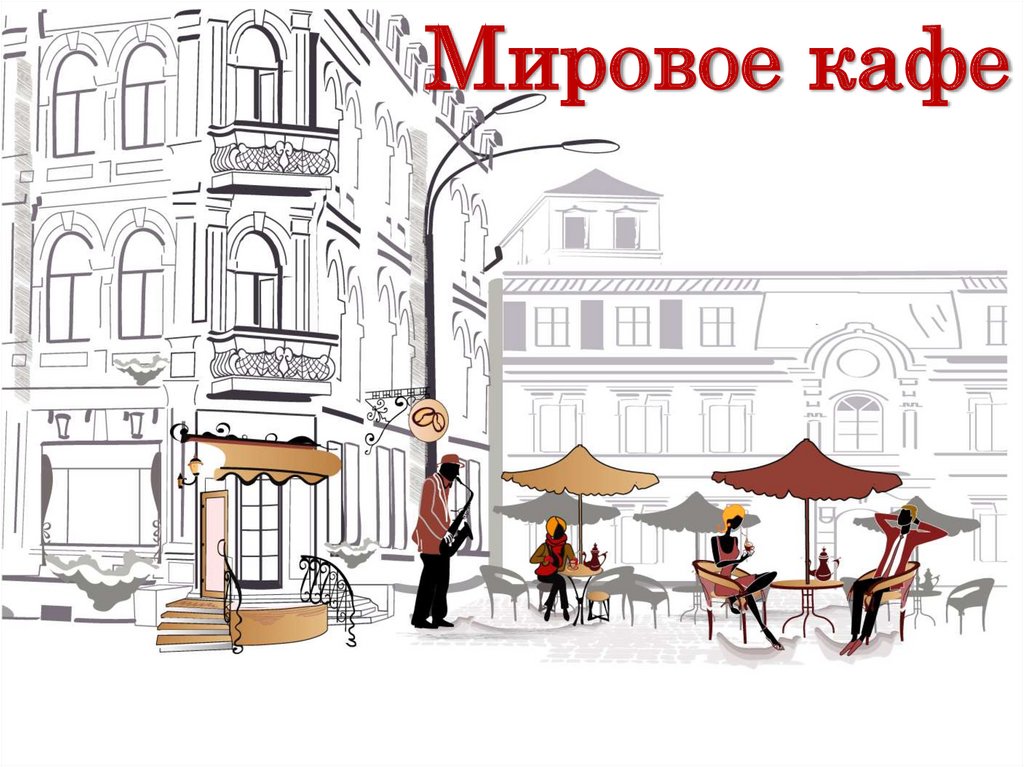 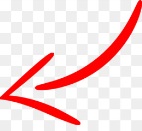 как для сбора идей
 объединения накопленного опыта 
подведения итогов конференции
обмена опытом перед стартом проекта, 
поиск нестандартного подхода
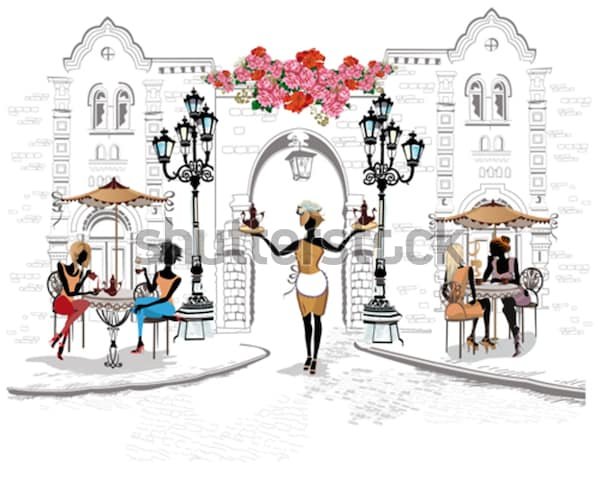 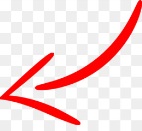 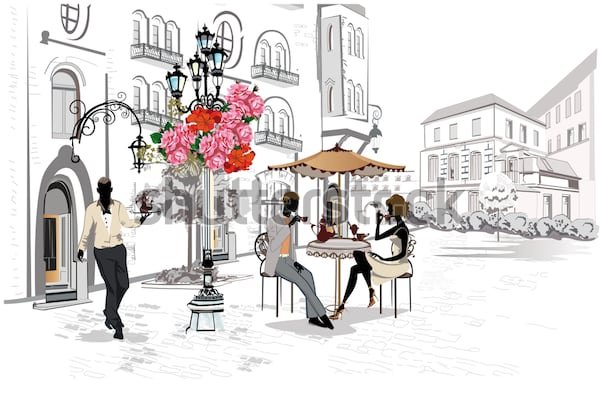 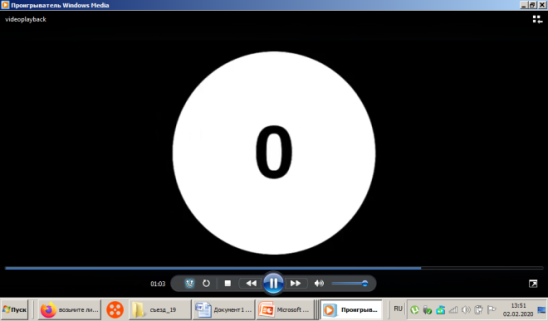 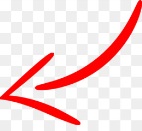 Характеристика учебного задания, направленного на формирование/оценку умения
Этап 1
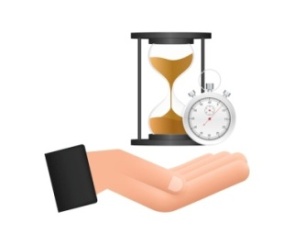 ПОДВЕДЕНИЕ ИТОГОВ…
ОЦЕНКА ТЬЮТОРОВ
https://online-timer.ru/
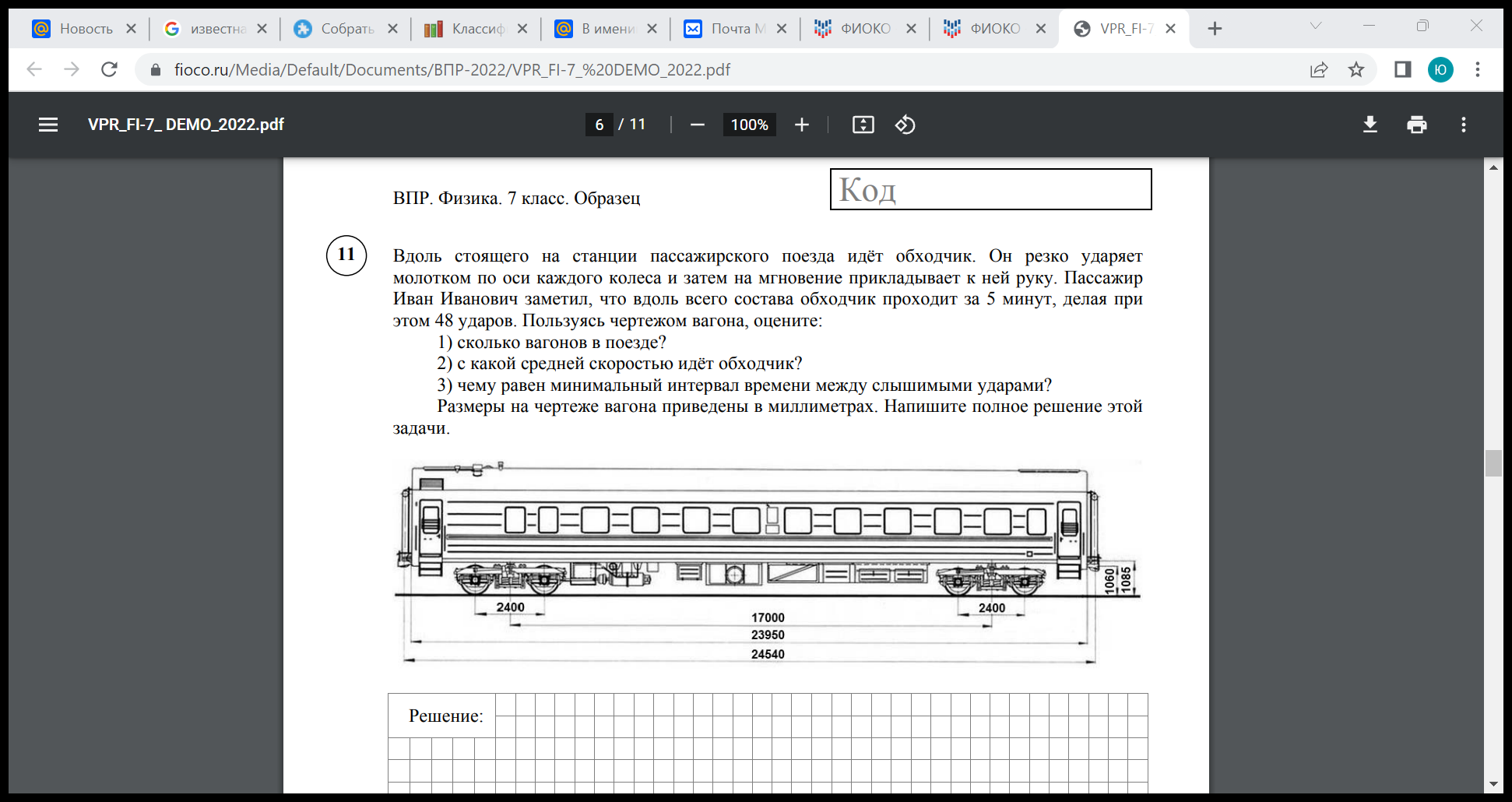 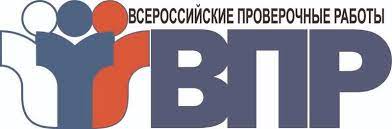 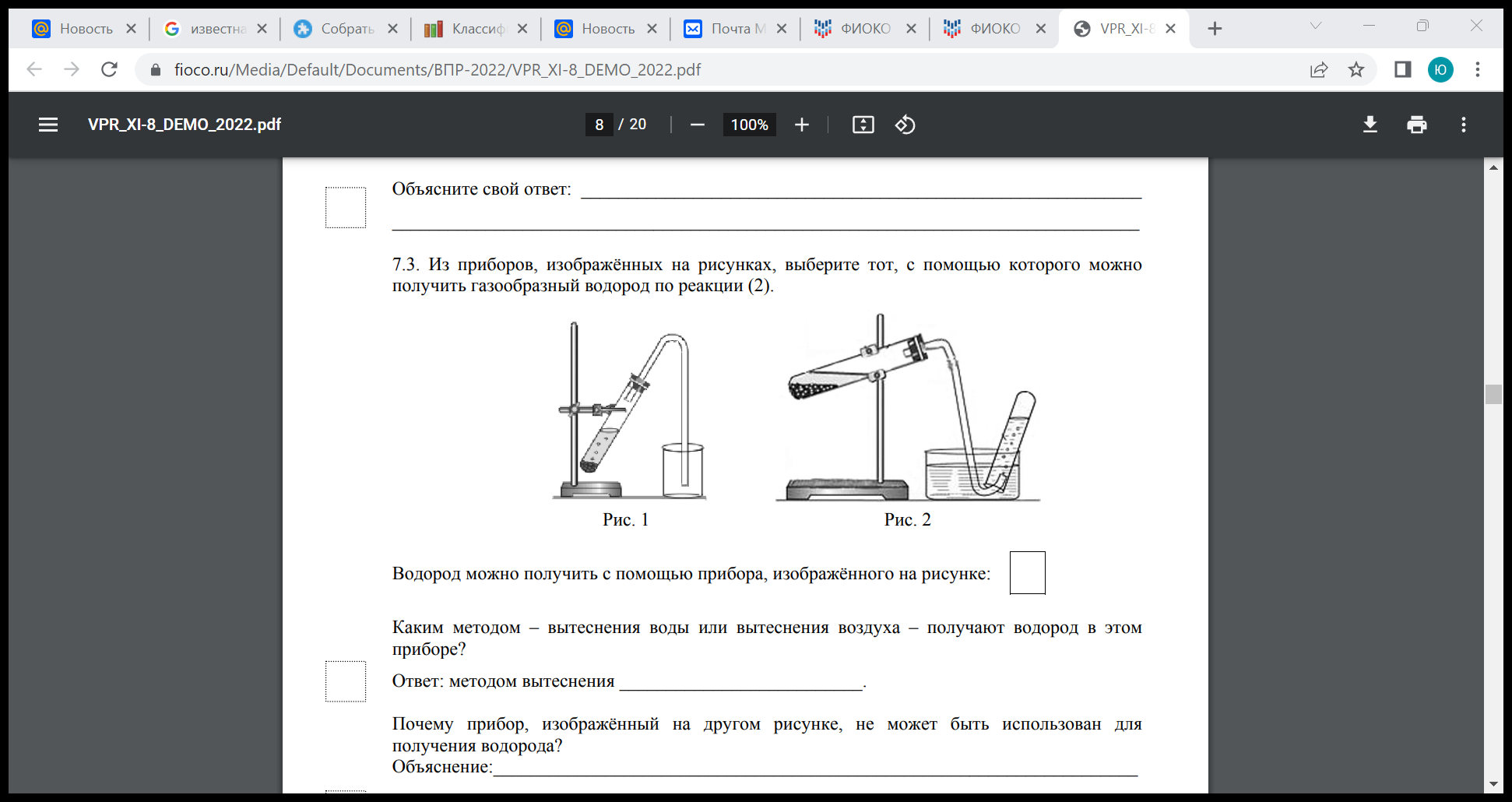 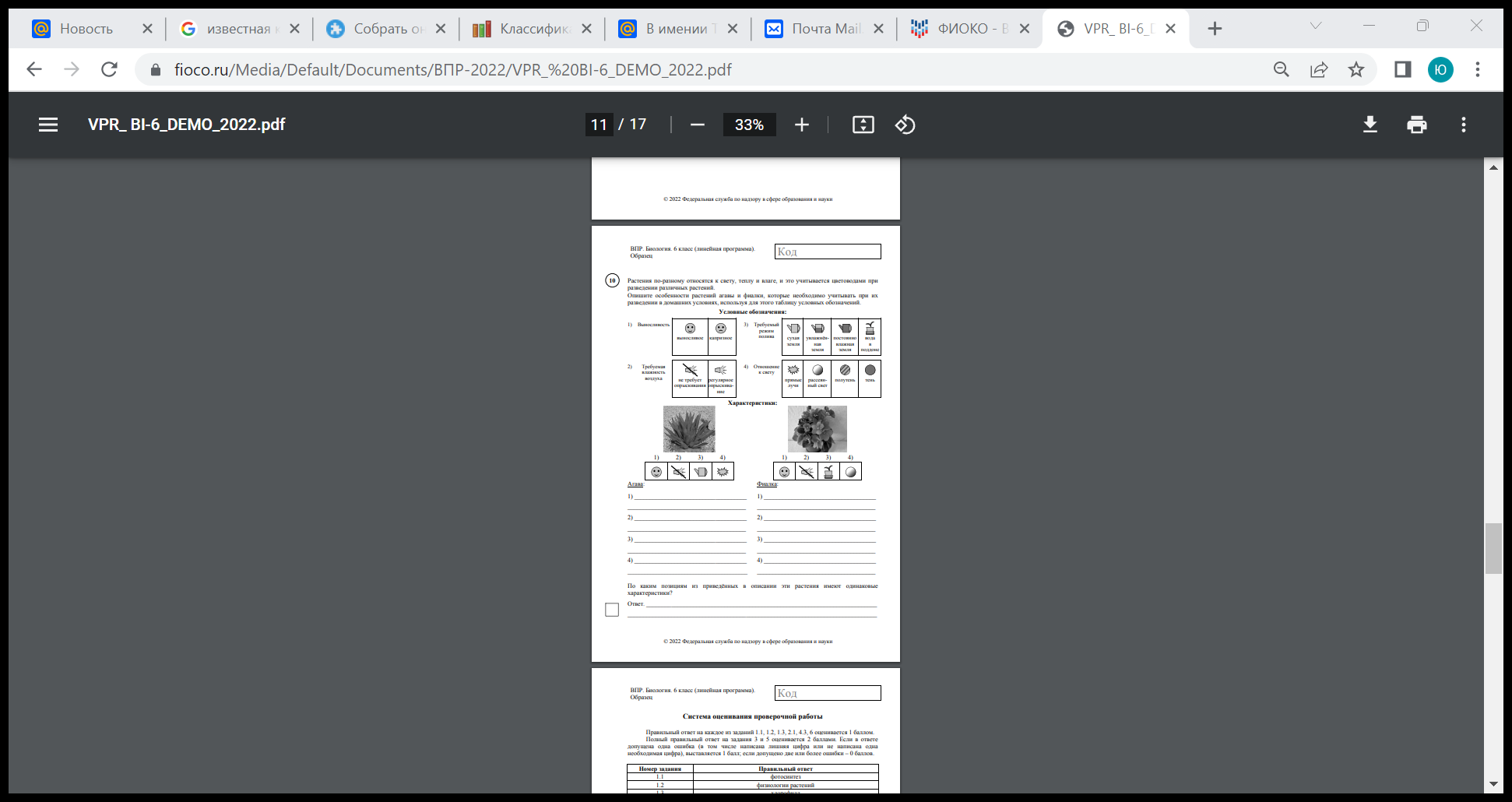 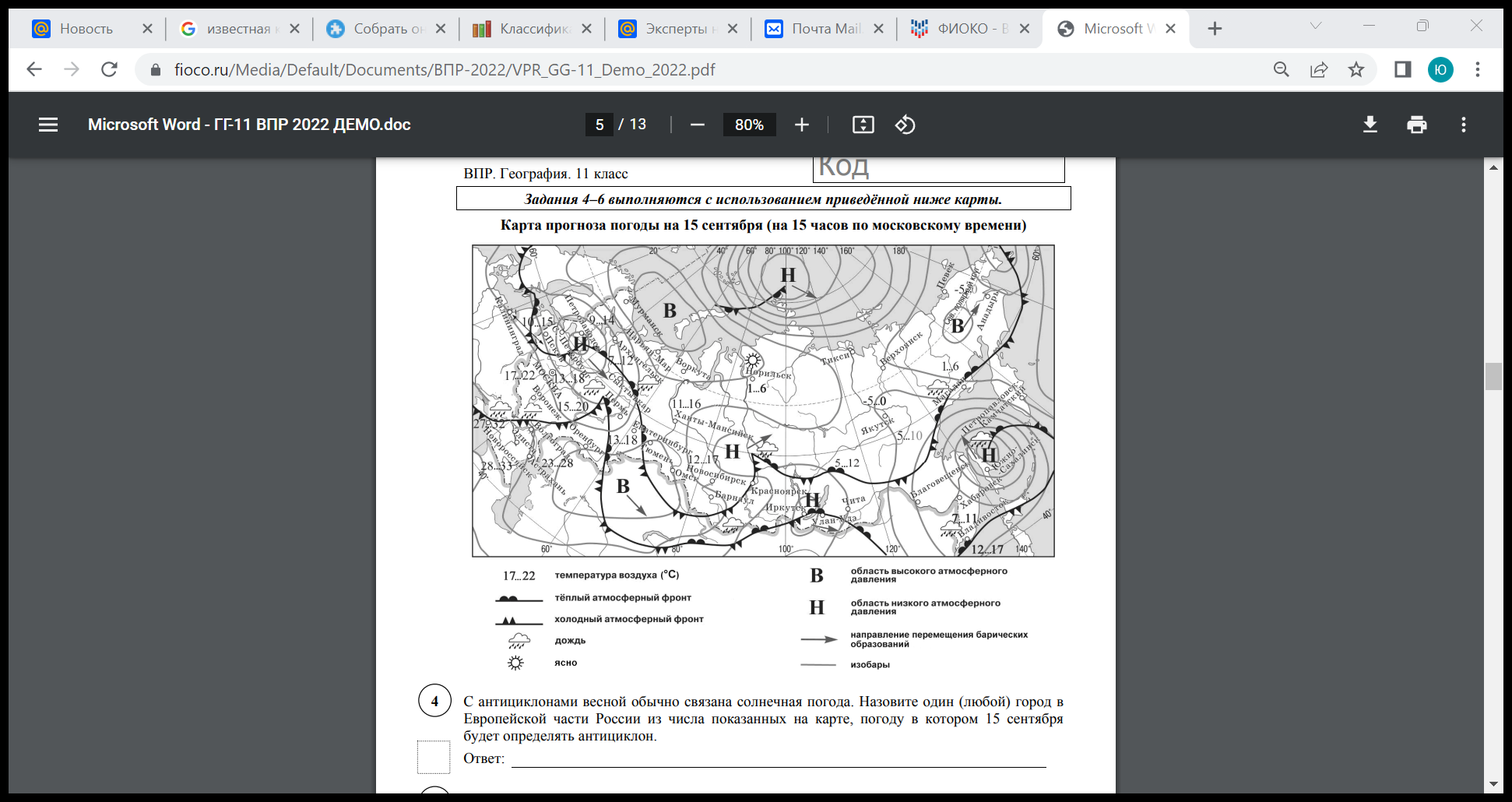 https://fioco.ru/obraztsi_i_opisaniya_vpr_2022
Идентифицируйте в каждом предлагаемом задании из диагностических работ, заявленных в рамках ВПР по естественнонаучным предметам и географии преимущественно формируемое слагаемое ФГ и соотнесите его со смоделированным возможным форматом учебного задания
Этап 2
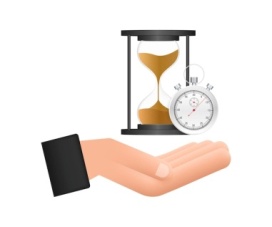 ПОДВЕДЕНИЕ ИТОГОВ…
https://online-timer.ru/
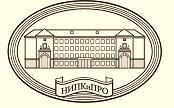 Проектировочная  сессия: часть 2«ФОП как инструмент достижения результатов освоения ООП»
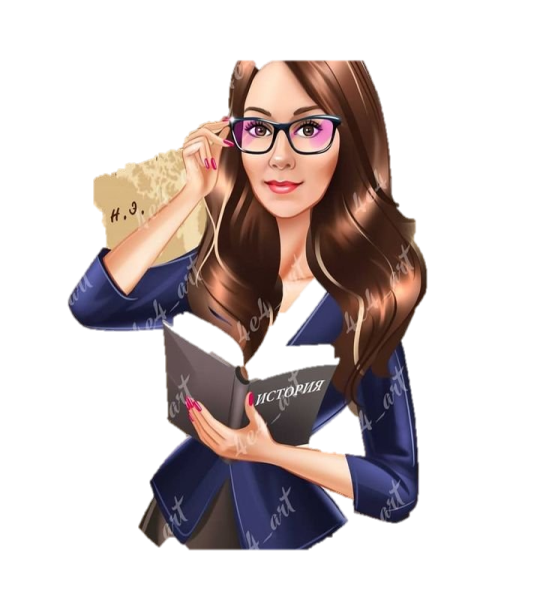 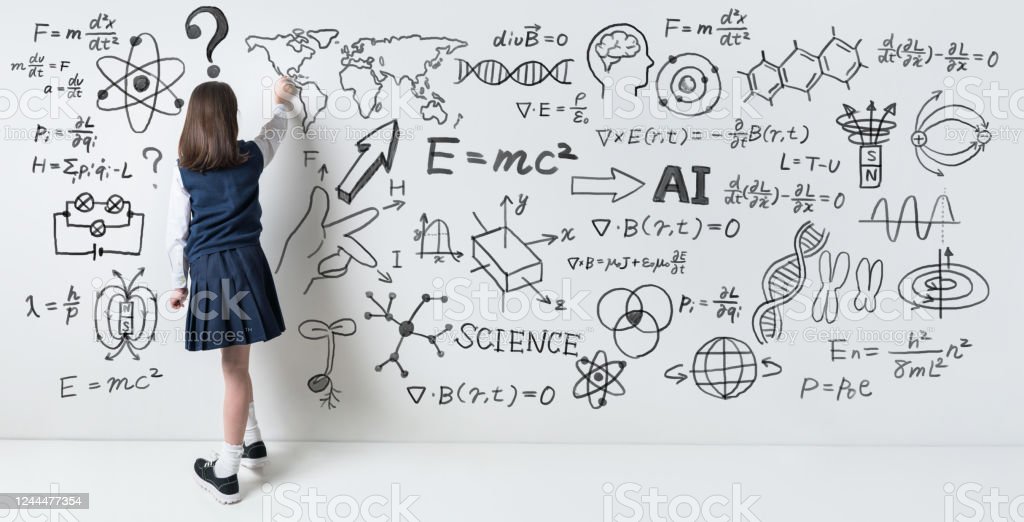 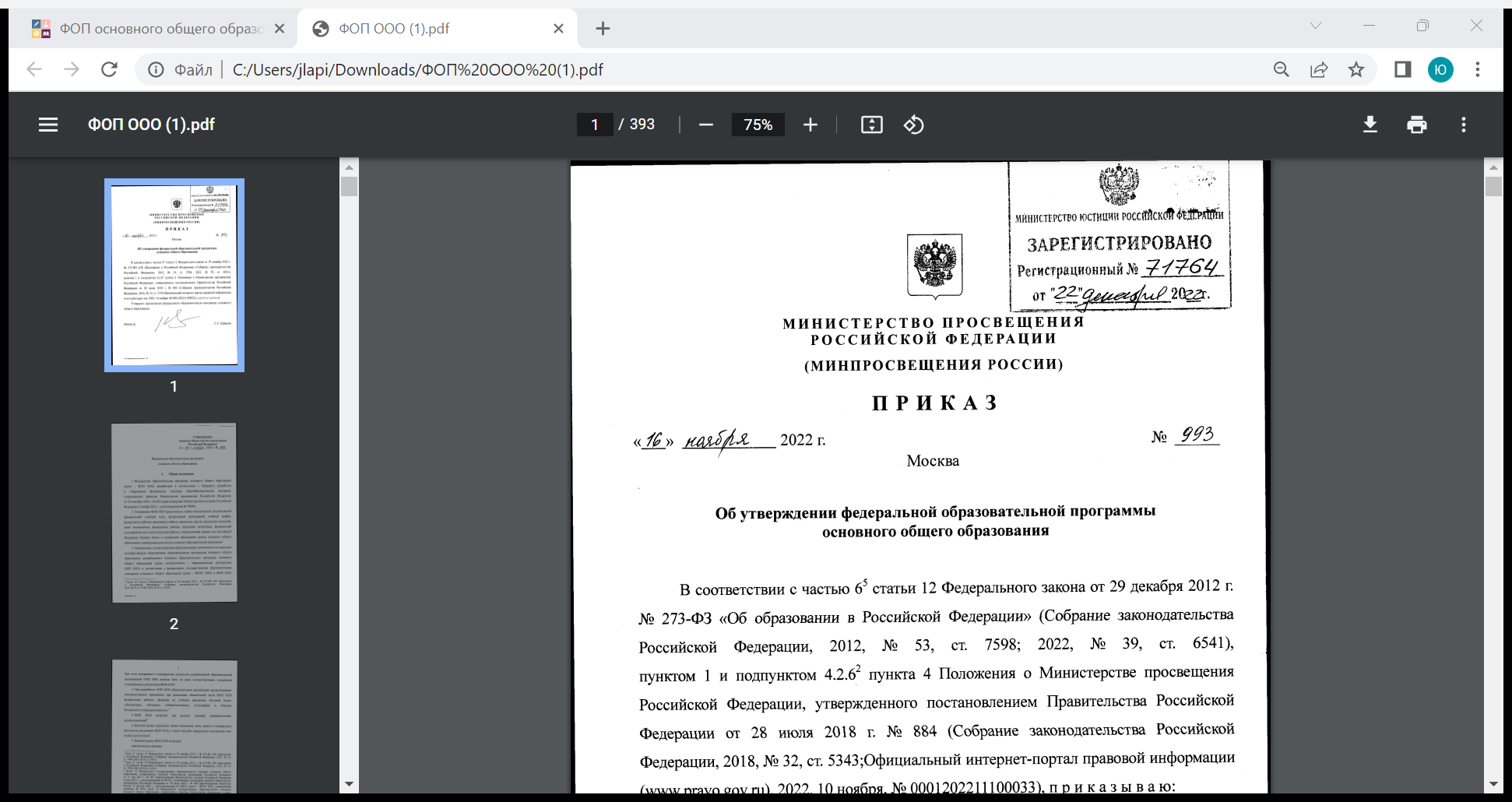 Методист!              Внимание!
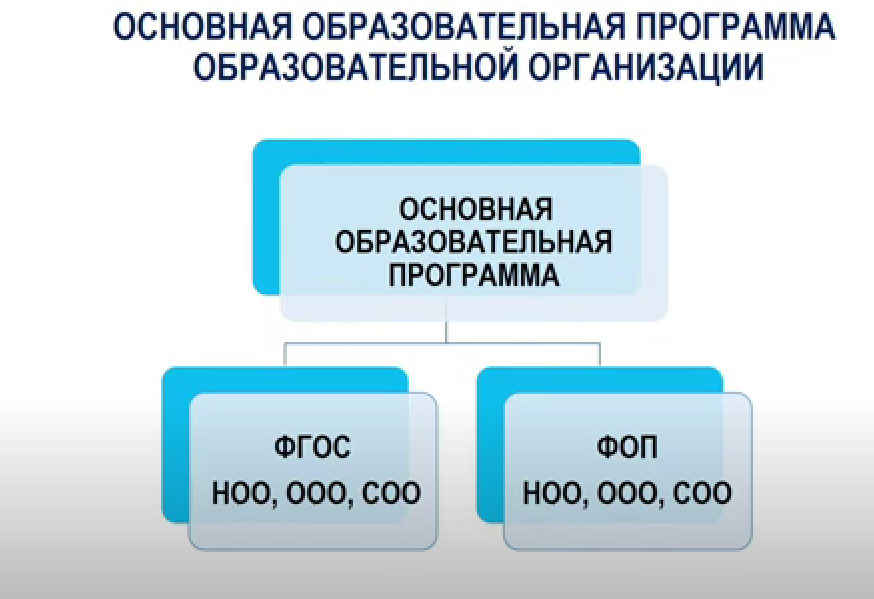 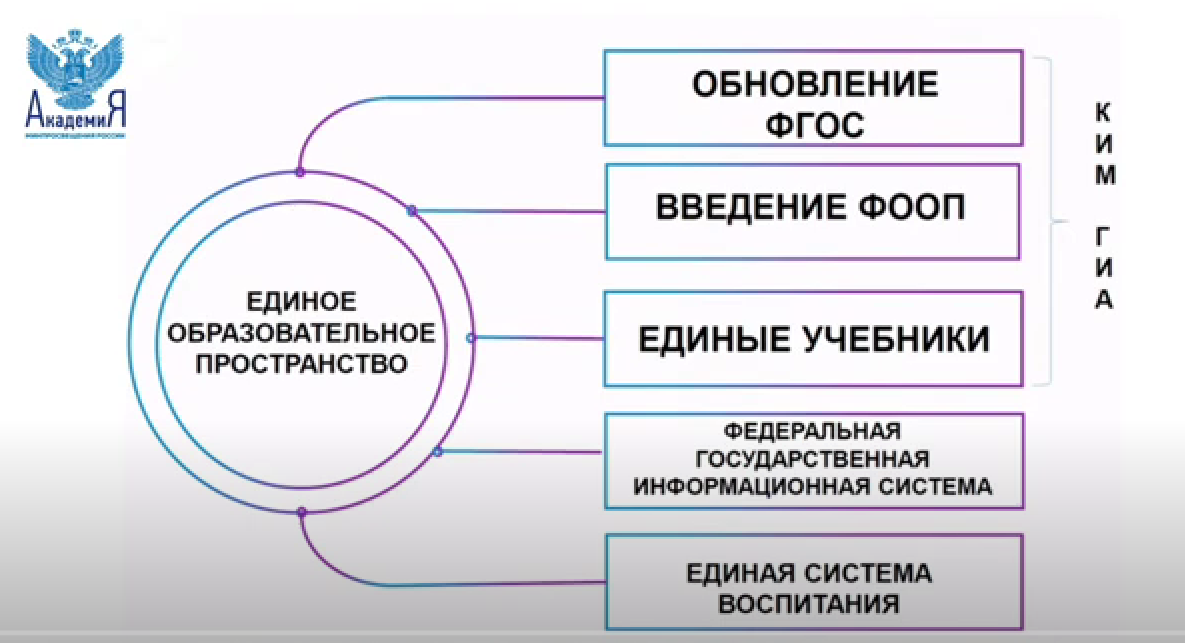 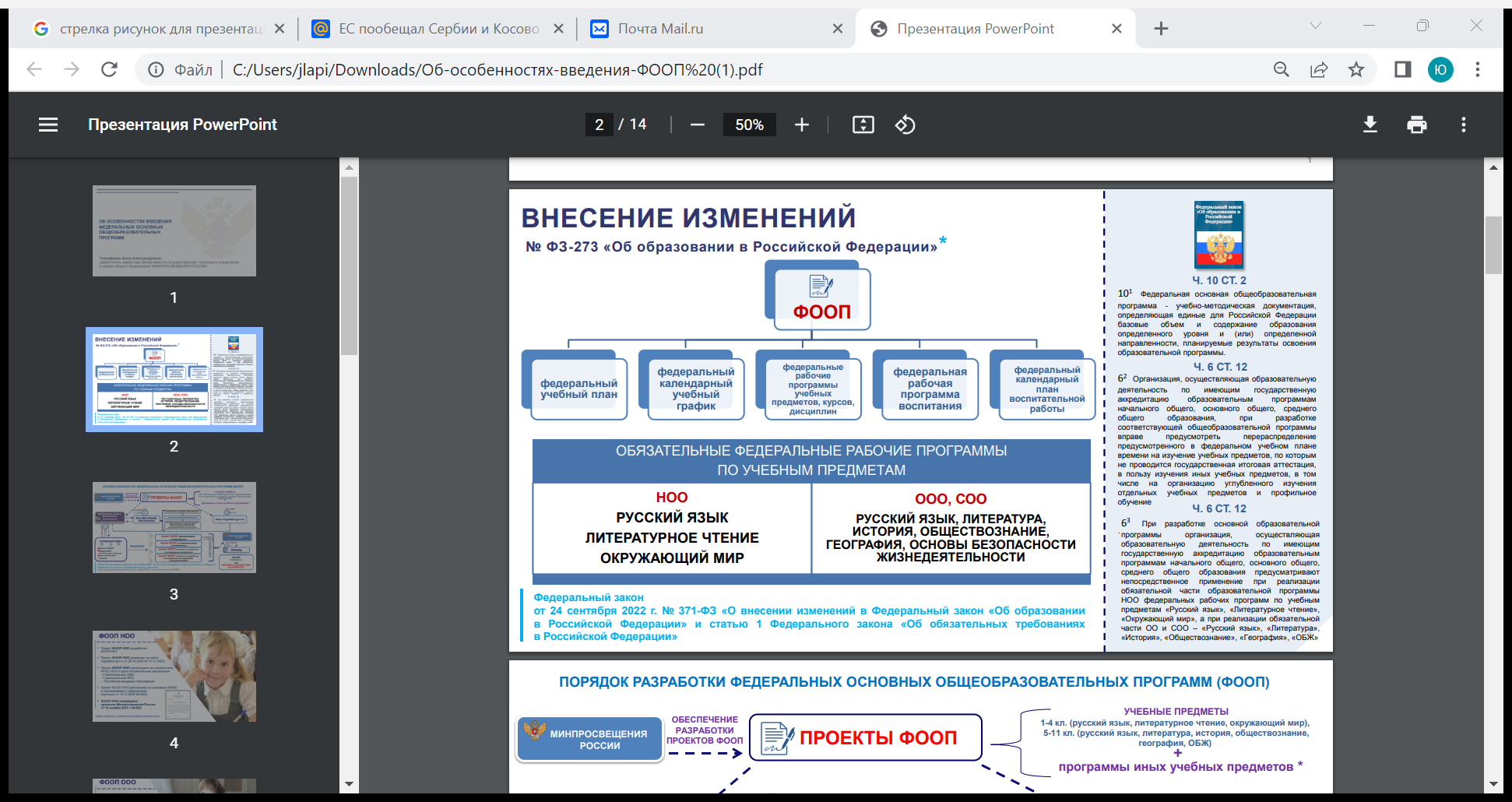 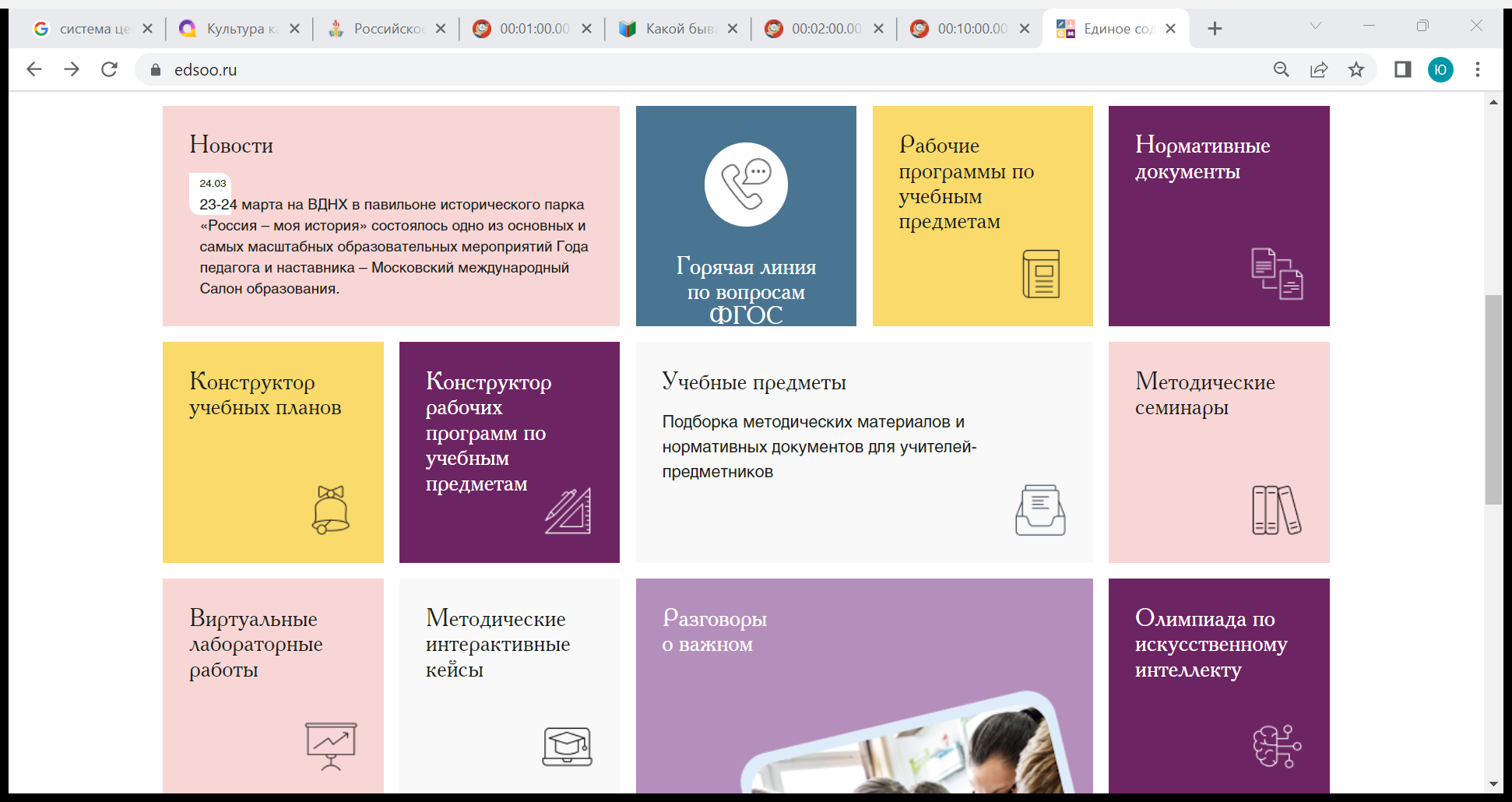 https://edsoo.ru/
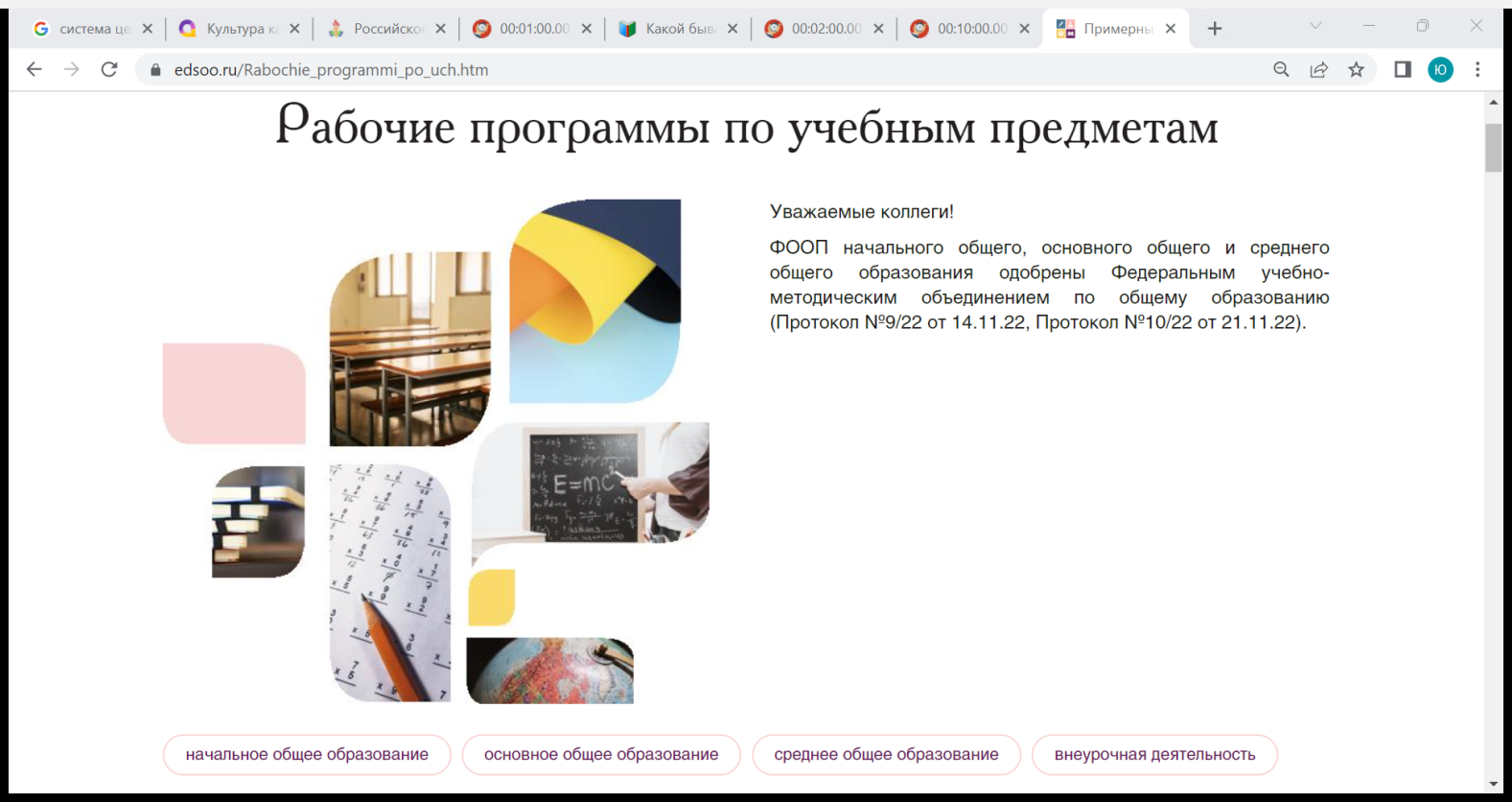 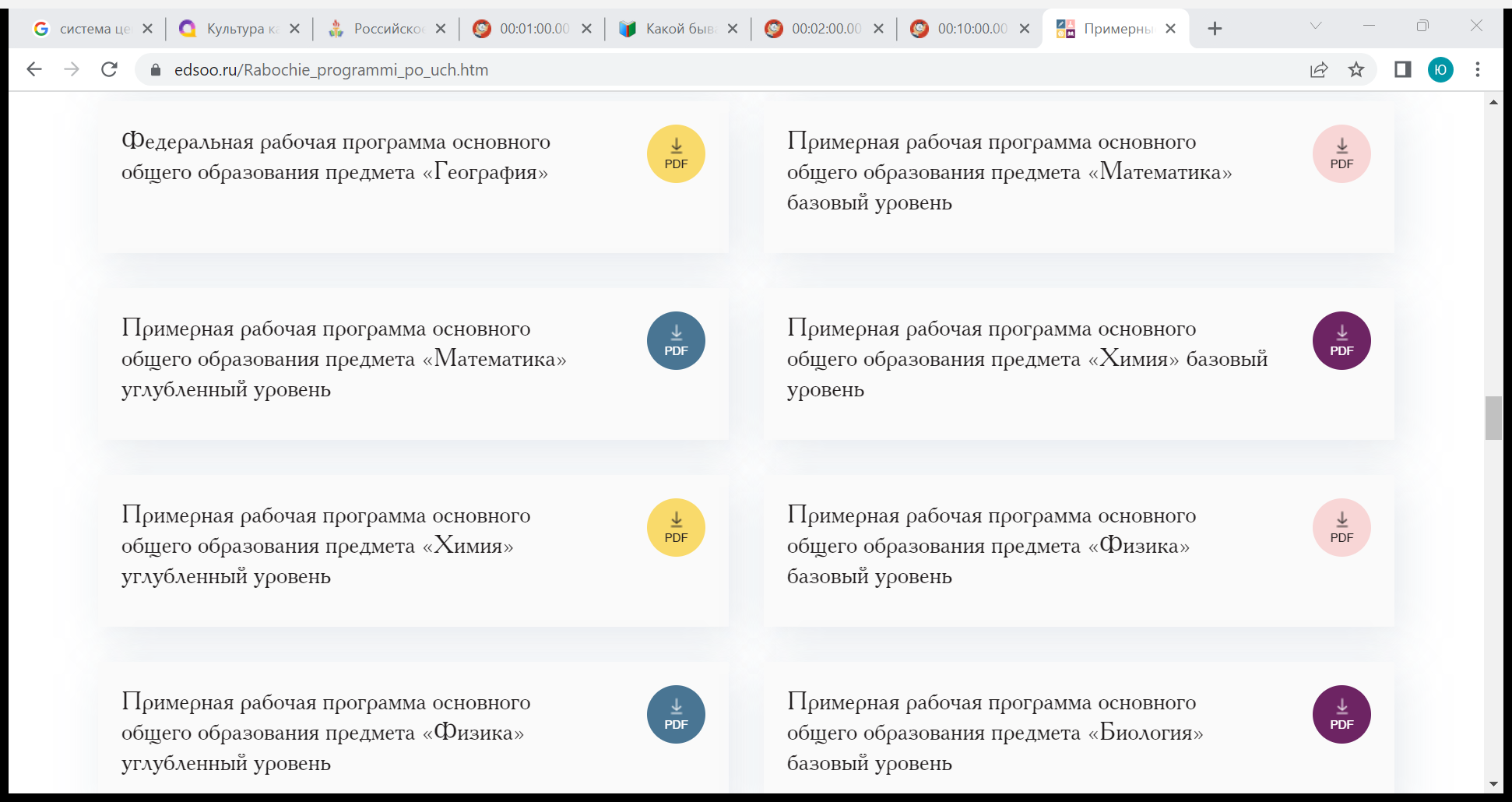 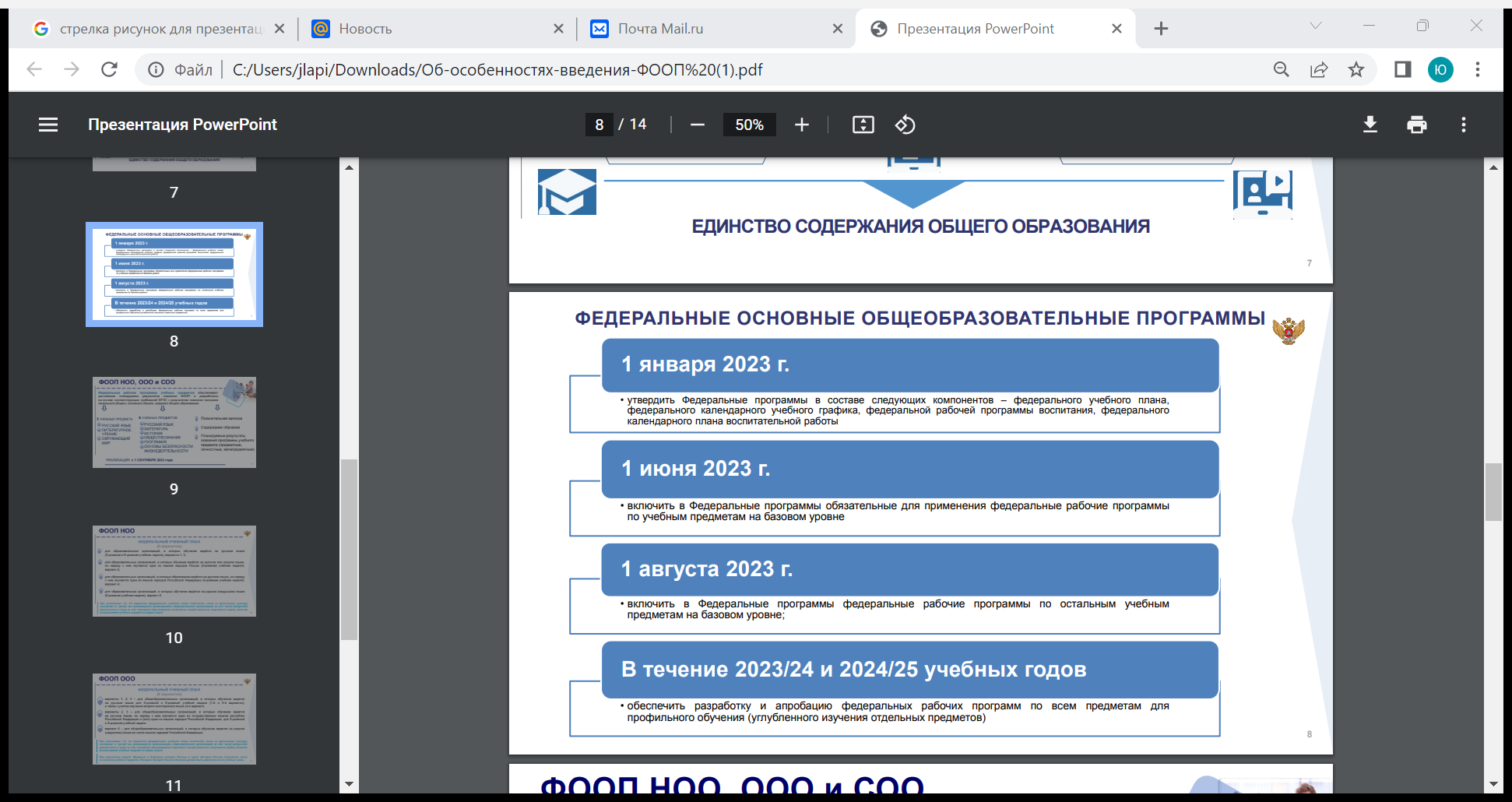 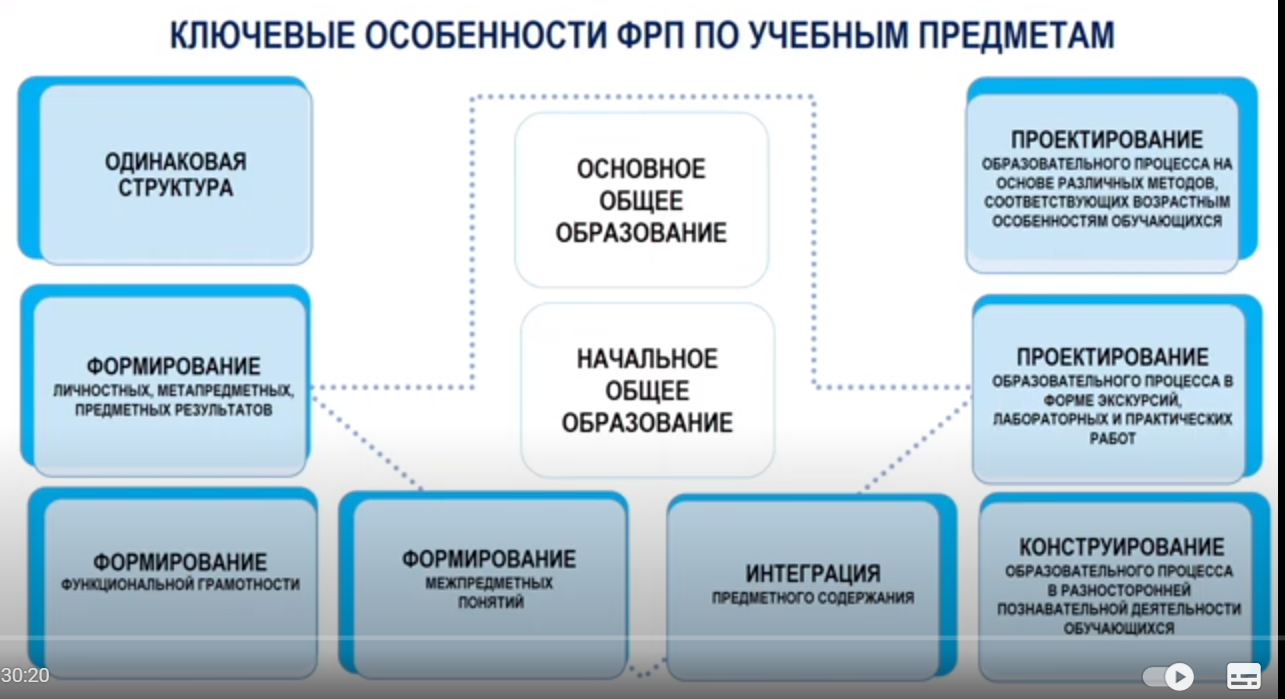 Работаем по предметам
Кейс 1. Вас назначили ответственным за организацию методического семинара «Воспитательный потенциал ФРП по предмету на уровне ООО»
Составьте план конкретных действий для реализации поставленной задачи.
Подготовьте презентацию в любой форме (2-3 мин), отражающую результаты вашей деятельности.
Кейс 4. Вы получили задание: анонсировать на МО учителей Вашего района  публикацию о собственном опыте формирования метапредметных действий, заявленных в ФРП ООО по предмету
Составьте план конкретных действий для реализации поставленной задачи.
Подготовьте презентацию в любой форме (2-3 мин), отражающую результаты вашей деятельности.
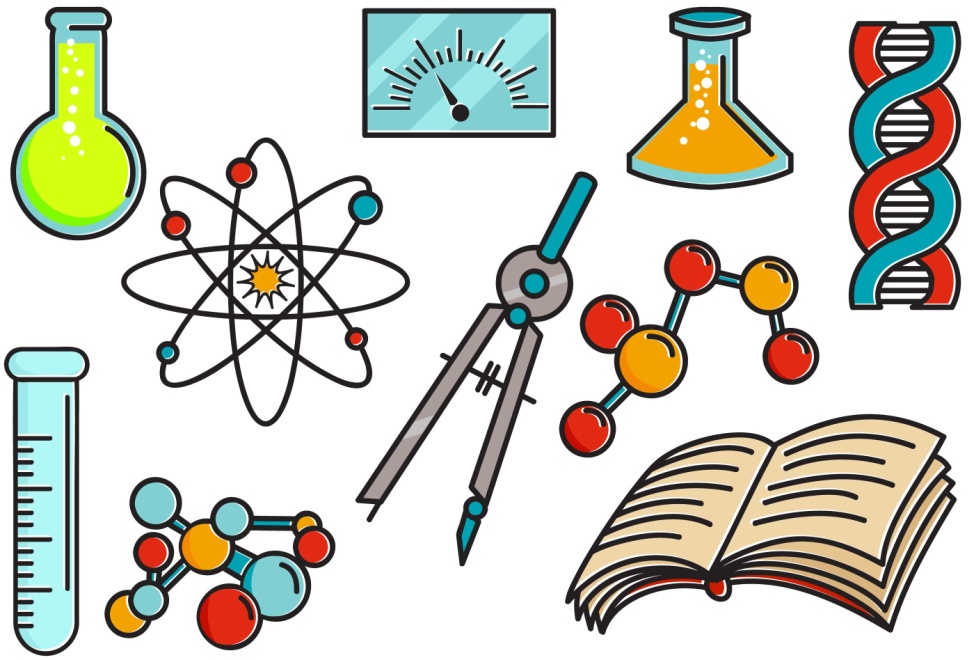 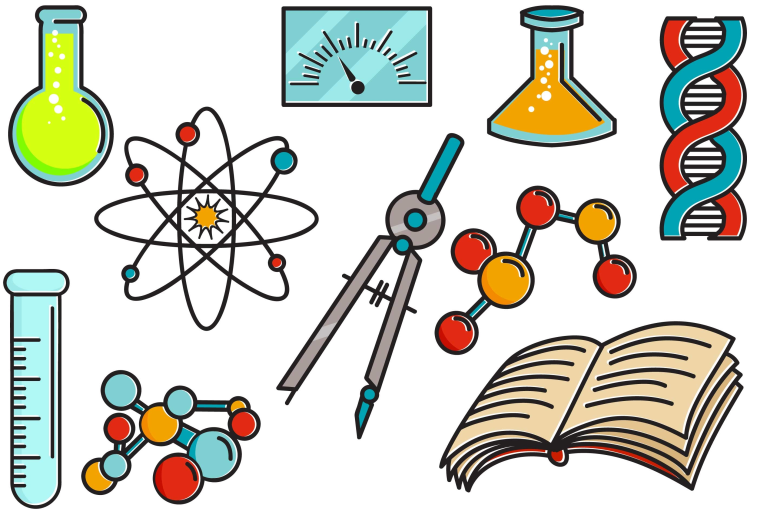 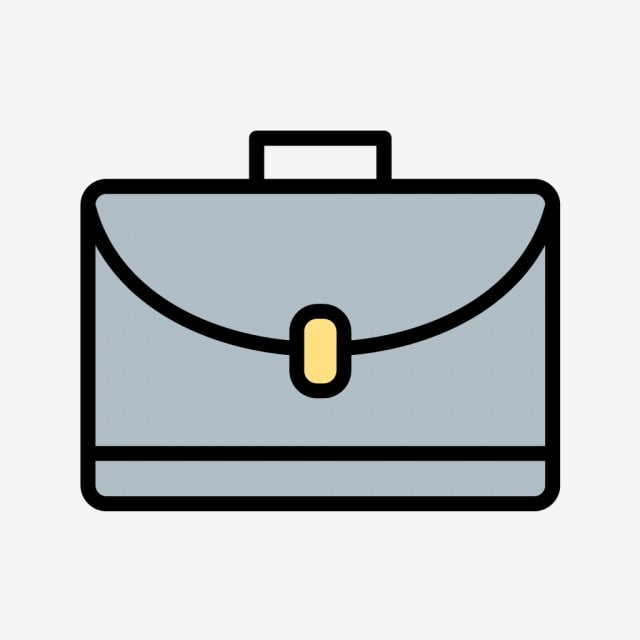 Кейс 2. Вы получили задание: выступить на пед. совете, посвященном рассмотрению воспитательного потенциала ФРП ООО по предмету.
Сформулируйте тему Вашего выступления.
Подготовьте презентацию в любой форме (2-3 мин), кратко отражающую содержание Вашего выступления.
Кейс 3. Вам предложили провести мастер-класс по конкретизации метапредметных результатов, заявленных в ФРП по предмету на уровне ООО.
Составьте план конкретных действий для реализации поставленной задачи.
Подготовьте презентацию в любой форме (2-3 мин), отражающую результаты вашей деятельности.
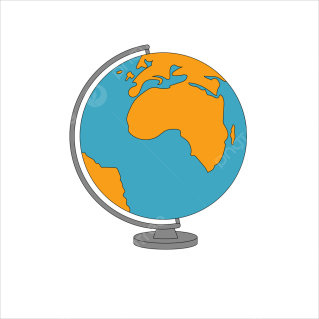 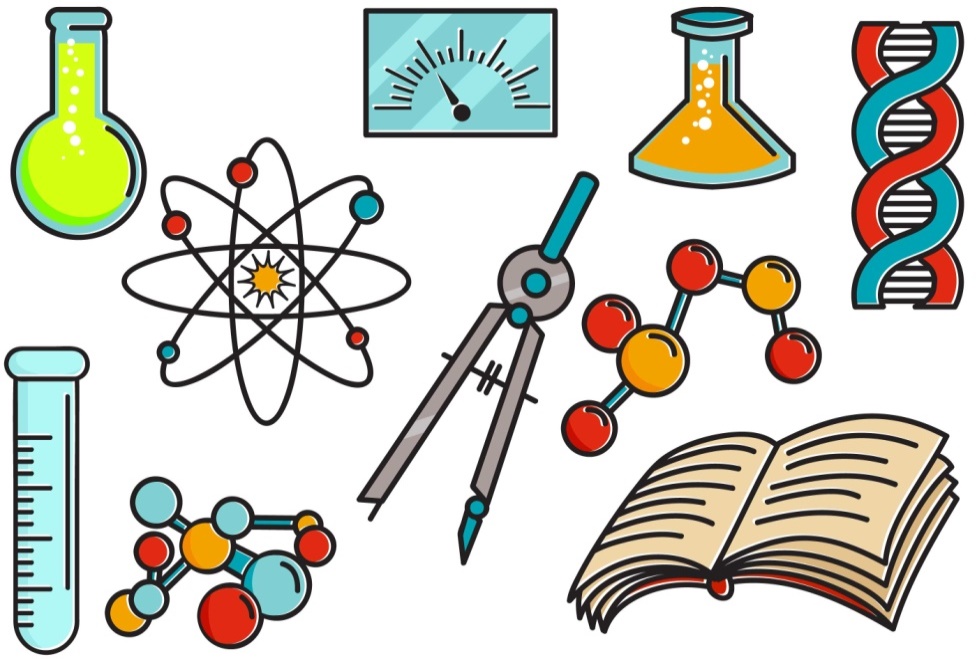 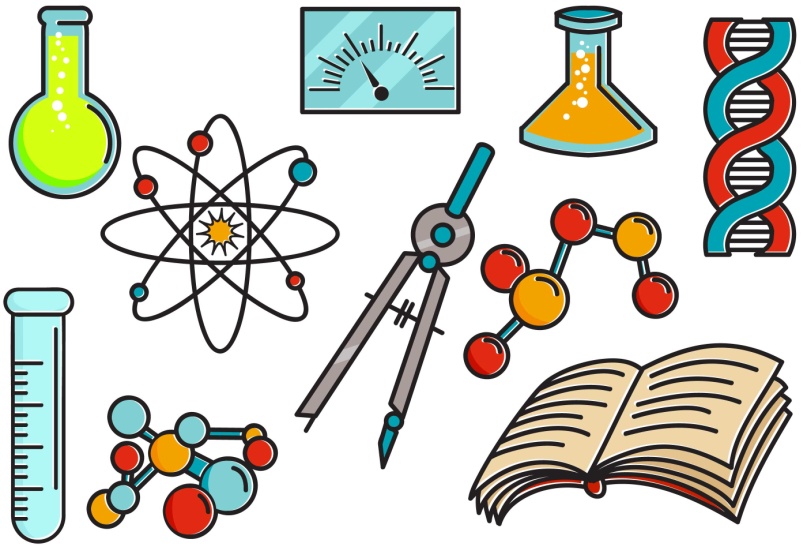 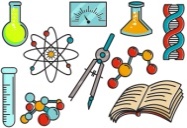 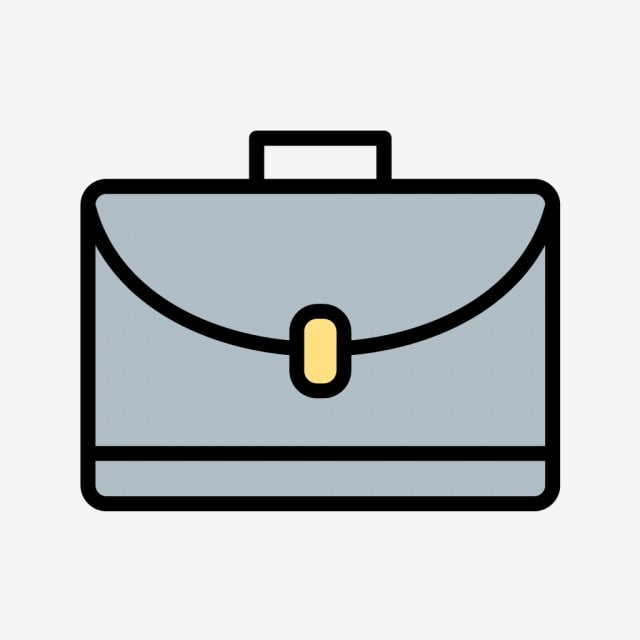 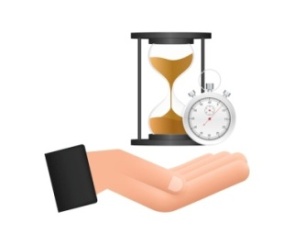 Матрица выполнения кейса
https://online-timer.ru/
Подведение итогов работы в группе
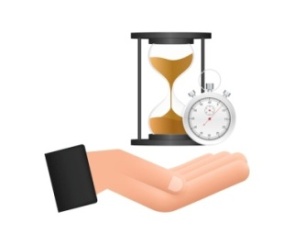 Выбираем лучшее командное  выступление
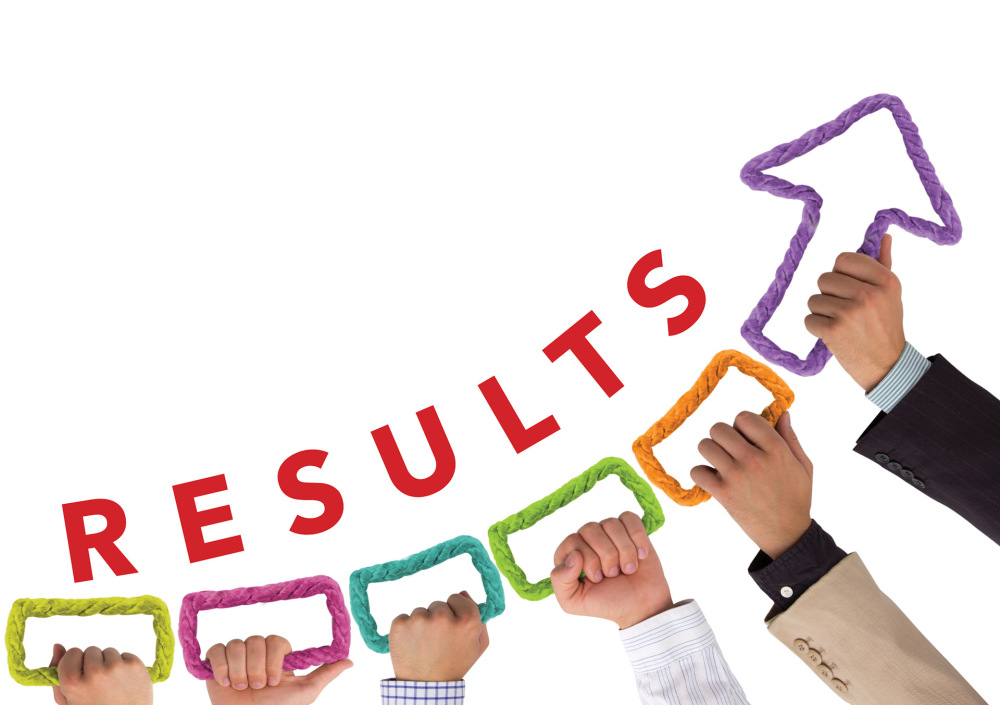 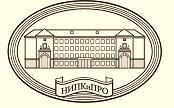 Проектировочная  сессия: часть 3подведение итогов
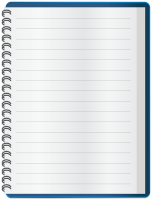 Лучшие выступления:
Кейс 1. Вас назначили ответственным за организацию методического семинара «Воспитательный потенциал ФРП по предмету на уровне ООО»
Составьте план конкретных действий для реализации поставленной задачи.
Подготовьте презентацию в любой форме (2-3 мин), отражающую результаты вашей деятельности.
1.

2.

3.

4.
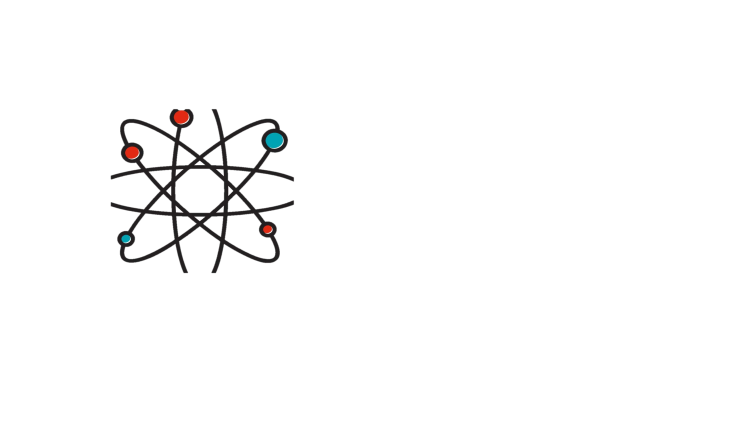 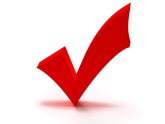 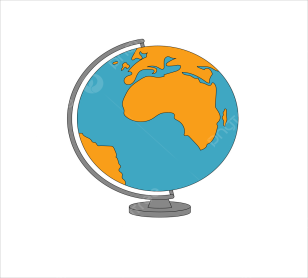 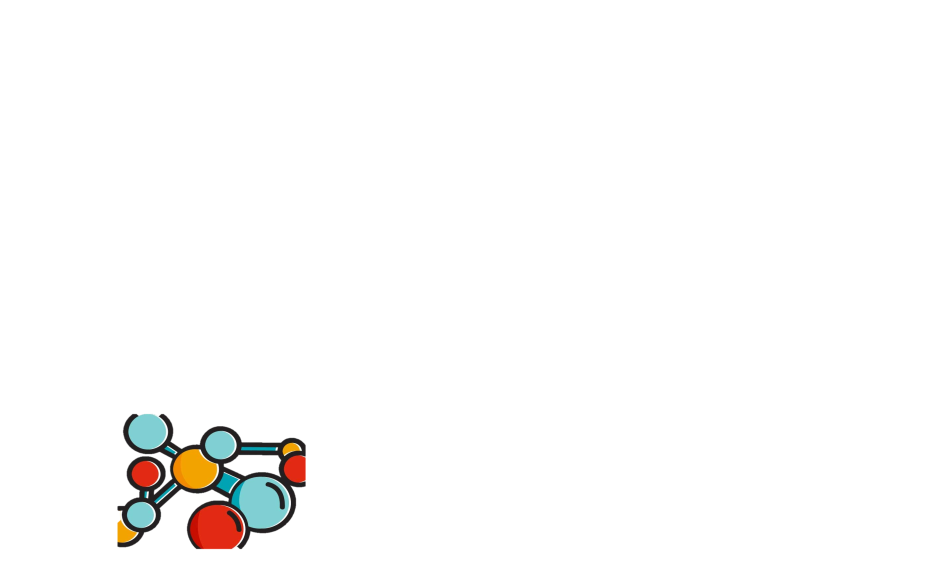 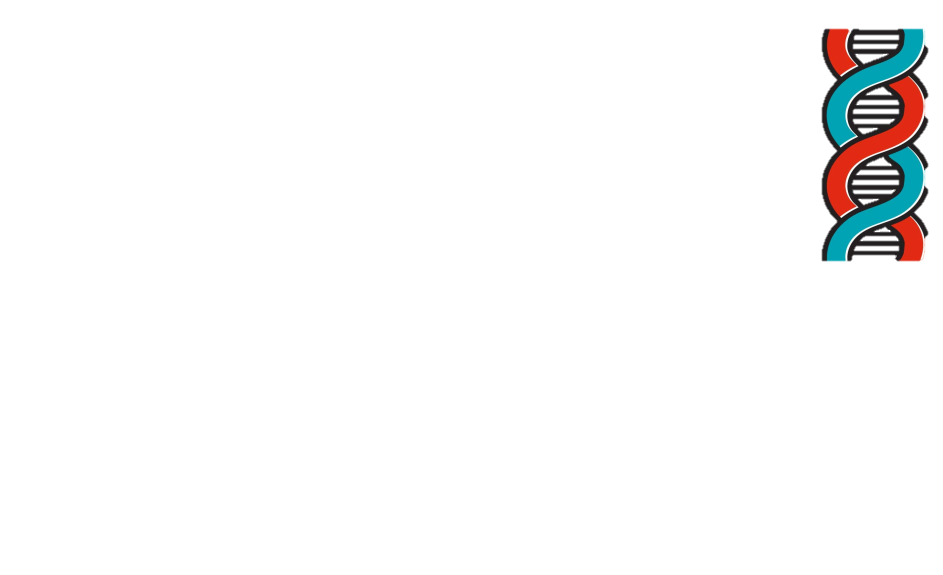 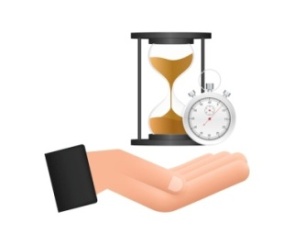 https://online-timer.ru/
Пример выполнения кейса 1
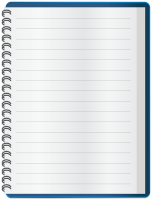 Лучшие выступления:
1.

2.

3.

4.
Кейс 2. Вы получили задание: выступить на пед. совете, посвященном рассмотрению воспитательного потенциала ФРП ООО по предмету.
Сформулируйте тему Вашего выступления.
Подготовьте презентацию в любой форме (2-3 мин), кратко отражающую содержание Вашего выступления.
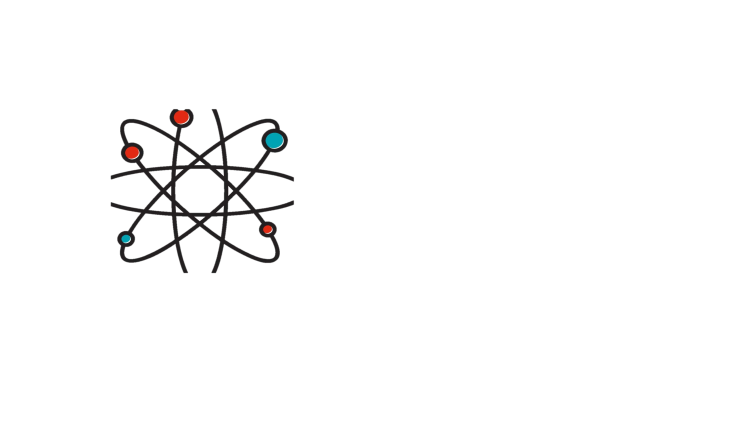 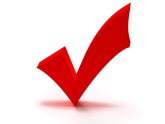 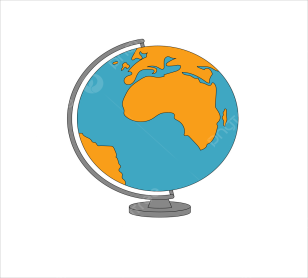 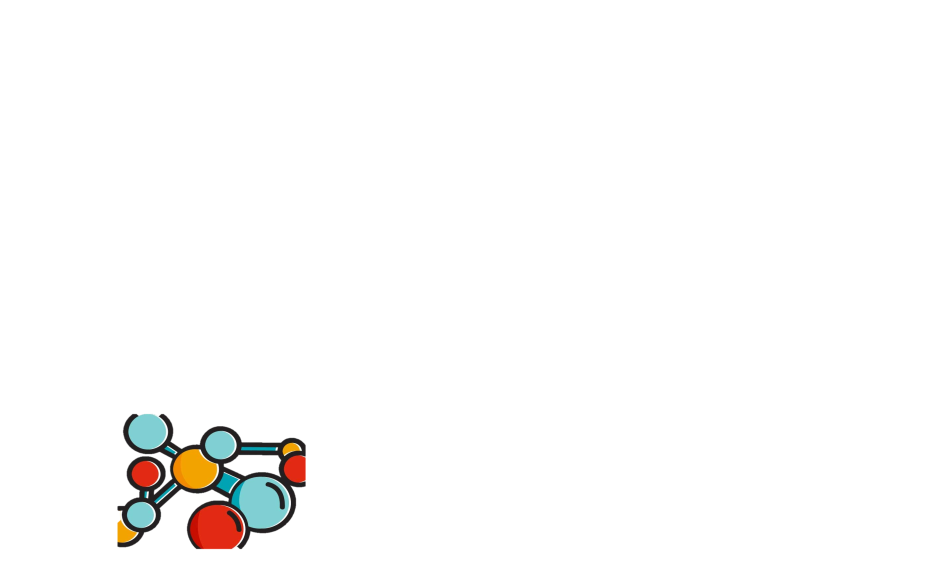 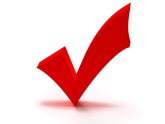 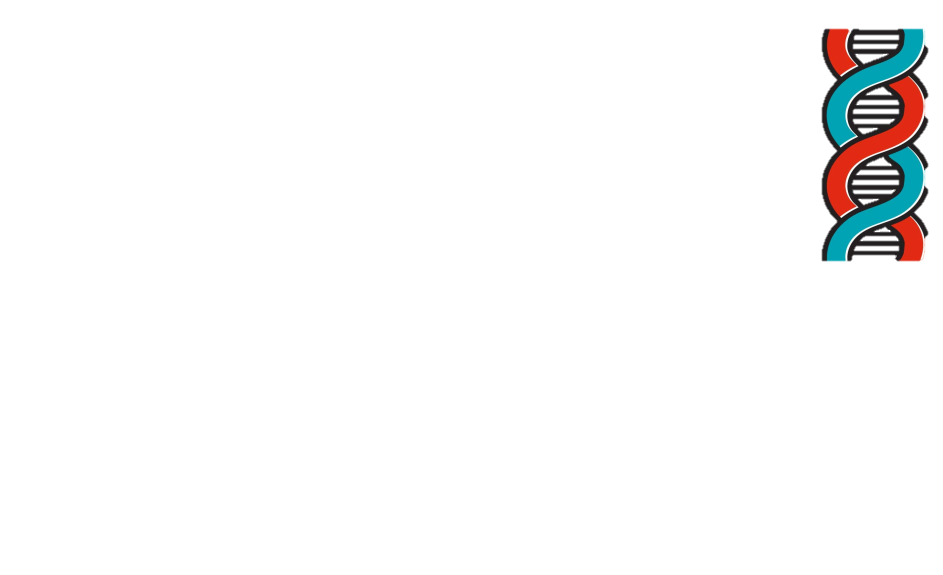 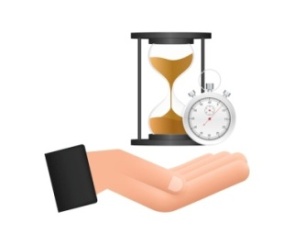 https://online-timer.ru/
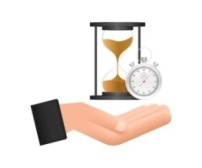 Пример выполнения кейса 2
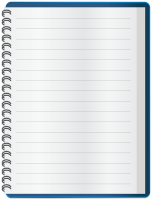 Лучшие выступления:
Кейс 3. Вам предложили провести мастер-класс по конкретизации метапредметных результатов, заявленных в ФРП по предмету на уровне ООО.
Составьте план конкретных действий для реализации поставленной задачи.
Подготовьте презентацию в любой форме (2-3 мин), отражающую результаты вашей деятельности.
1.

2.

3.

4.
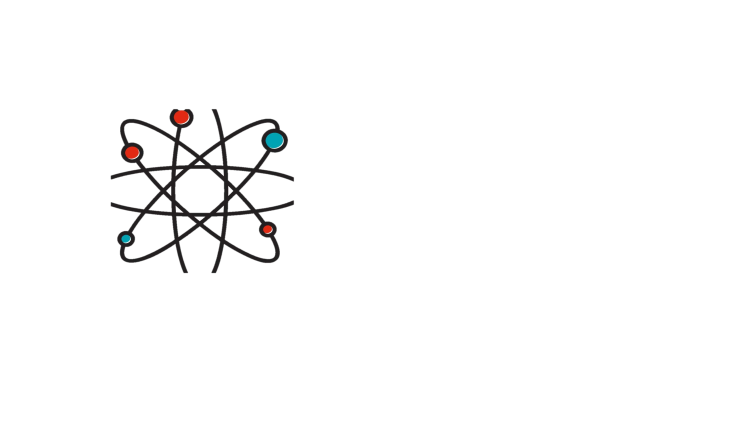 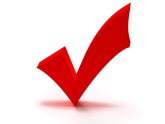 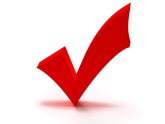 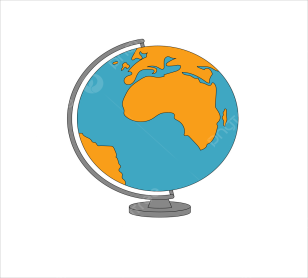 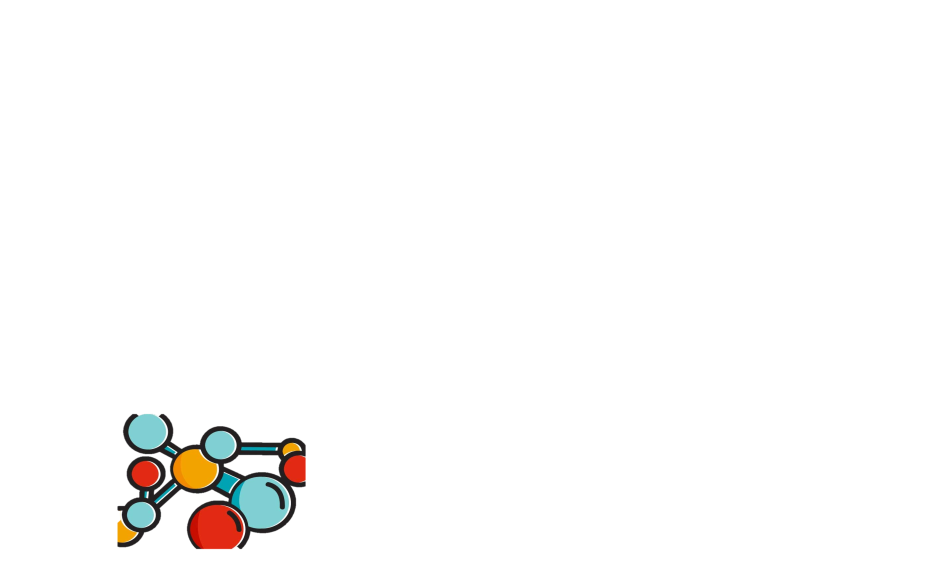 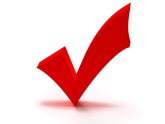 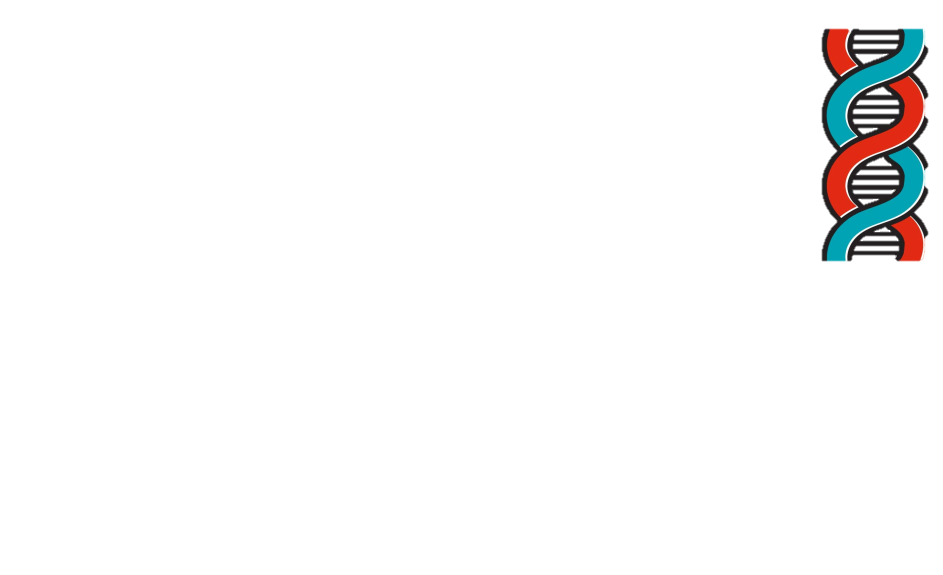 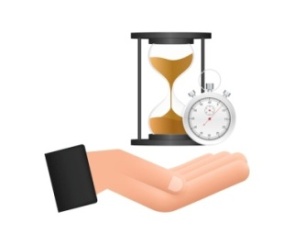 https://online-timer.ru/
Пример выполнения кейса 3
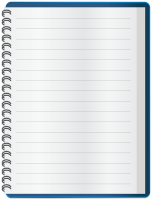 Лучшие выступления:
Кейс 4. Вы получили задание: анонсировать на МО учителей Вашего района  публикацию о собственном опыте формирования метапредметных действий, заявленных в ФРП ООО по предмету
Составьте план конкретных действий для реализации поставленной задачи.
Подготовьте презентацию в любой форме (2-3 мин), отражающую результаты вашей деятельности.
1.

2.

3.

4.
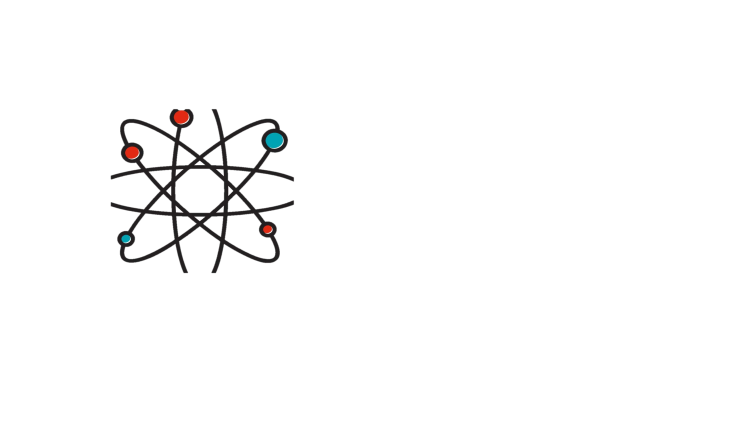 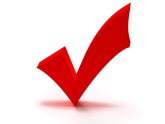 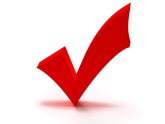 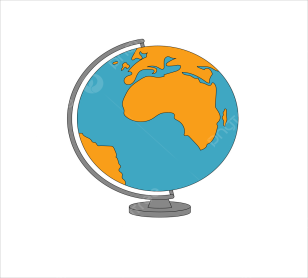 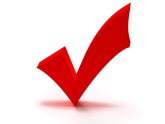 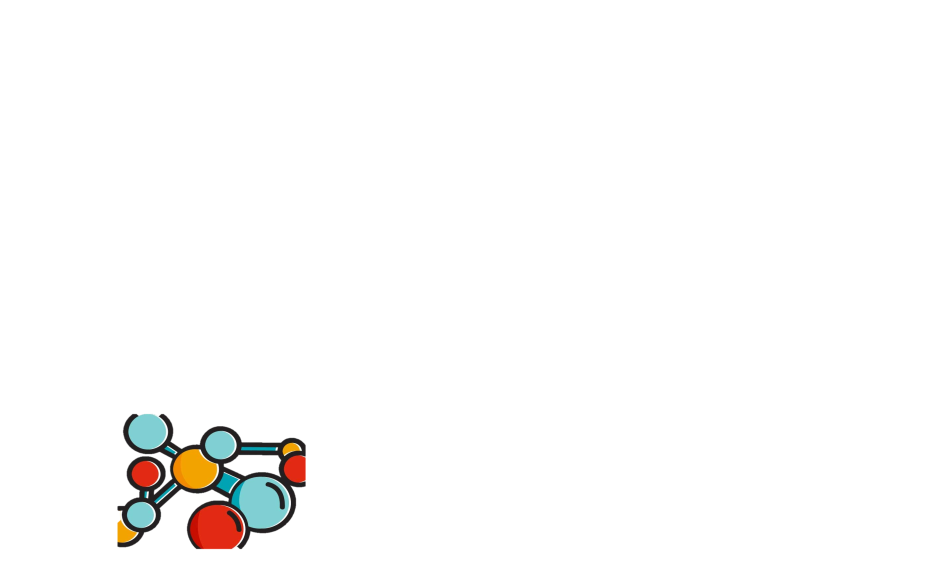 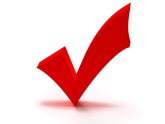 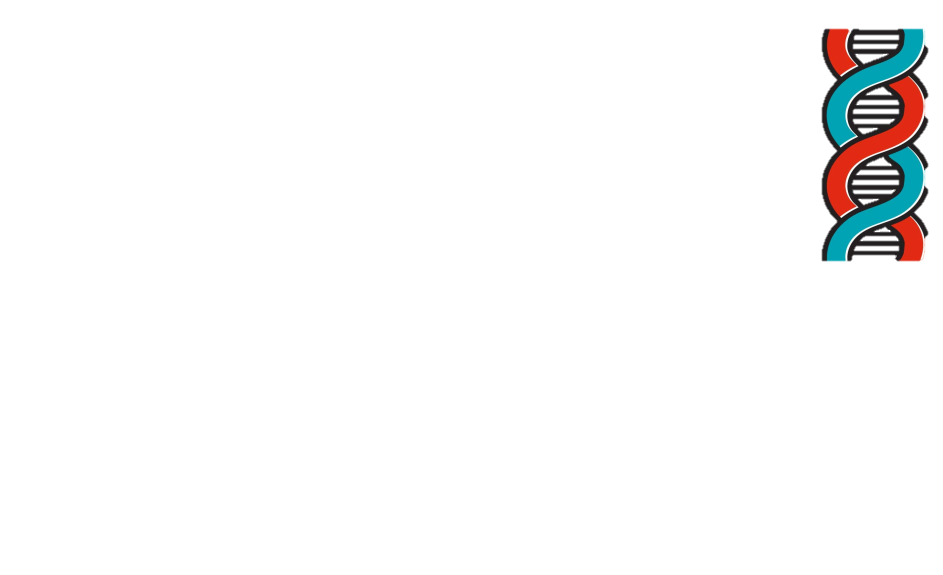 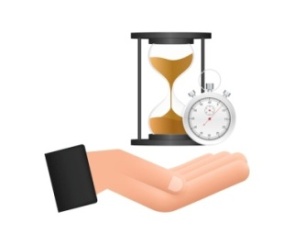 https://online-timer.ru/
Пример выполнения кейса 4
Совместное выявление в содержании 
ПС отношение
Отношение обусловленности
Отношение следования
Отношение эквивалентности
Отношение необходимости
Отношение достаточности
Самостоятельное выявление в содержании различных видов отношений между понятиями и/или процессами
Выполнение  заданий различного уровня сложности разного формата
Выполнение  заданий формата КИМ ГИА
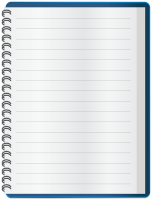 Обсуждаем…
Рефлексируем…
Строим планы…
Лучшие выступления:
1.

2.

3.

4.
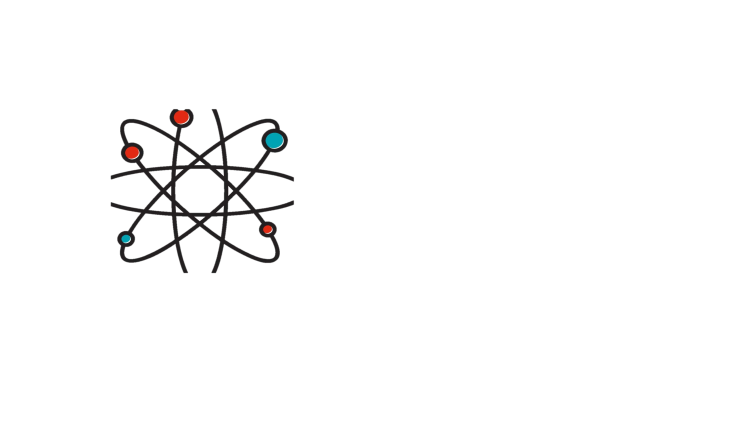 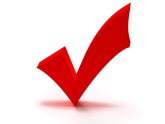 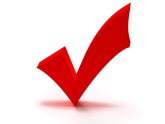 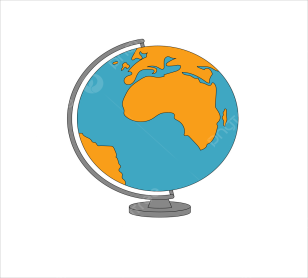 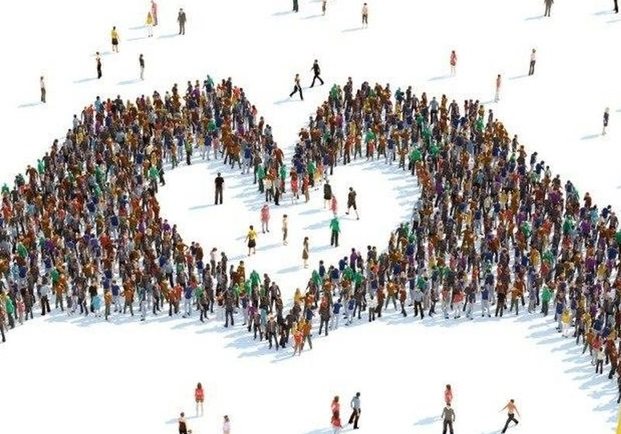 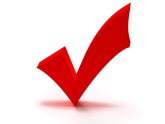 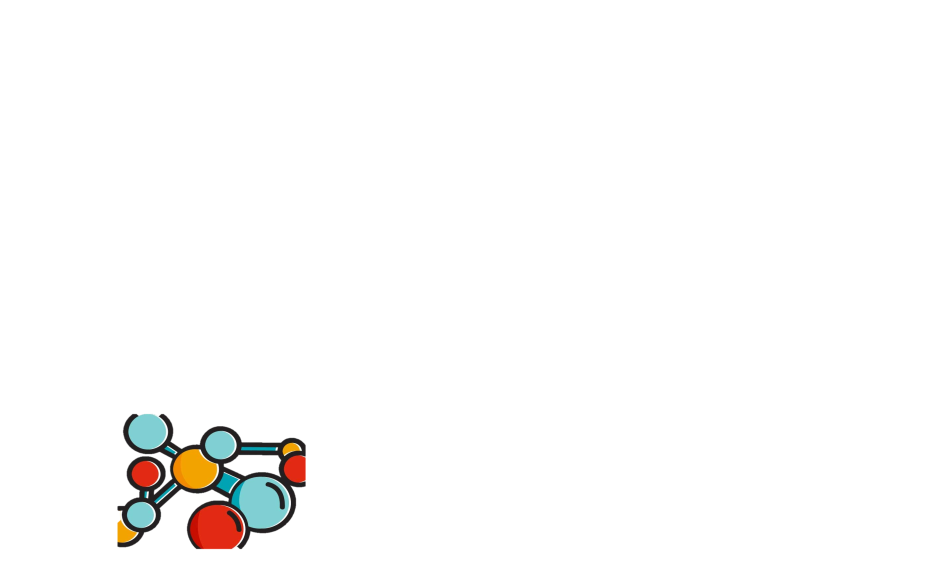 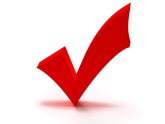 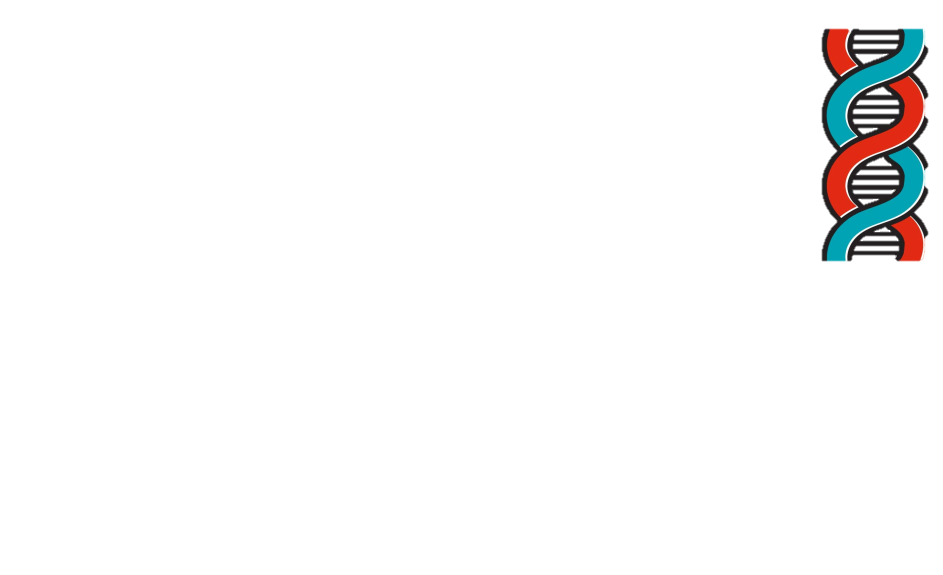 Вместе мы команда!
Используемые источники
Стратегия развития воспитания в Российской Федерации на период до 2025 года (Утверждена распоряжением Правительства Российской Федерации от 29 мая 2015 г. № 996-р). 
Федеральный государственный стандарт основного общего образования // Справочно-правовая система «Гарант». – URL: http://base.garant. ru/55170507/#friends#ixzz4sorwxAaB.
Примерная рабочая программа воспитания для общеобразовательных организаций
Андреева И.Г. Воспитательный потенциал естественнонаучного образования// Педагогика . 2015. №8
Басюк В.С. Проблемы развития личности в науке и государственной политике // Развитие личности. – 2017 – № 3. – С. 29–42 
Воспитание в современной школе: от программы к действиям. Методическое пособие / П. В. Степанов, Н. Л. Селиванова, В. В. Круглов, И. В. Степанова, И. С. Парфенова, И. Ю. Шустова, Е. О. Черкашин, М. Р. Мирошкина, Т. Н. Тихонова, Е. Ф. Добровольская, И. Н. Попова; под ред. П. В. Степанова. – М. : ФГБНУ «ИСРО РАО», 2020. – 119 с. – (Серия: Примерная программа воспитания). 
Дармодехин С.В. Воспитание как приоритетная проблема общества и государства//Акмеология.- 2017 - №2.- С. 34-42
 Ильясова Р. Р. Формирование мировоззренческих взглядов учащихся на занятиях по химии.
9.     Потенциал обновленного ФГОС основного общего образования: оценка и позиция педагогического сообщества / [Афанасьева Т. П., Ковалева Г. С., Логвинова И. М. и др.]; под научн. ред. Ю. С. Тюнникова.  М: ФГБНУ «Институт стратегии развития образования РАО». 2022. 102 с.